Maths Week 5 Lesson 1
Pictograms
Practise 4 x multiplication as a warm up…
1 x 4 =					9 x 4 =
2 x 4 =					10 x 4 =
3 x 4 =					11 x 4 =
4 x 4 =					12 x 4 =
5 x 4 =
6 x 4 =
7 x 4 =
8 x 4 =
Practise 4 x multiplication as a warm up…
1 x 4 = 4					9 x 4 = 36
2 x 4 = 8					10 x 4 = 40
3 x 4 = 12 					11 x 4 = 44
4 x 4 = 16					12 x 4 = 48
5 x 4 = 20 
6 x 4 = 24
7 x 4 = 28
8 x 4 = 32
Pictograms
4 classes are recording how many books they read each week. Here are their results:
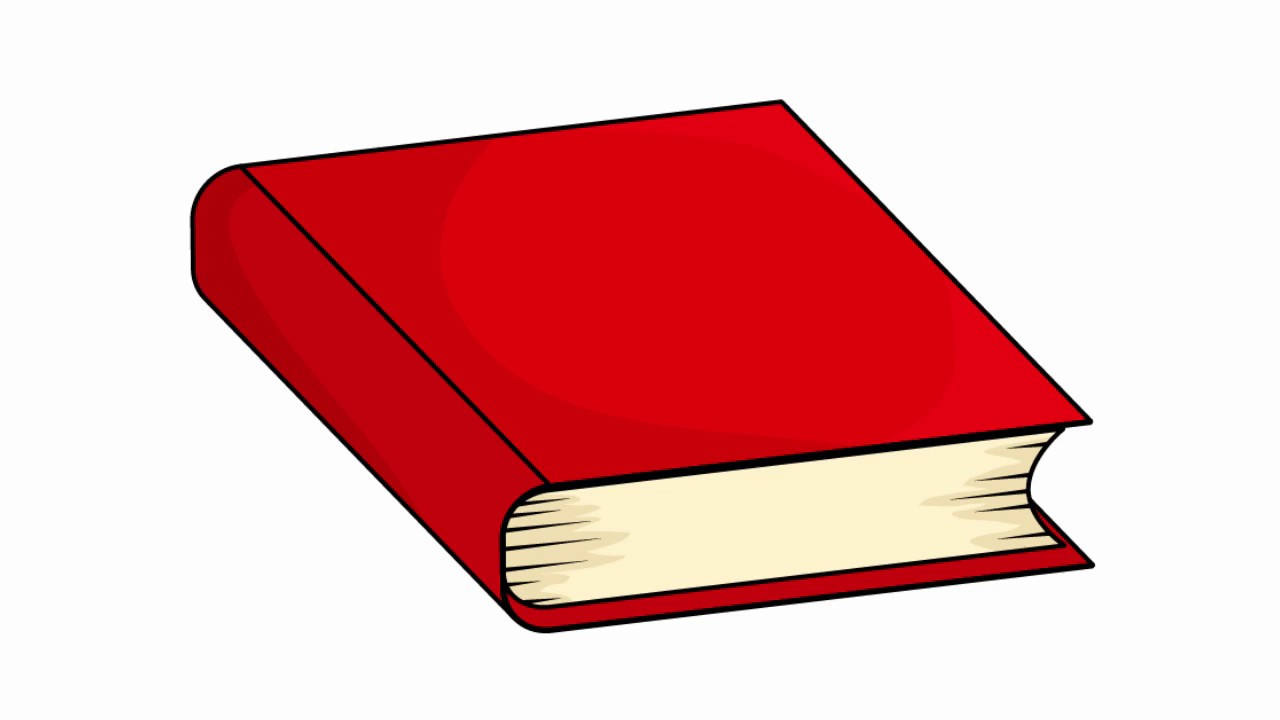 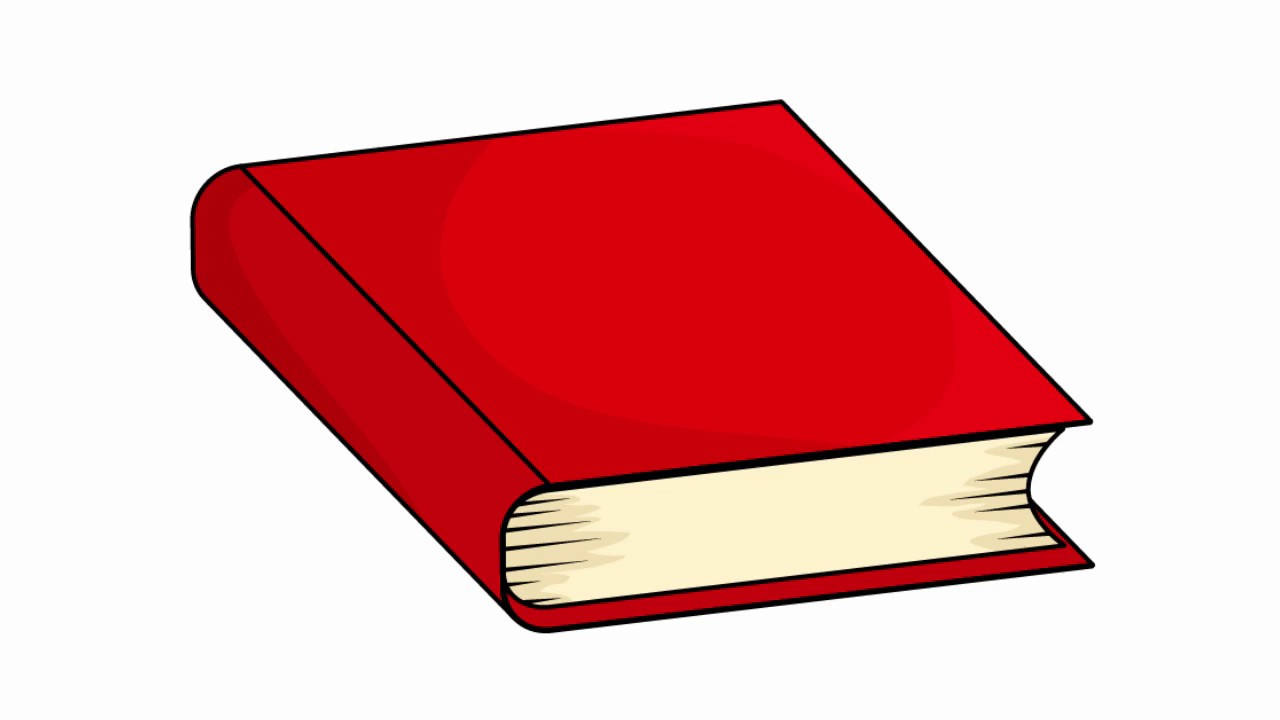 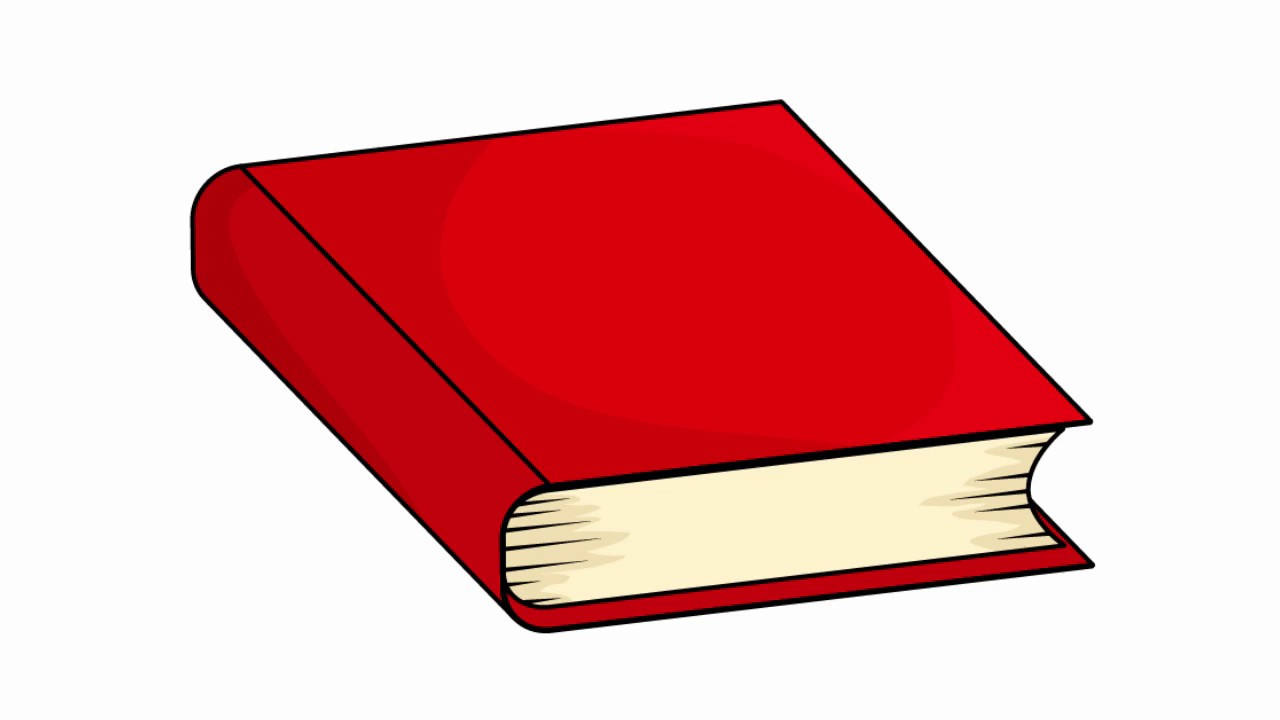 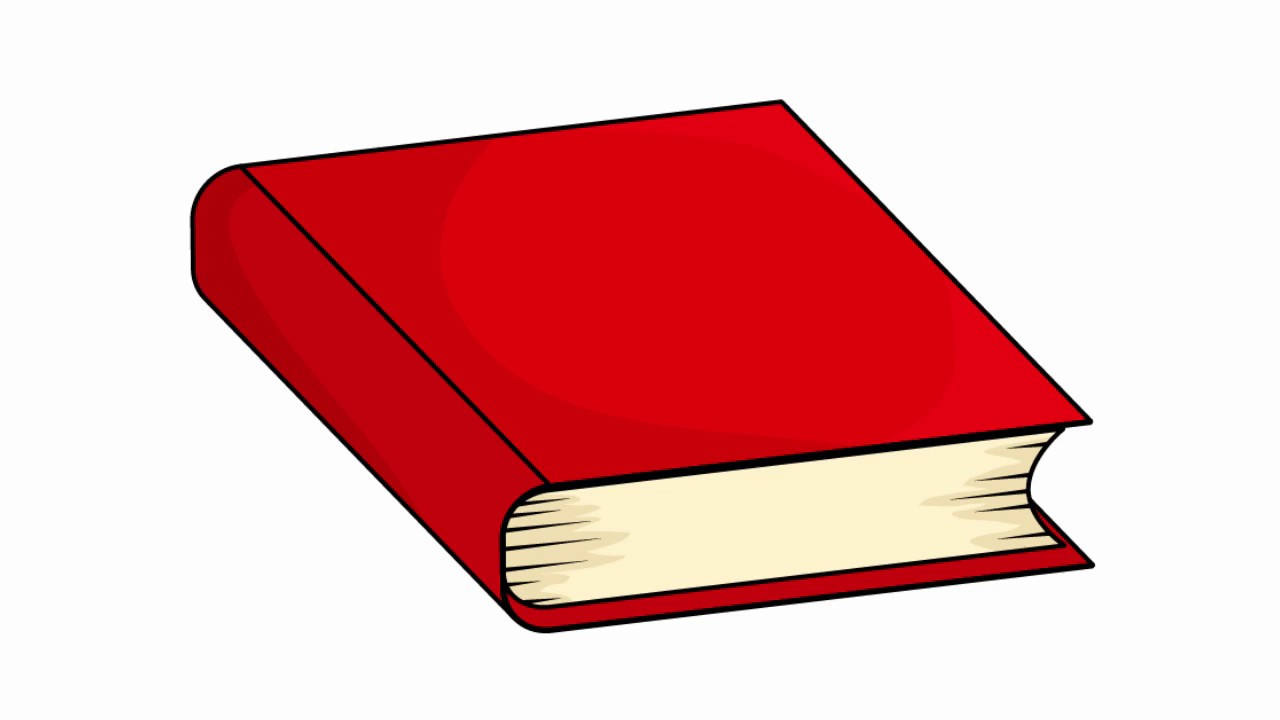 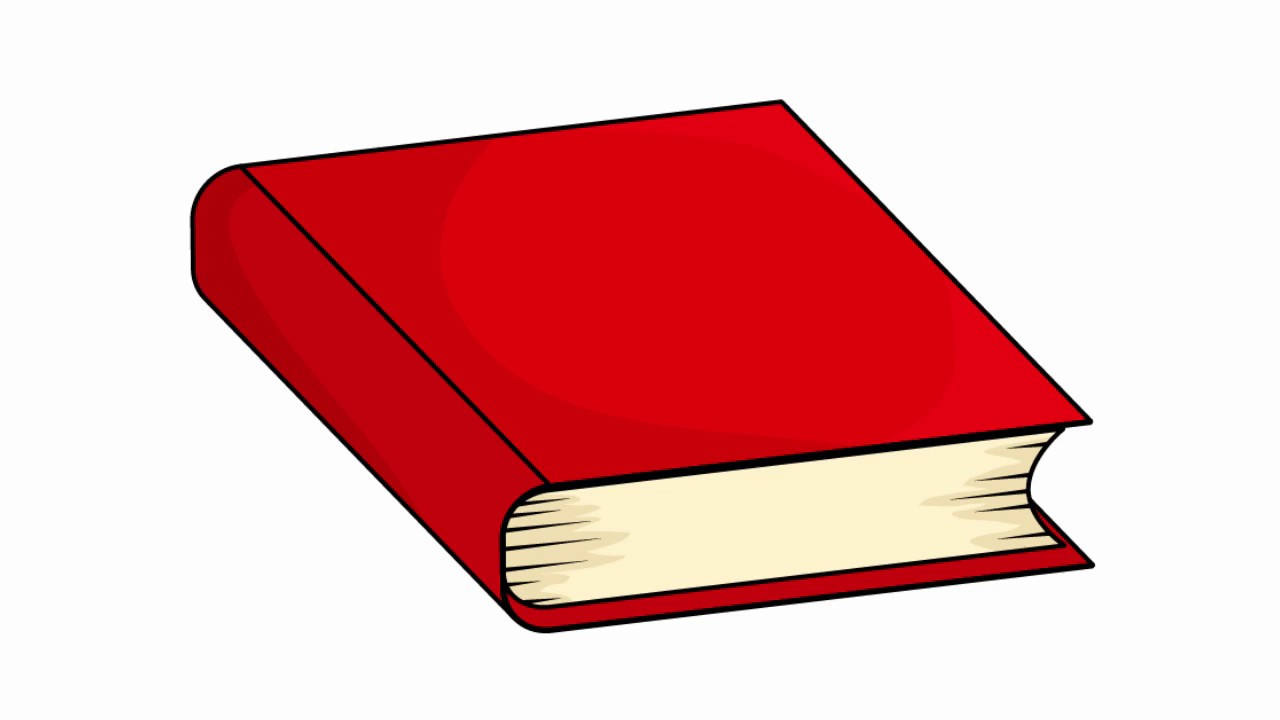 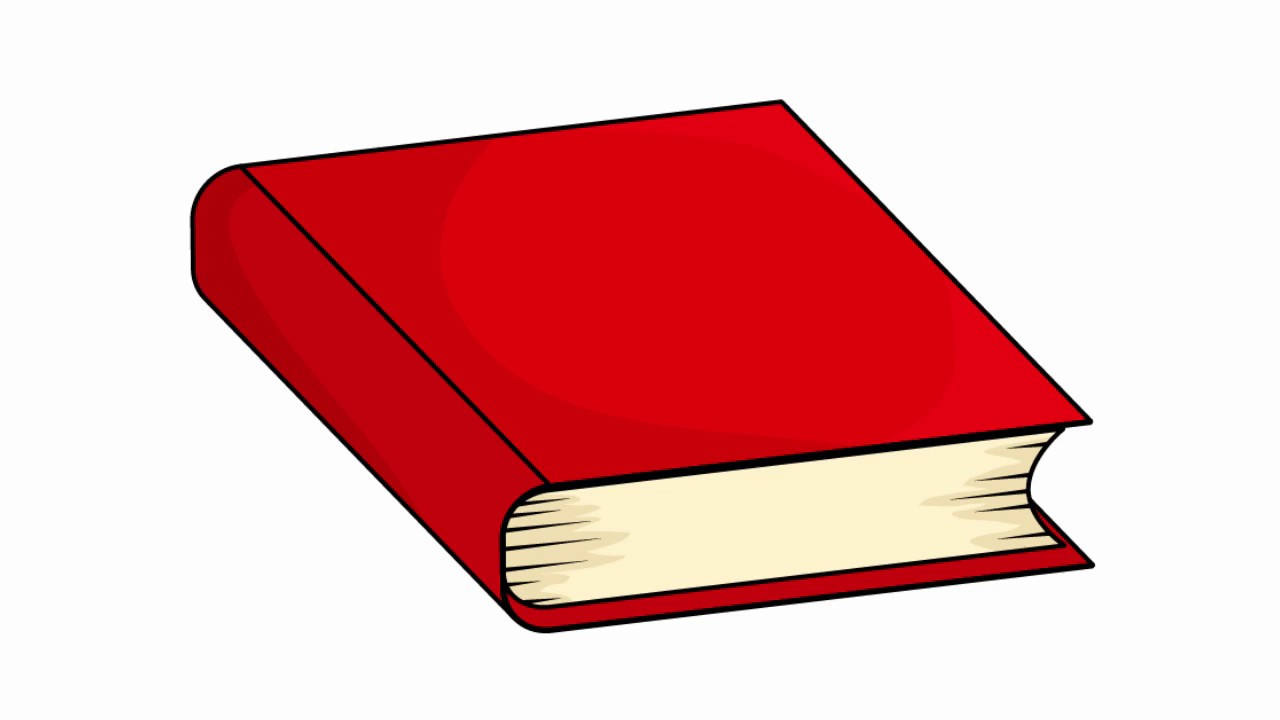 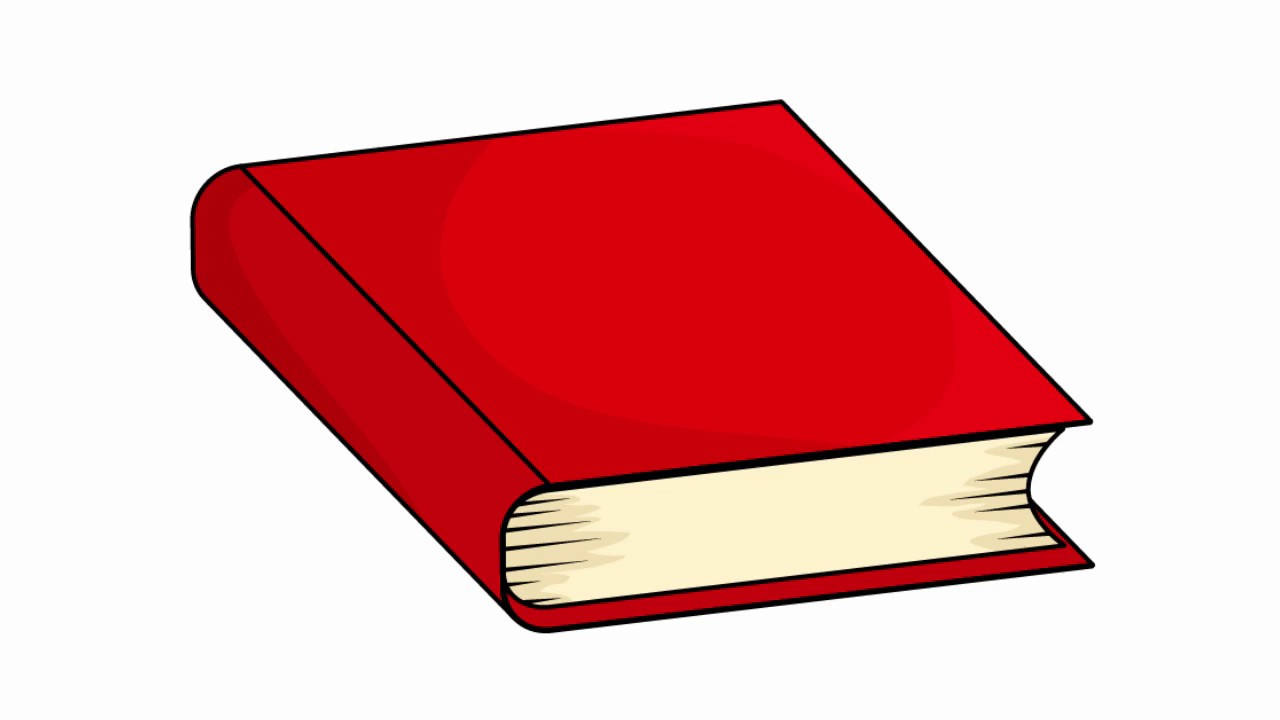 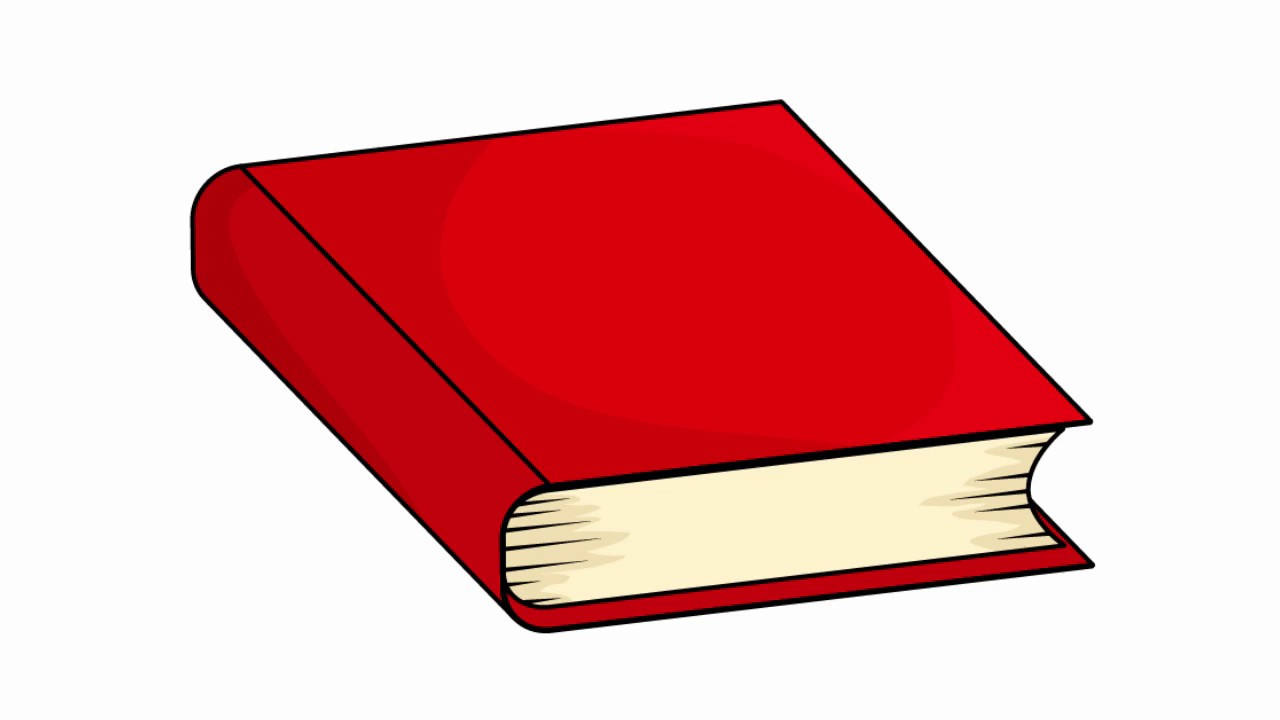 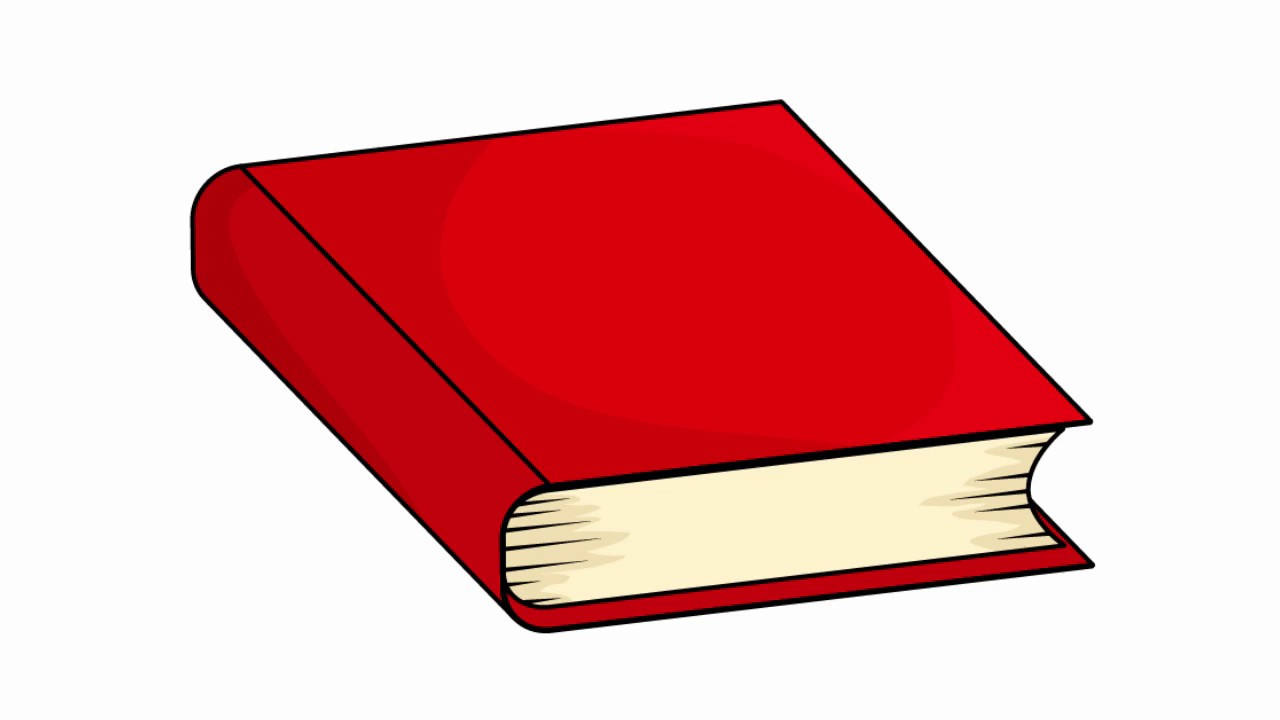 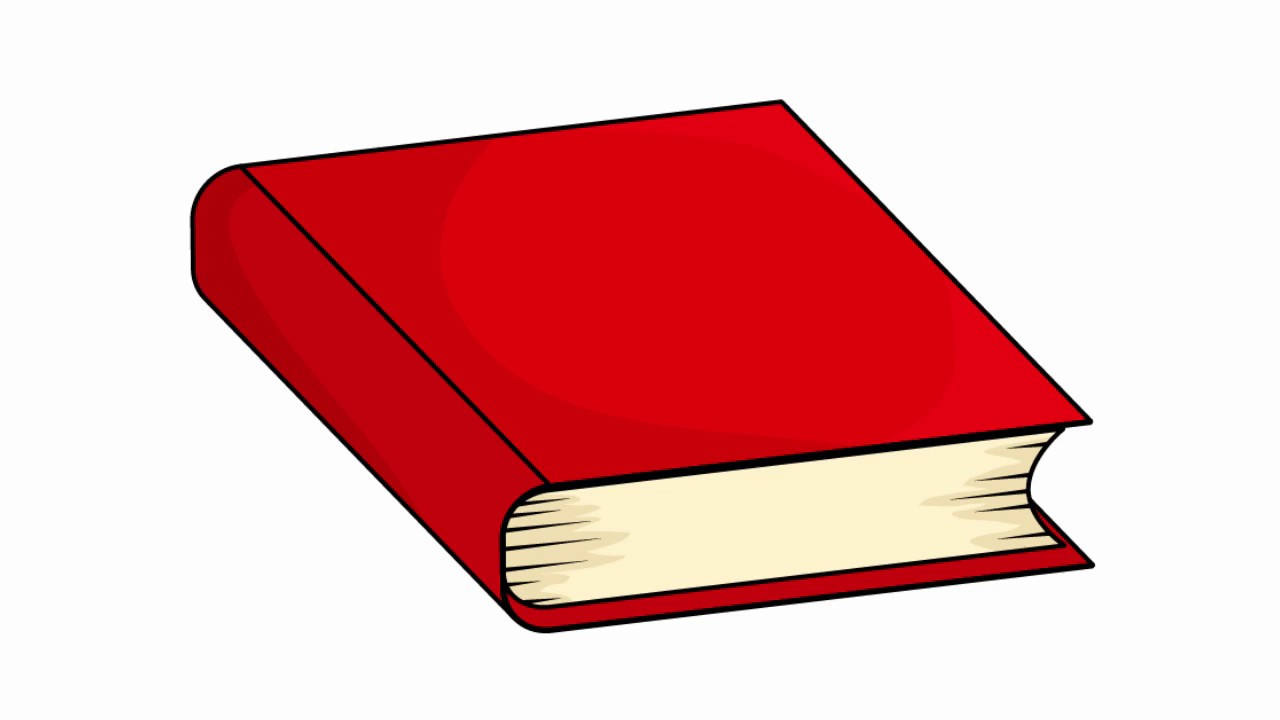 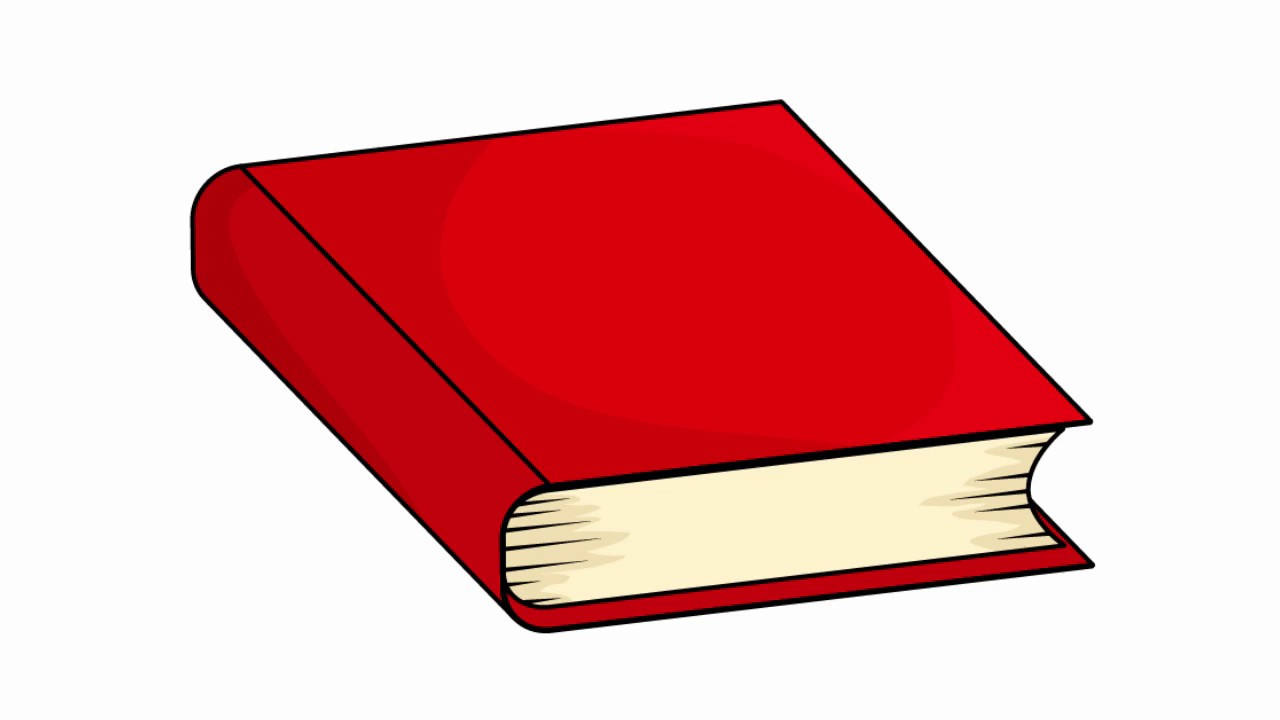 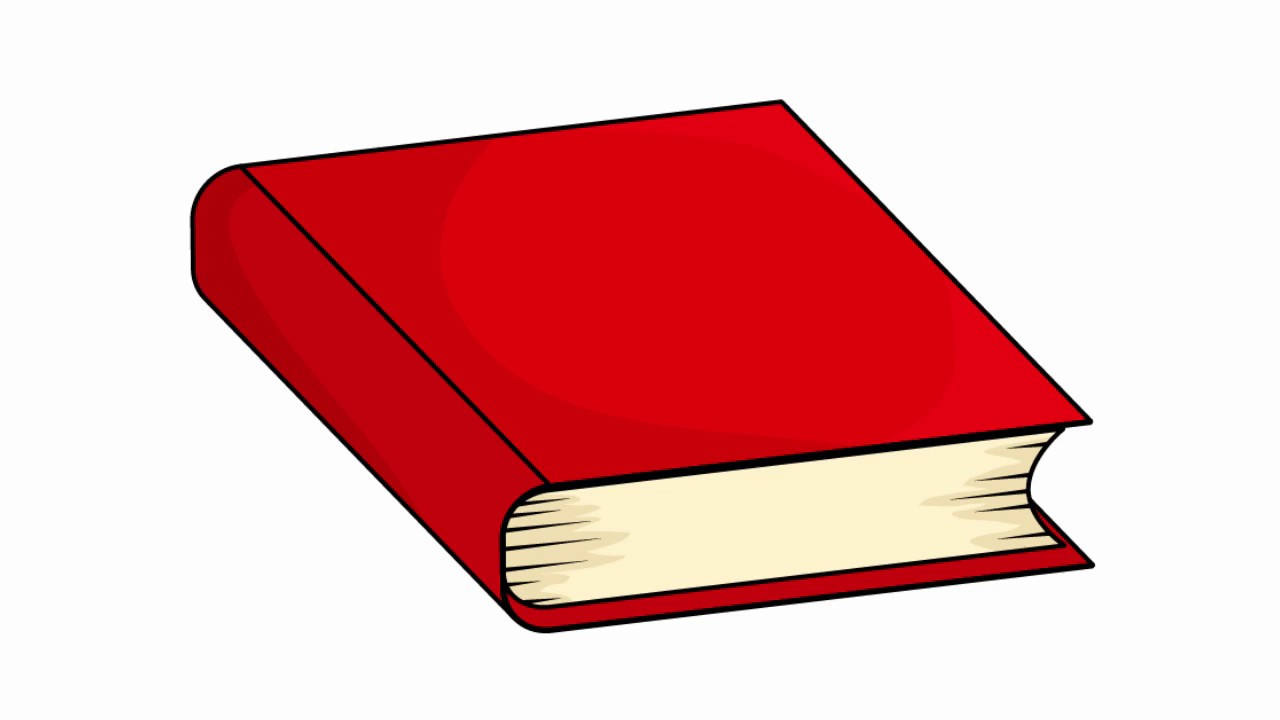 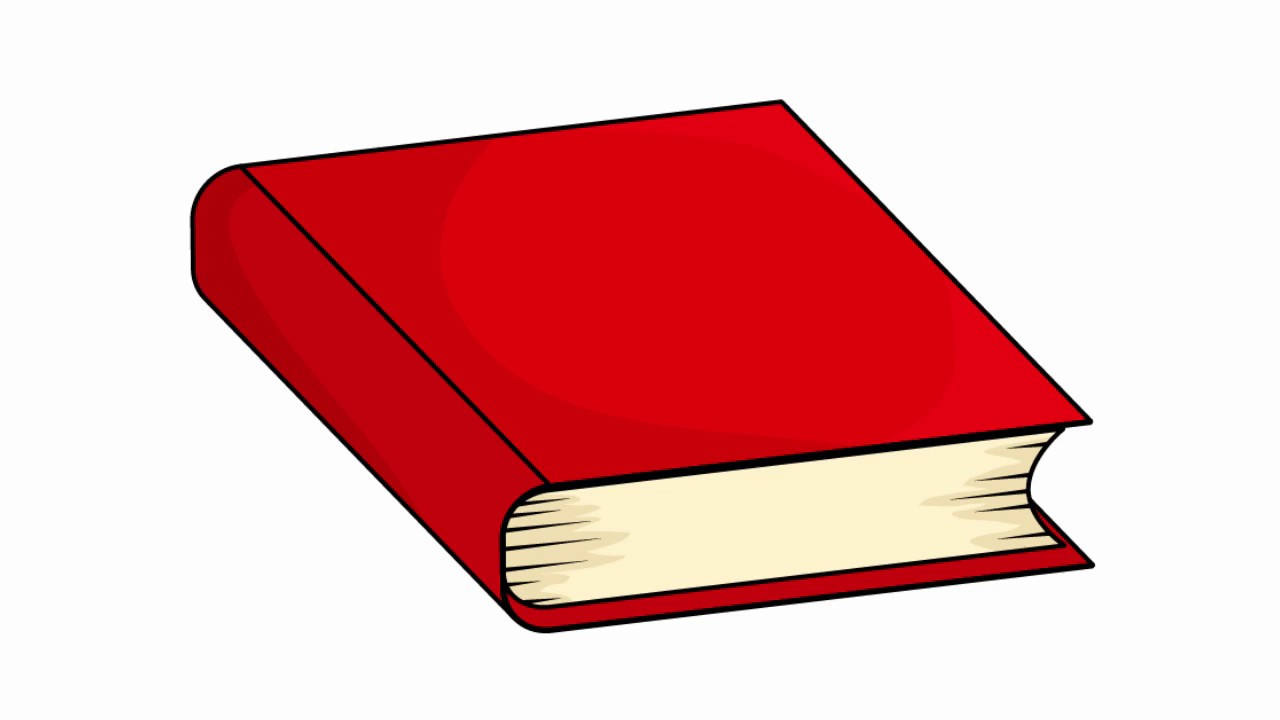 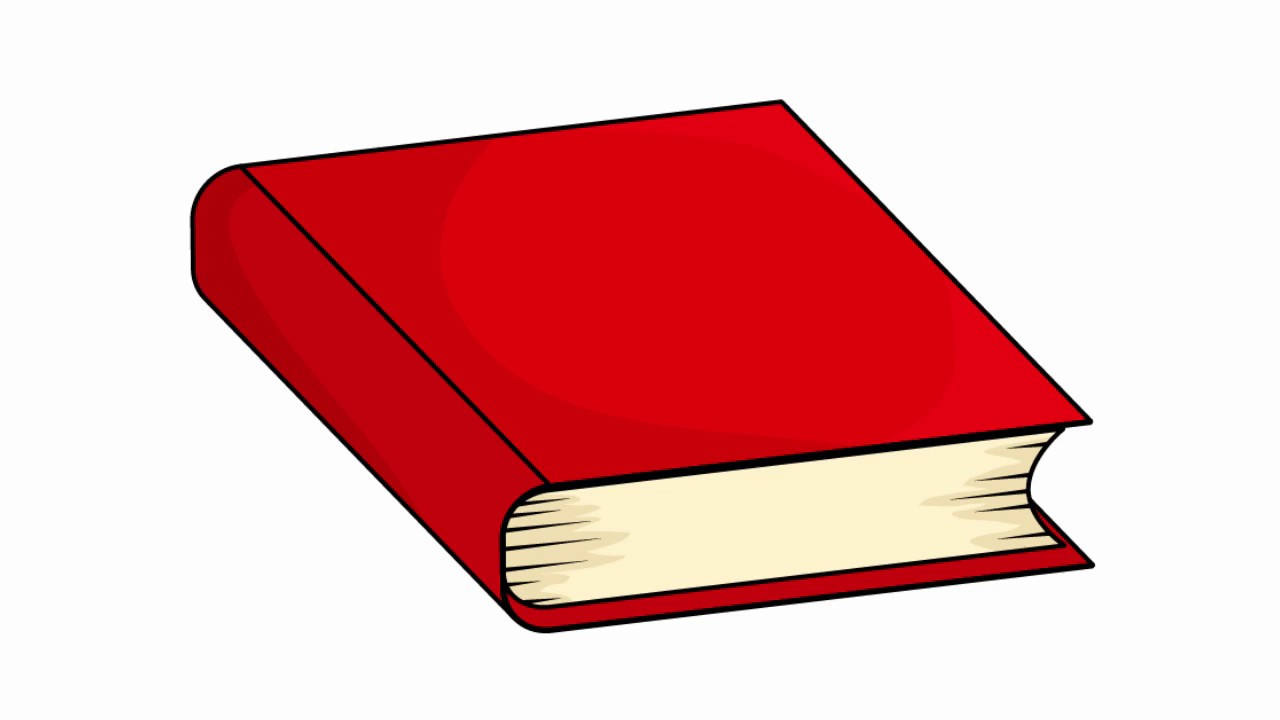 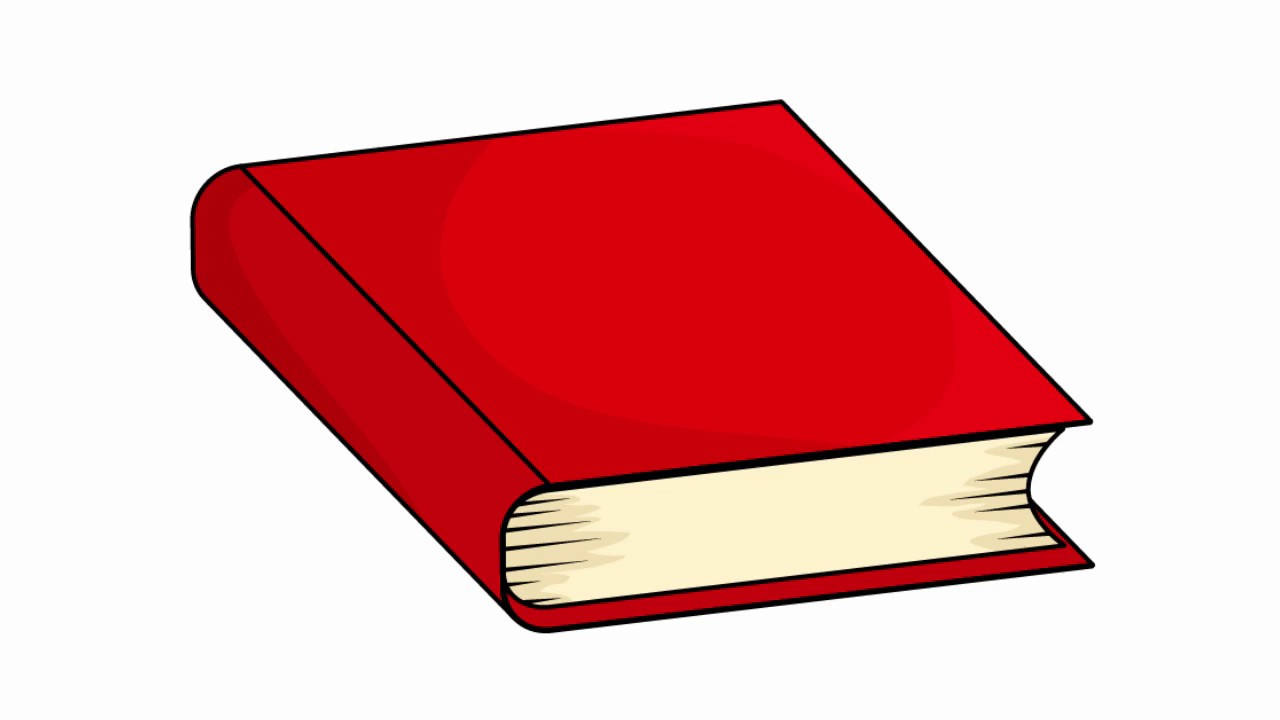 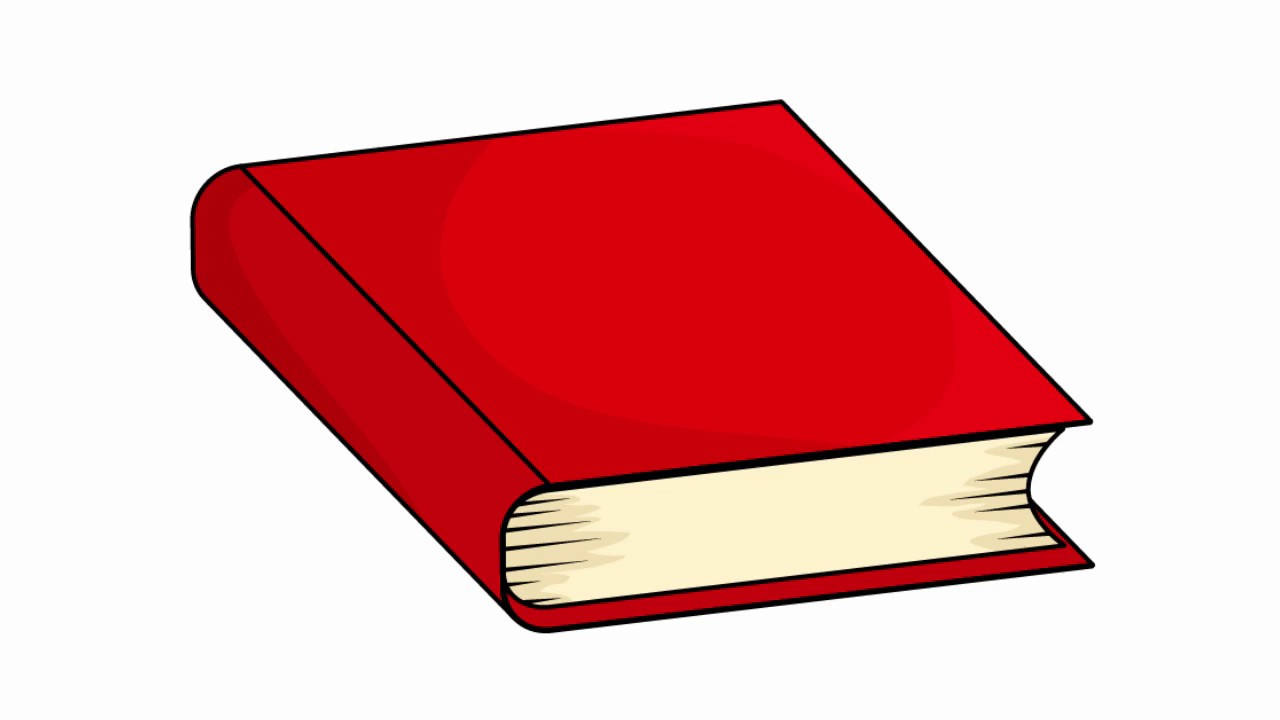 Key        = 5 books
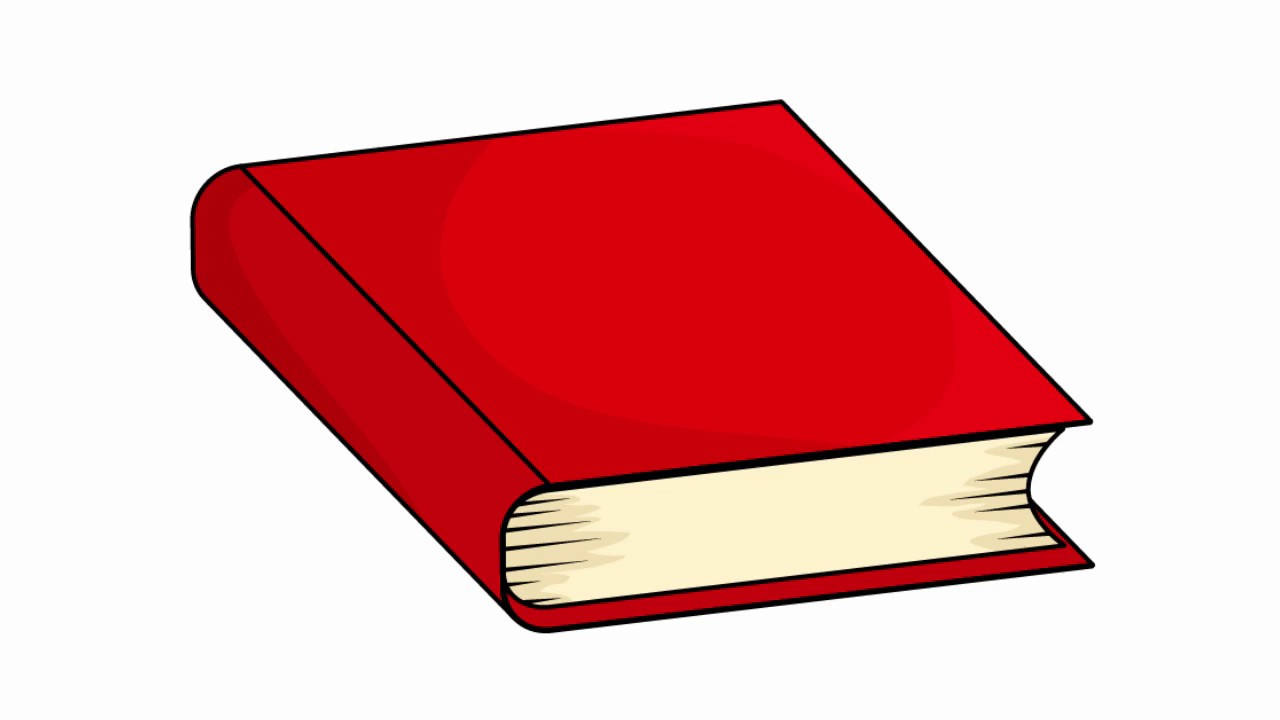 4 classes are recording how many books they read each week. Here are their results:
20
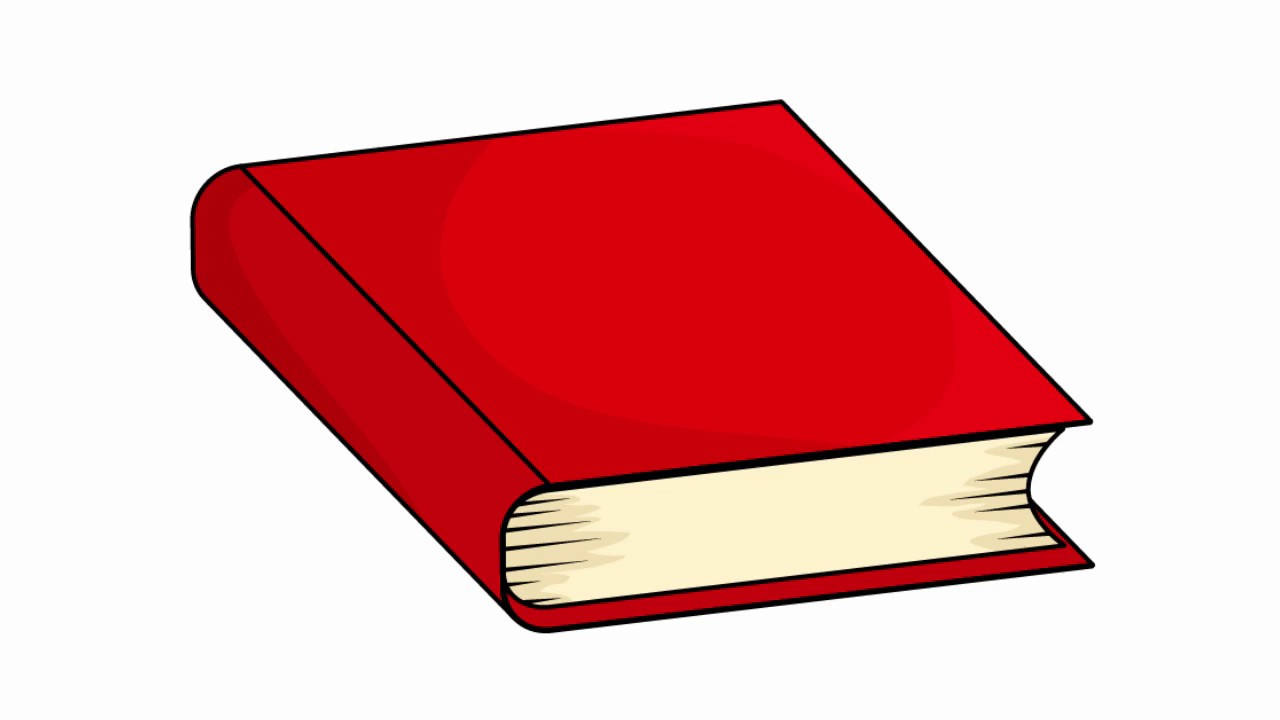 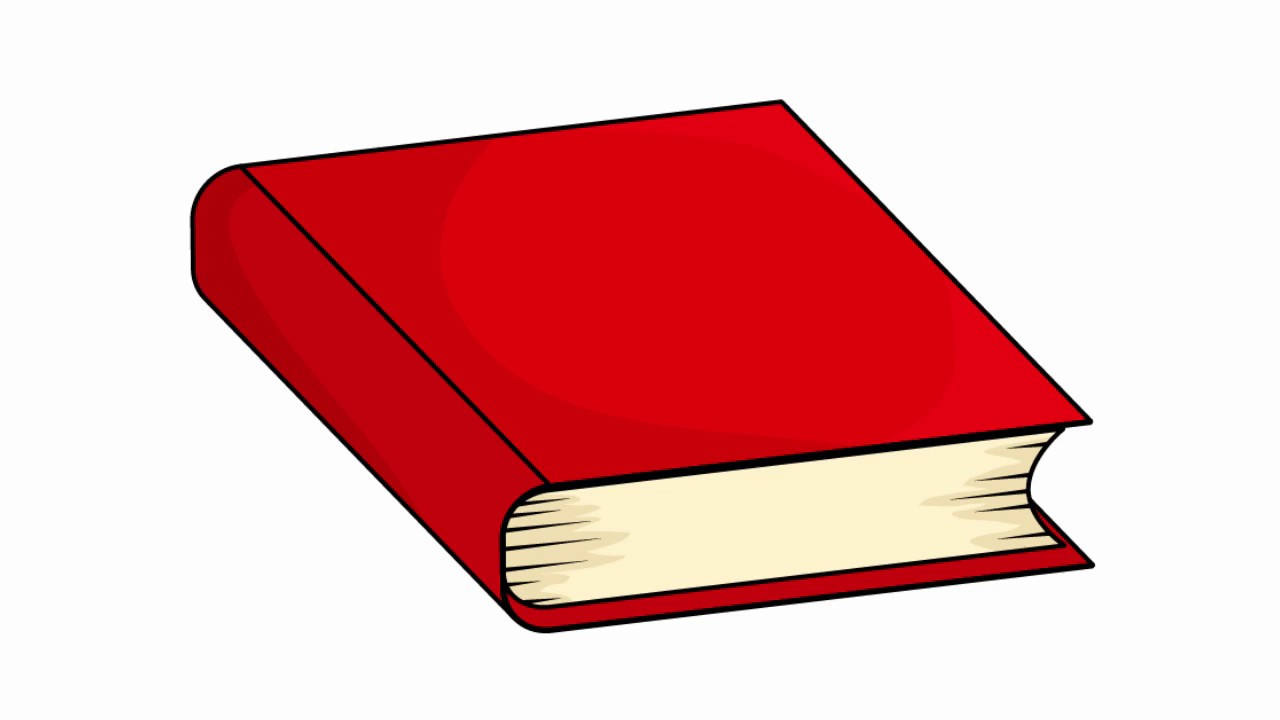 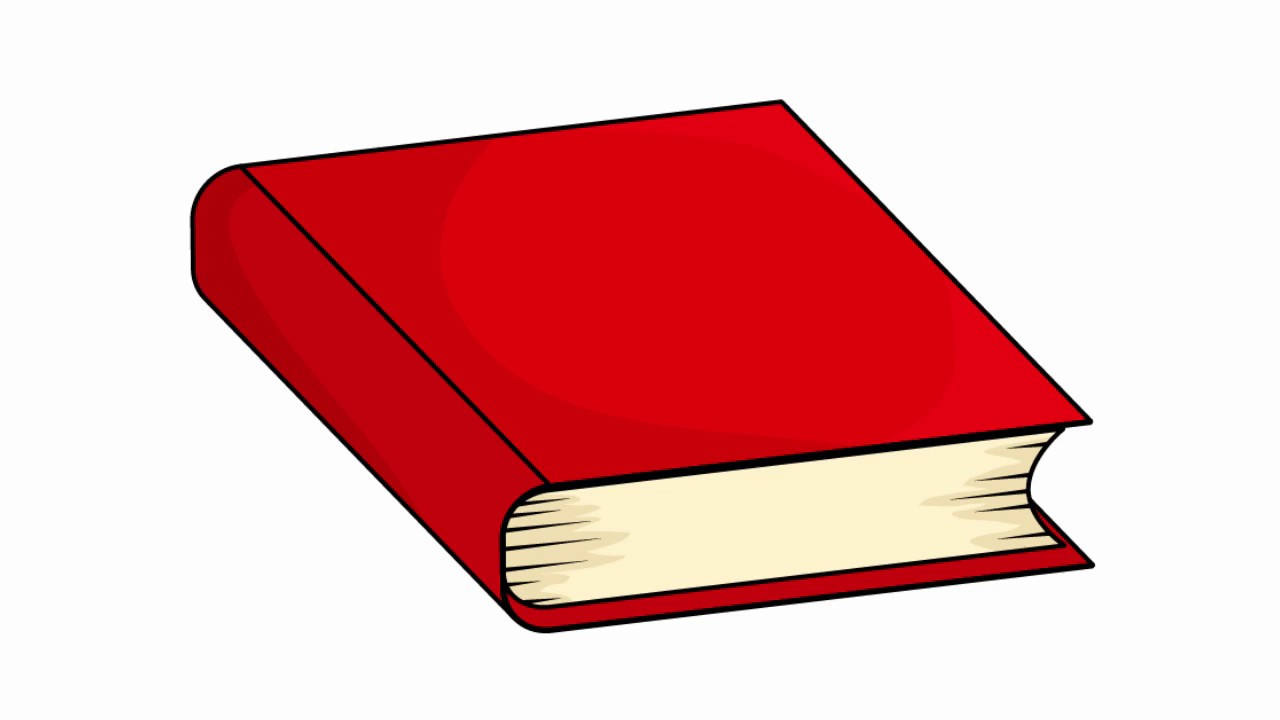 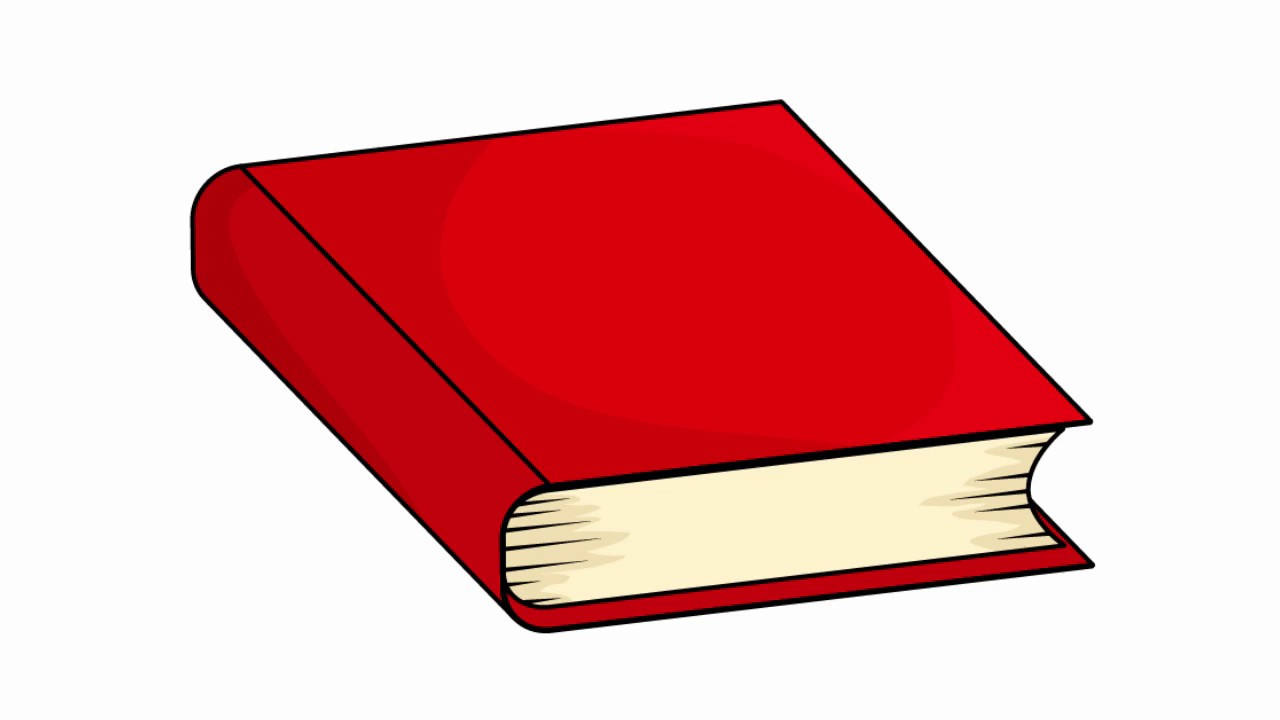 15
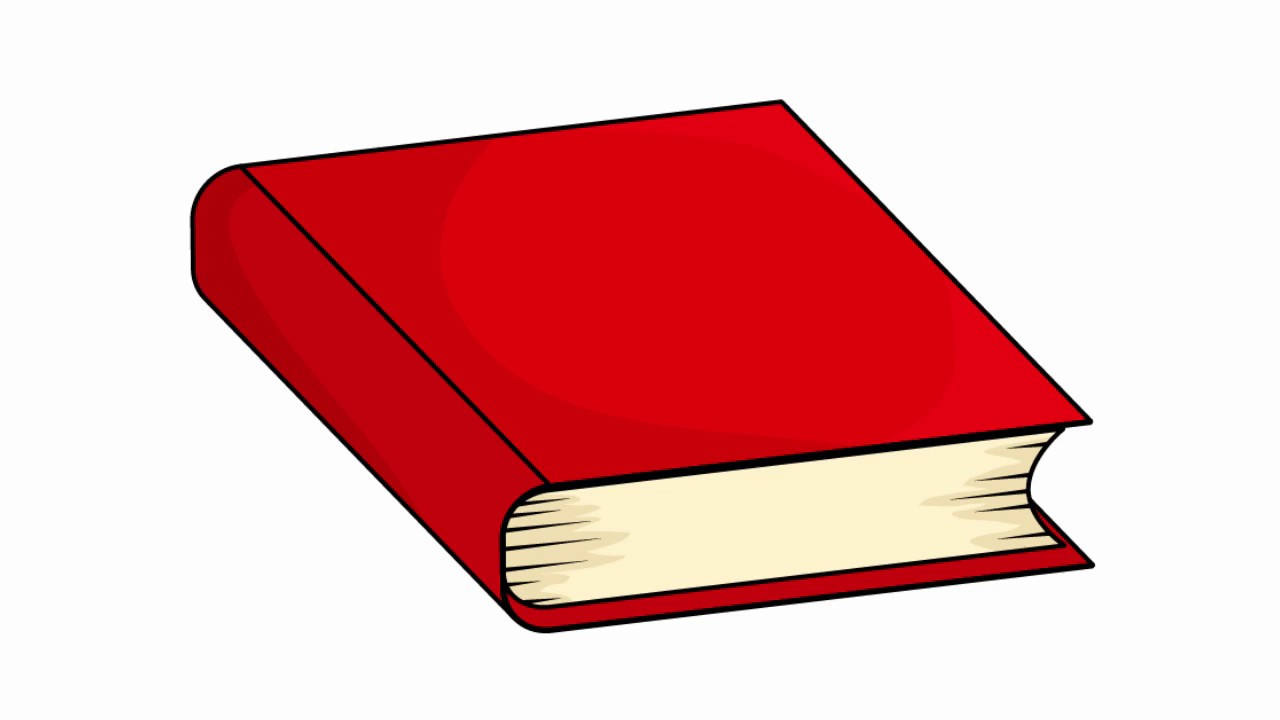 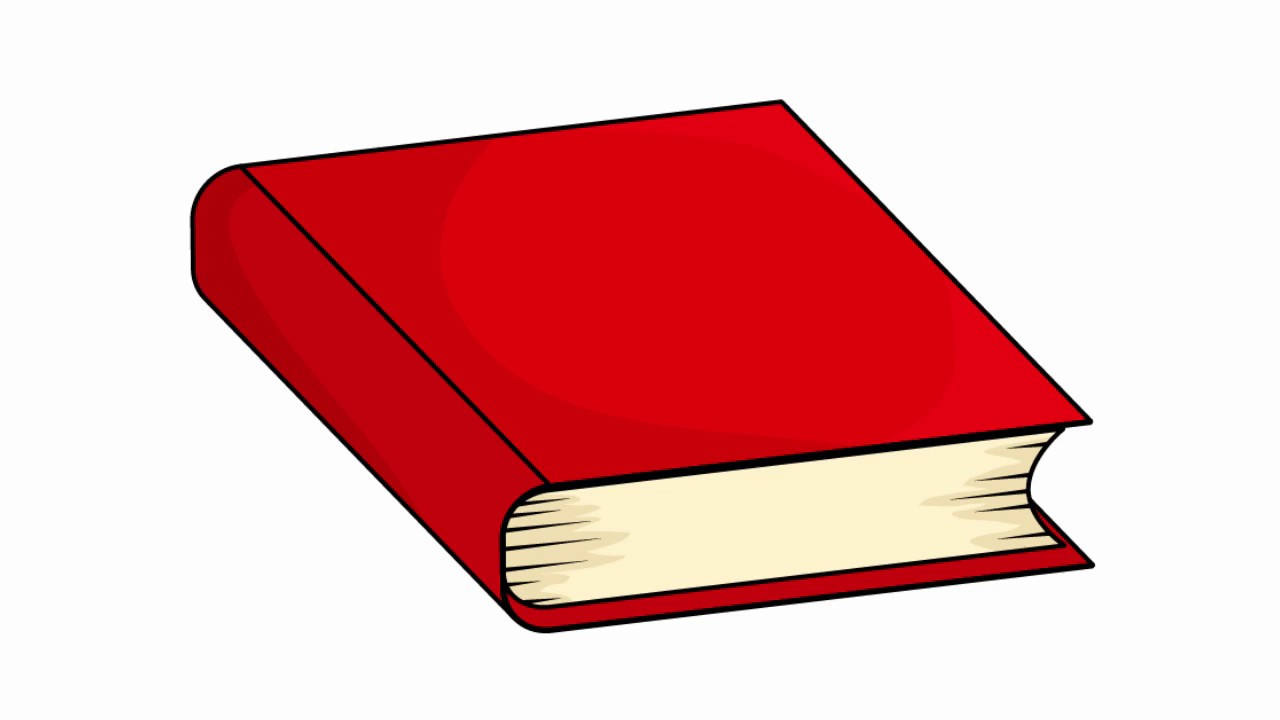 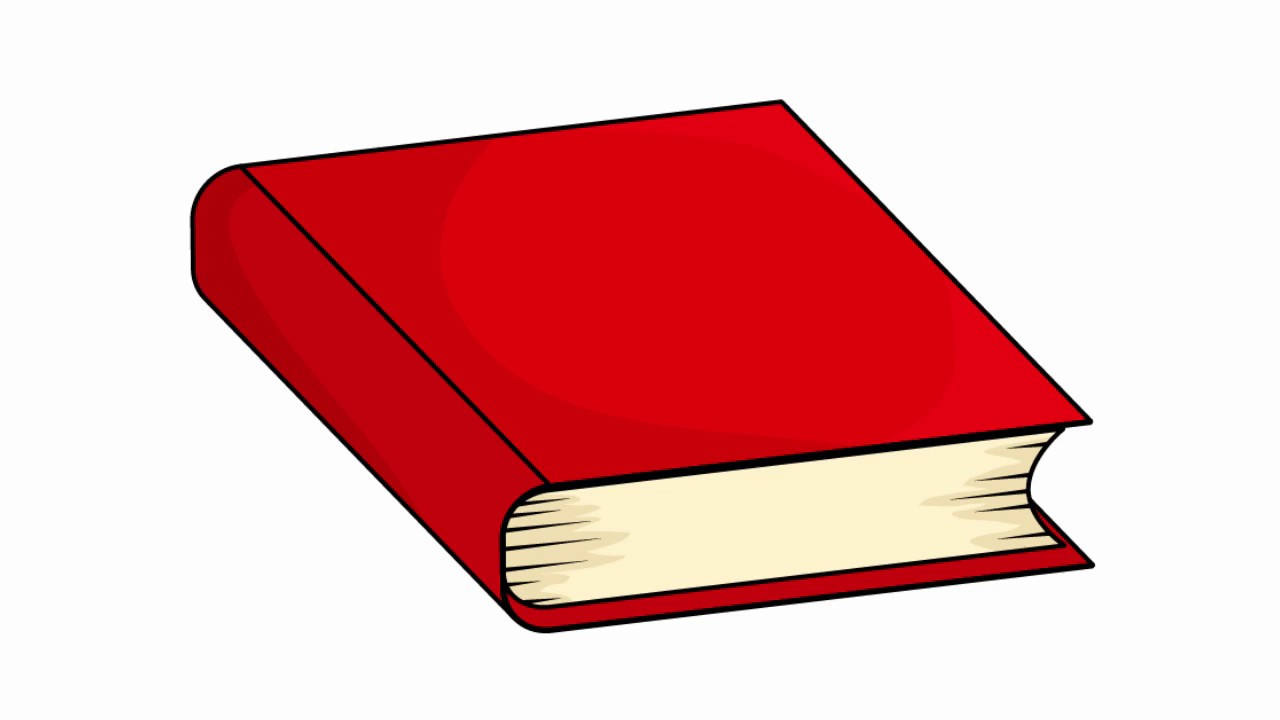 20
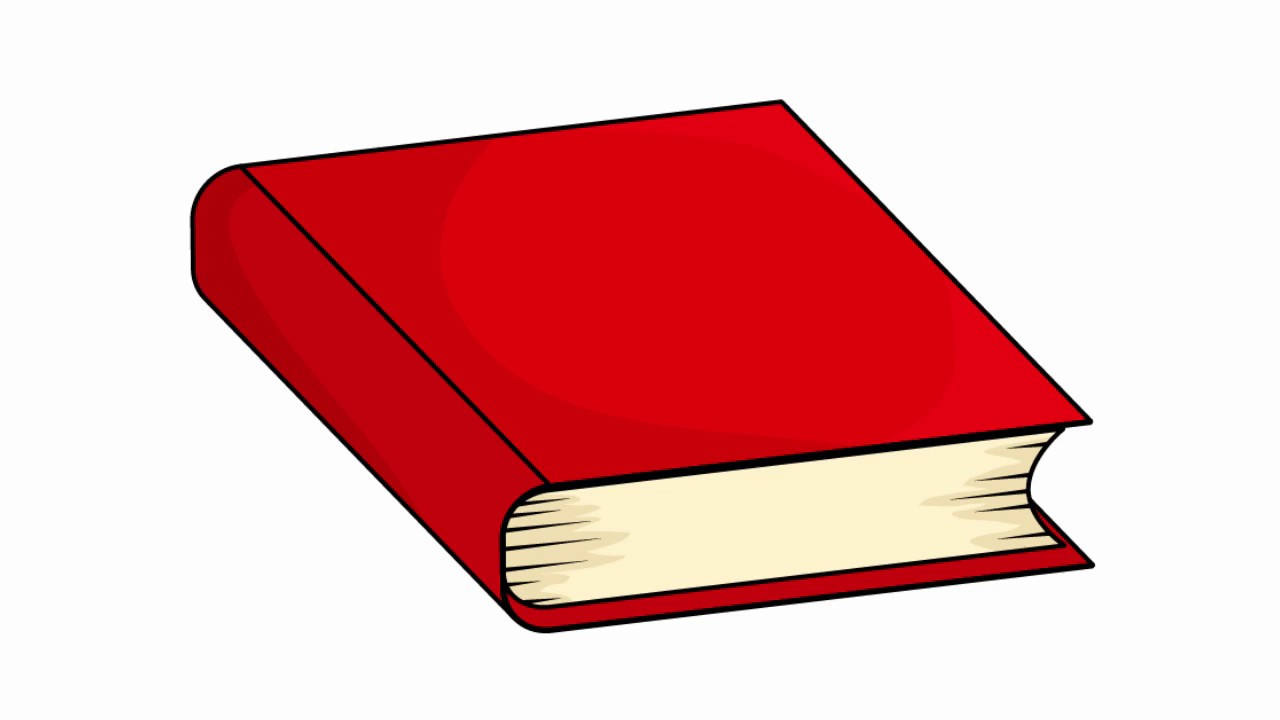 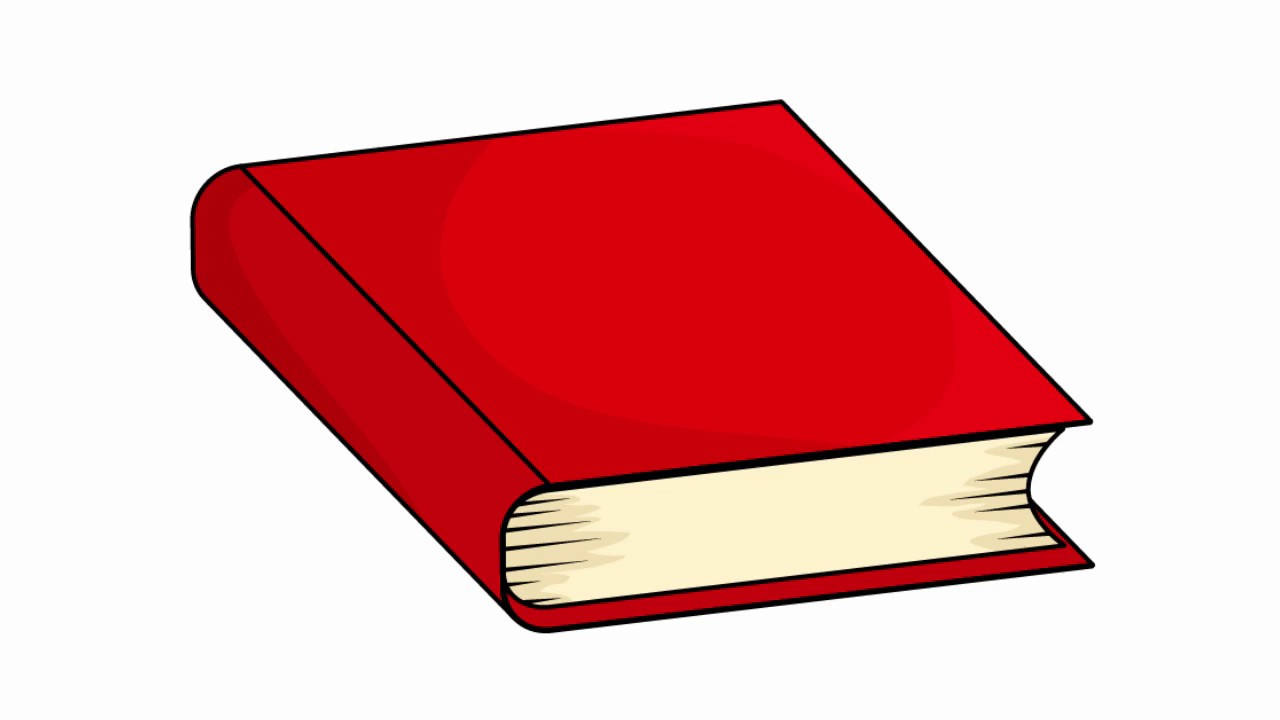 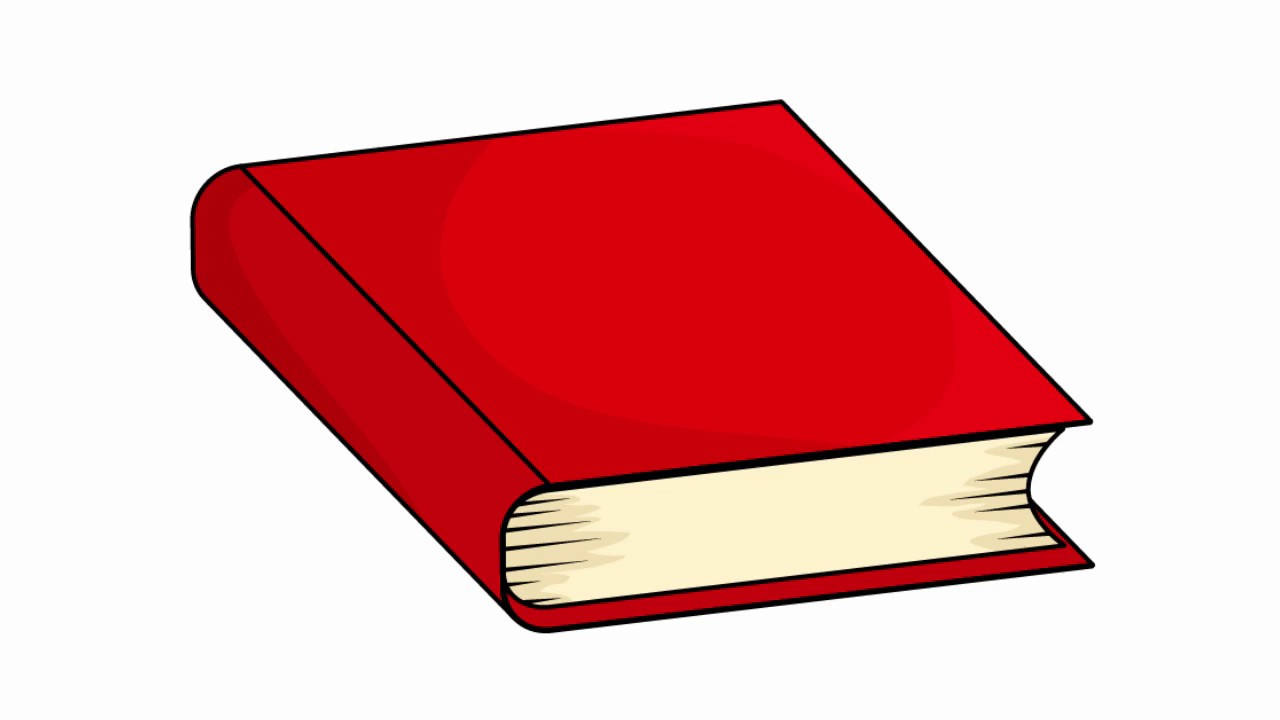 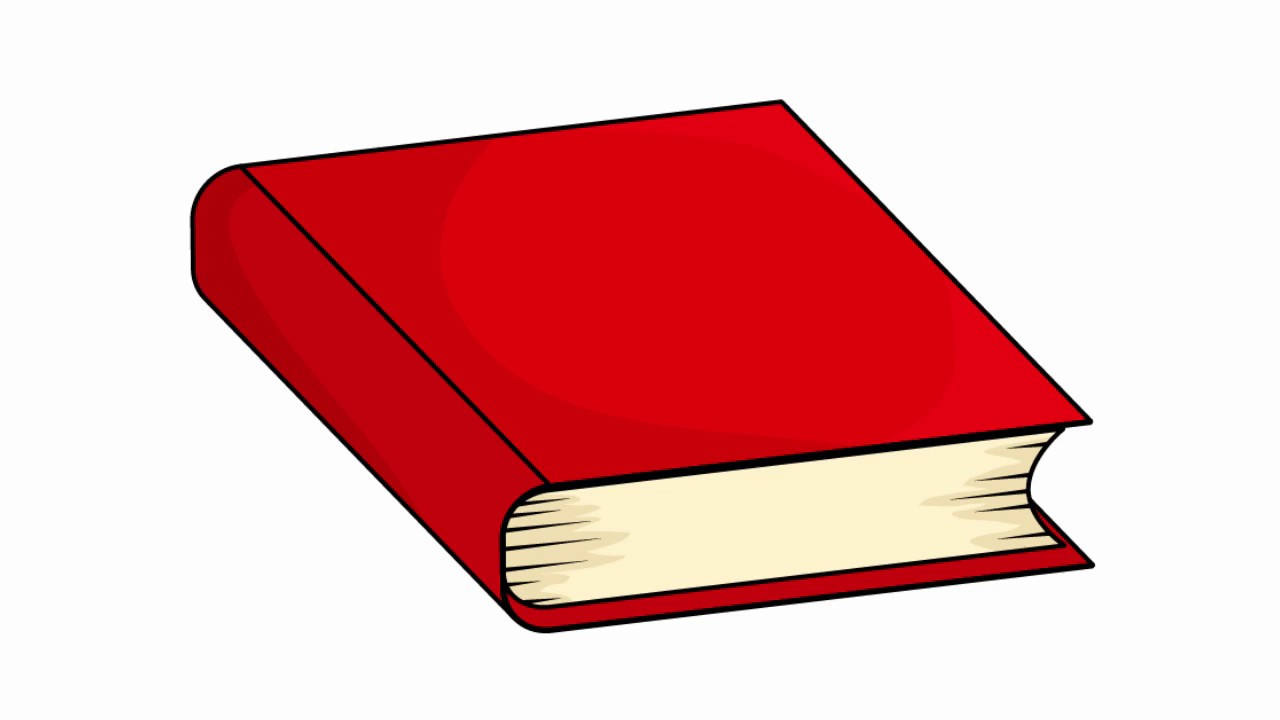 25
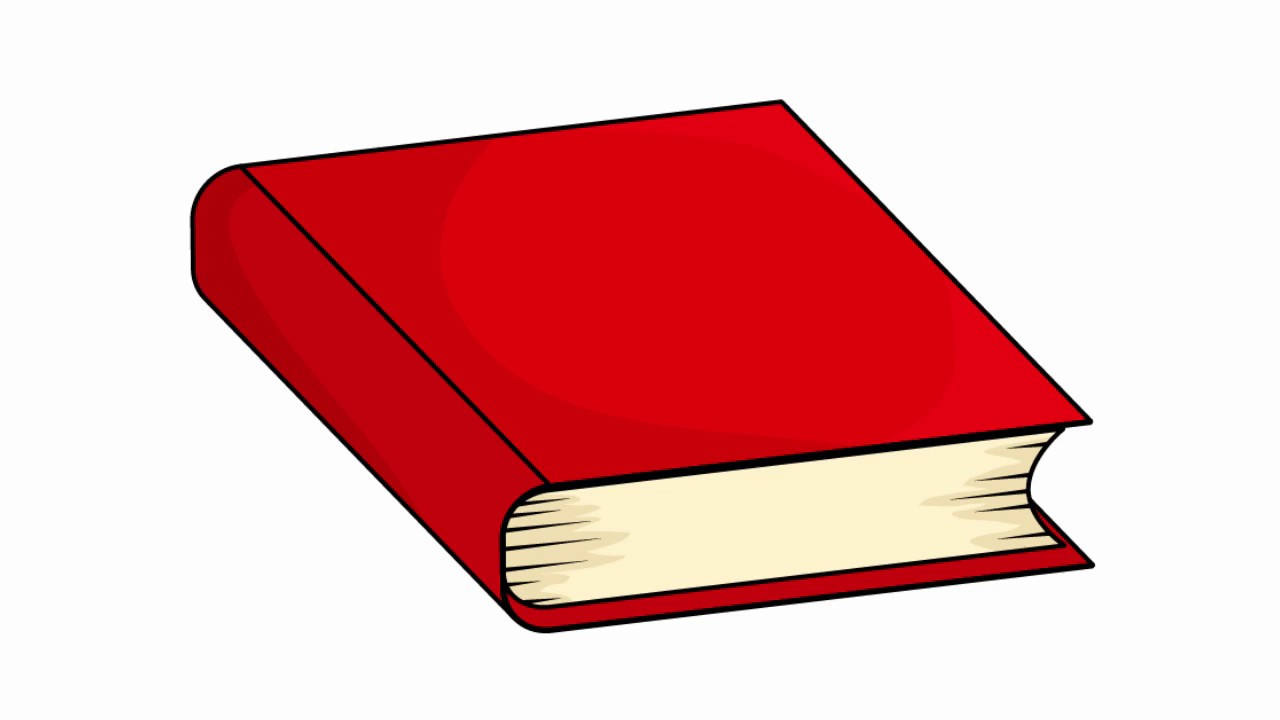 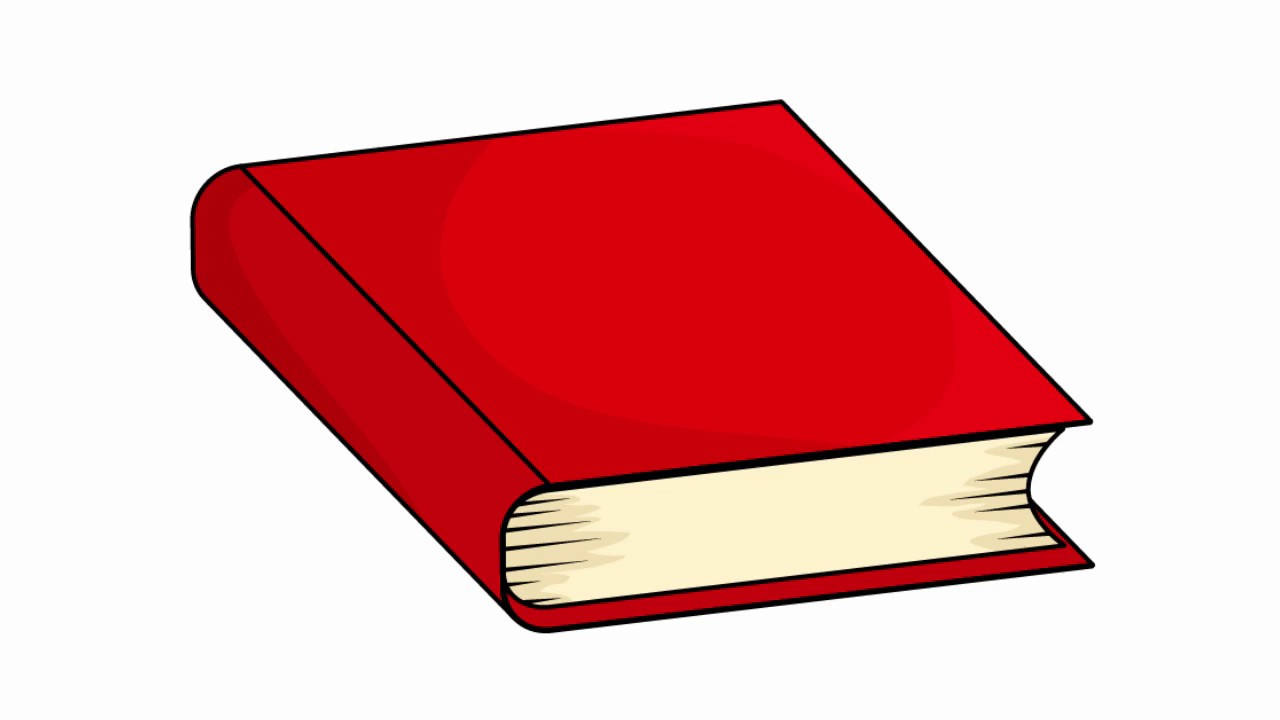 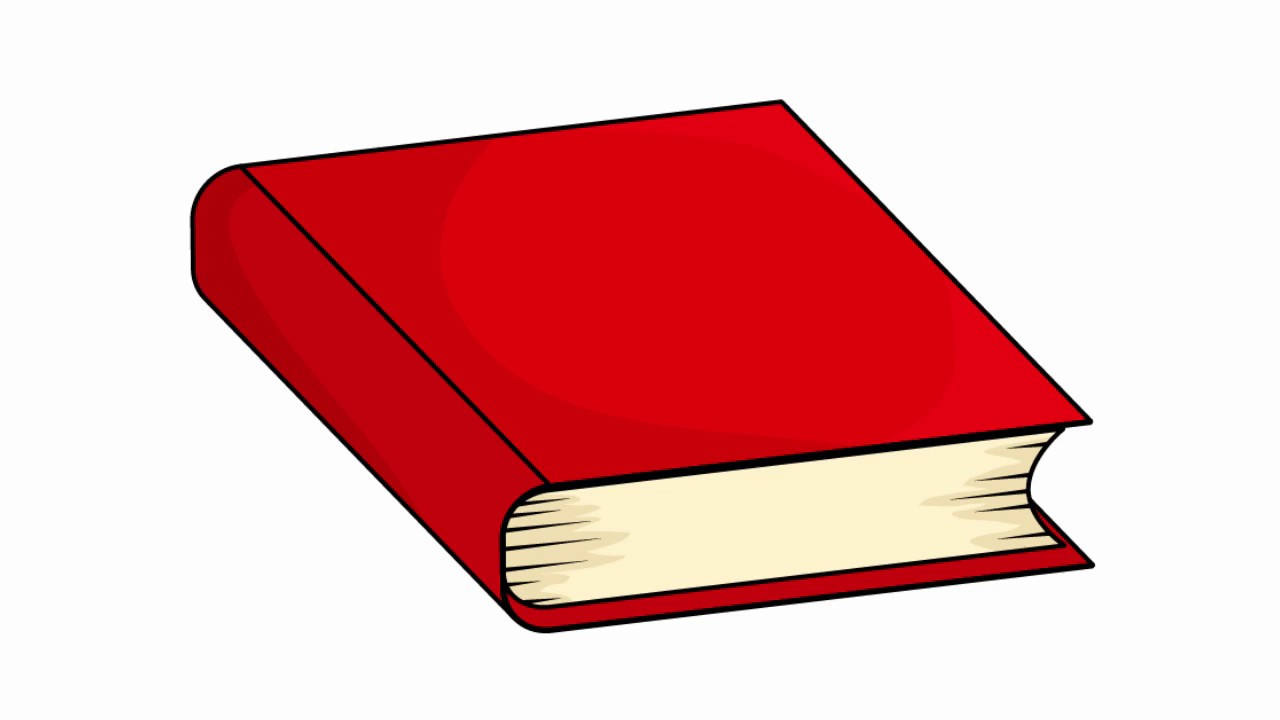 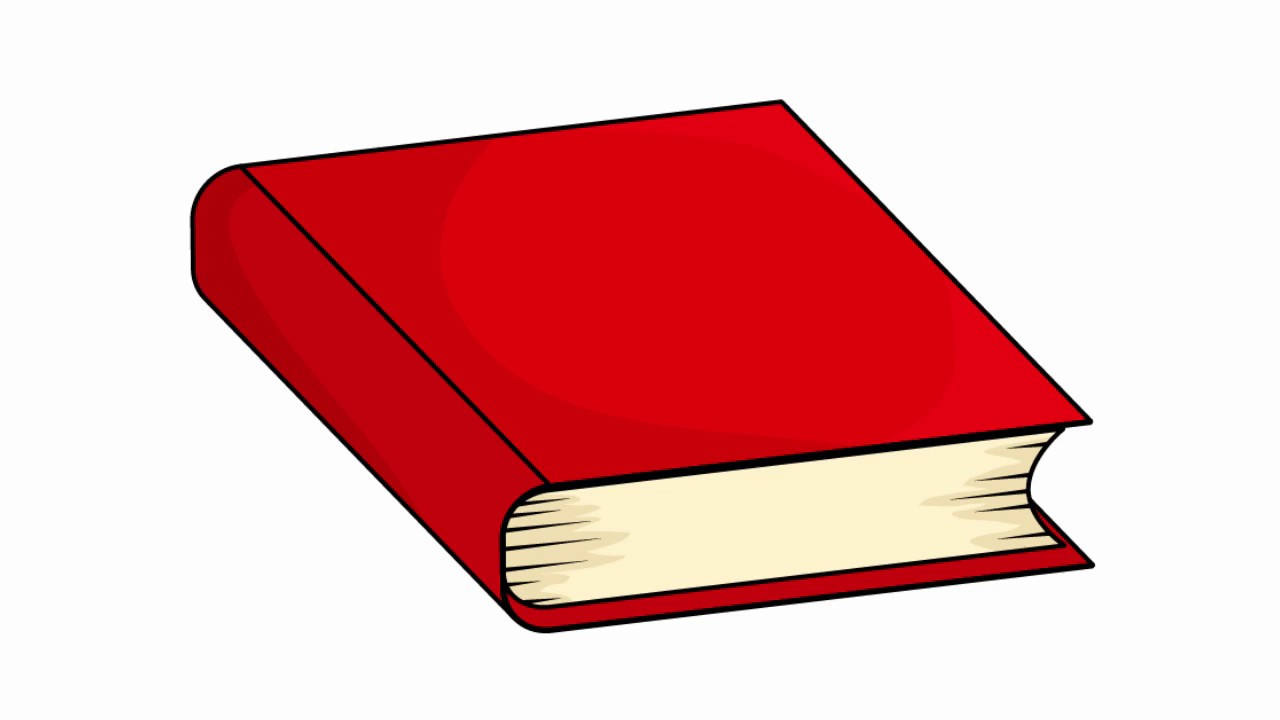 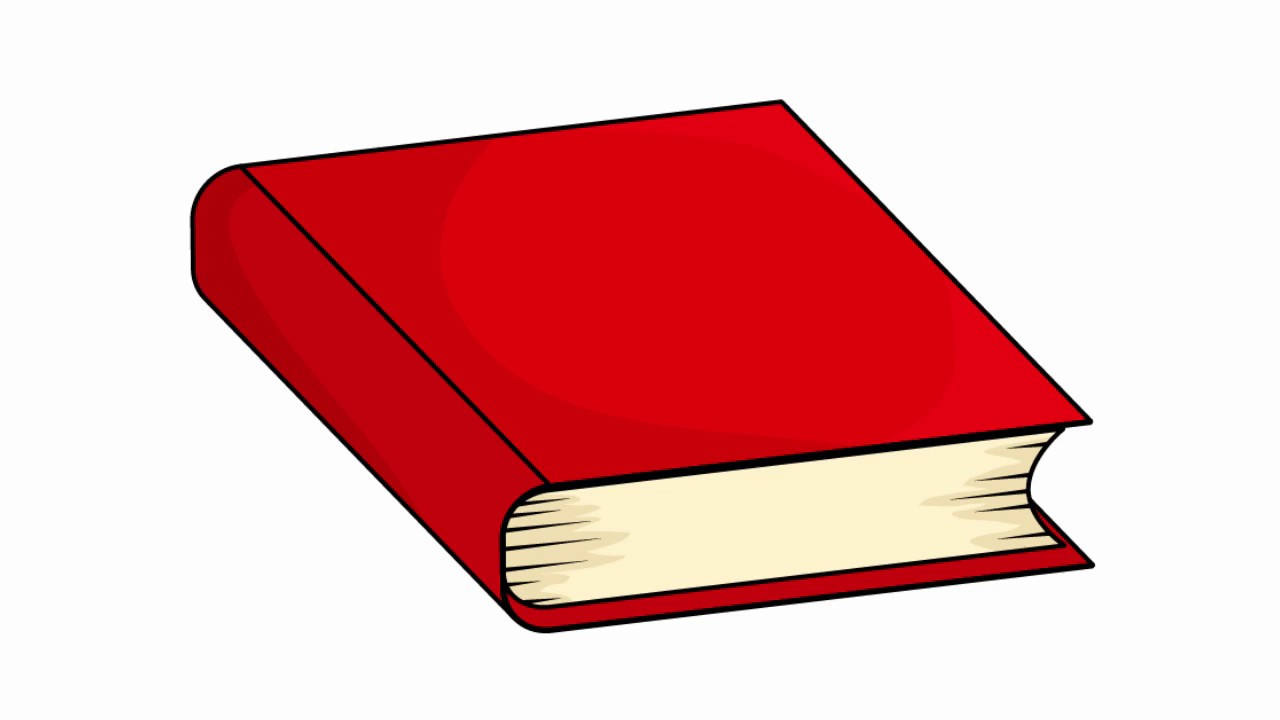 Which class read the most books?
Key        = 5 books
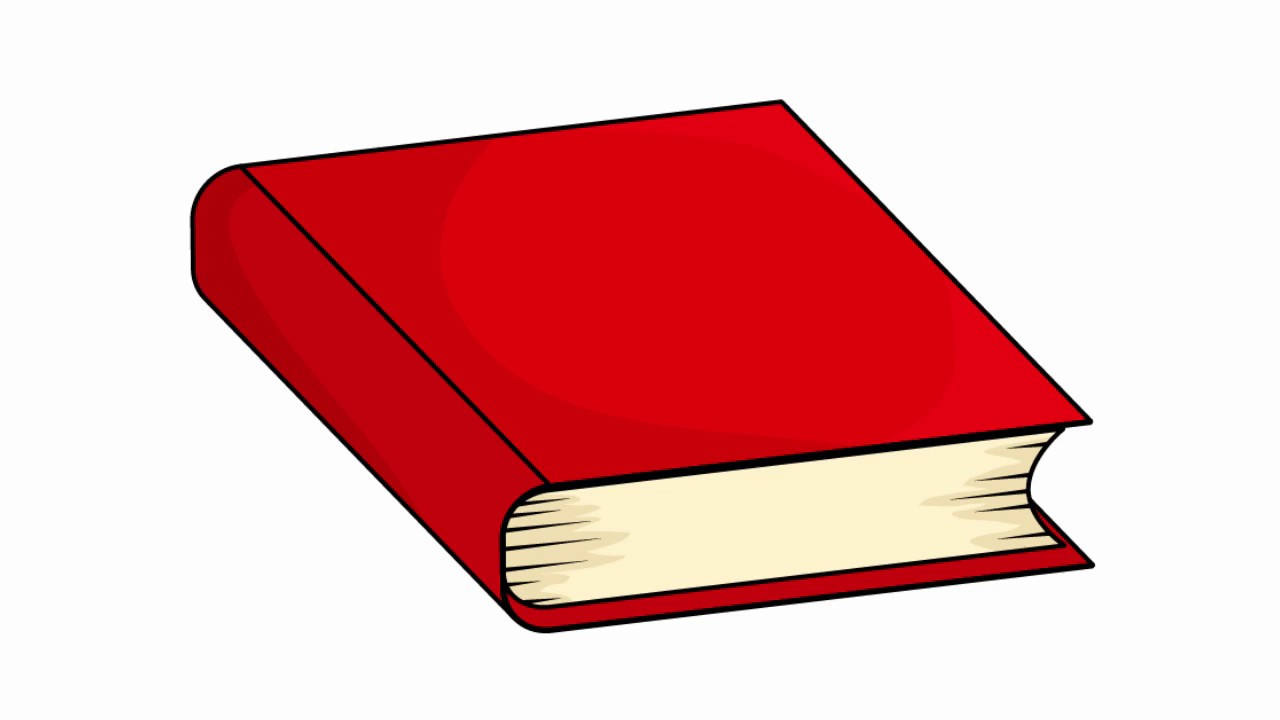 4 classes are recording how many books they read each week. Here are their results:
20
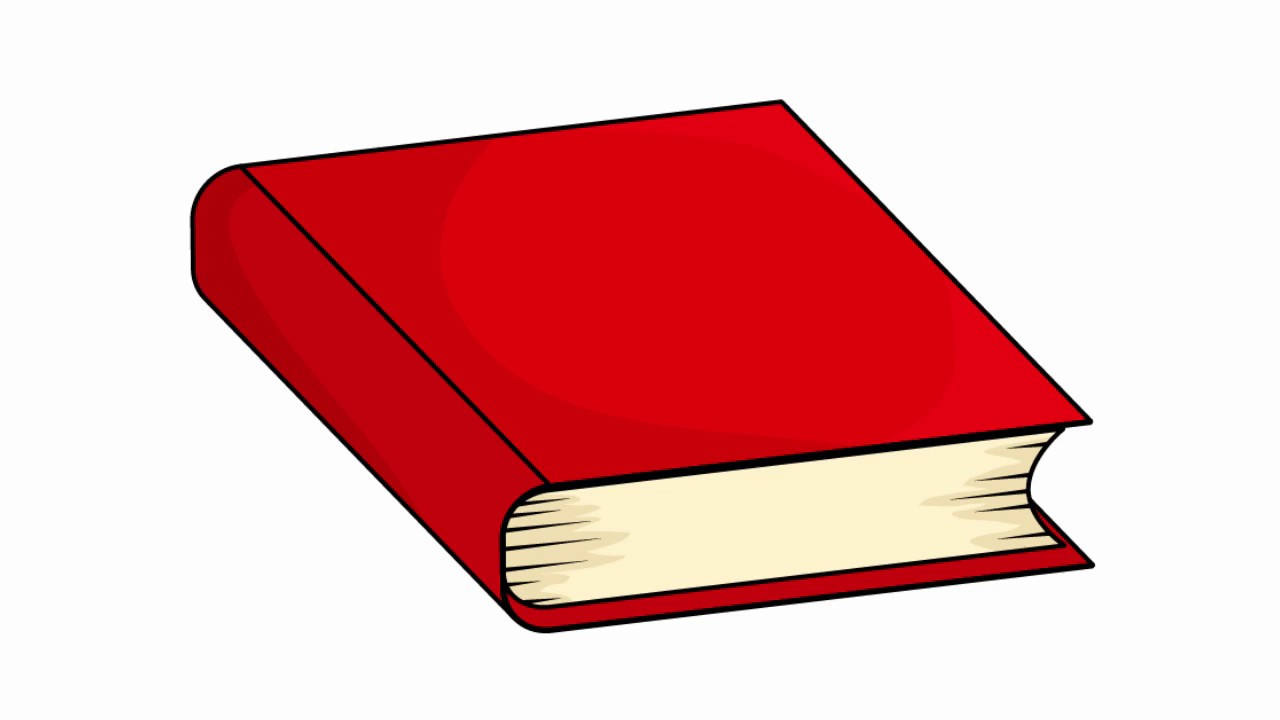 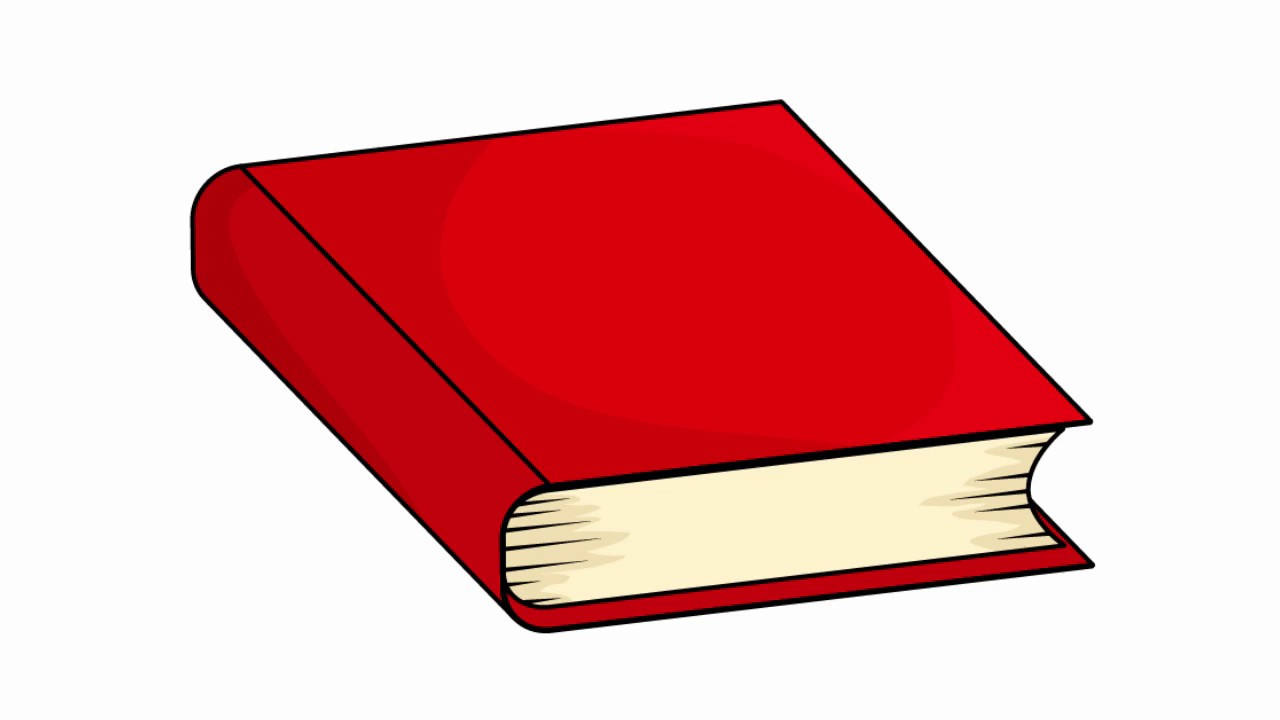 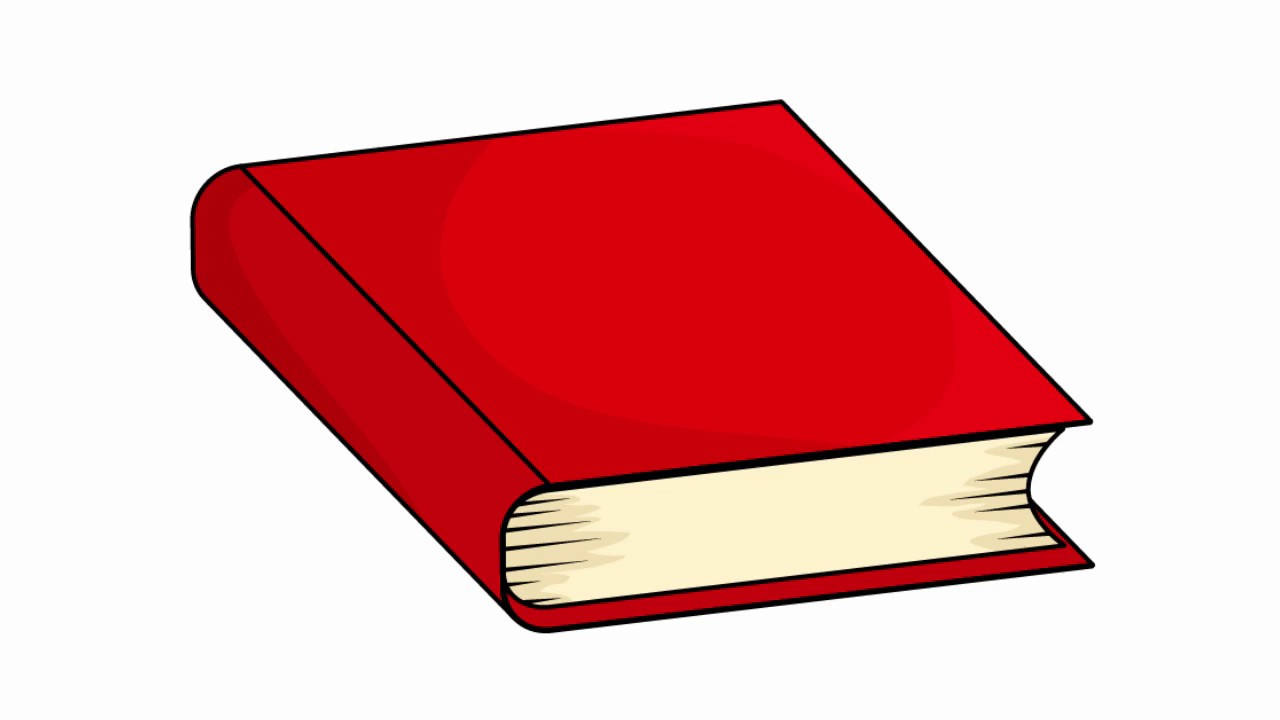 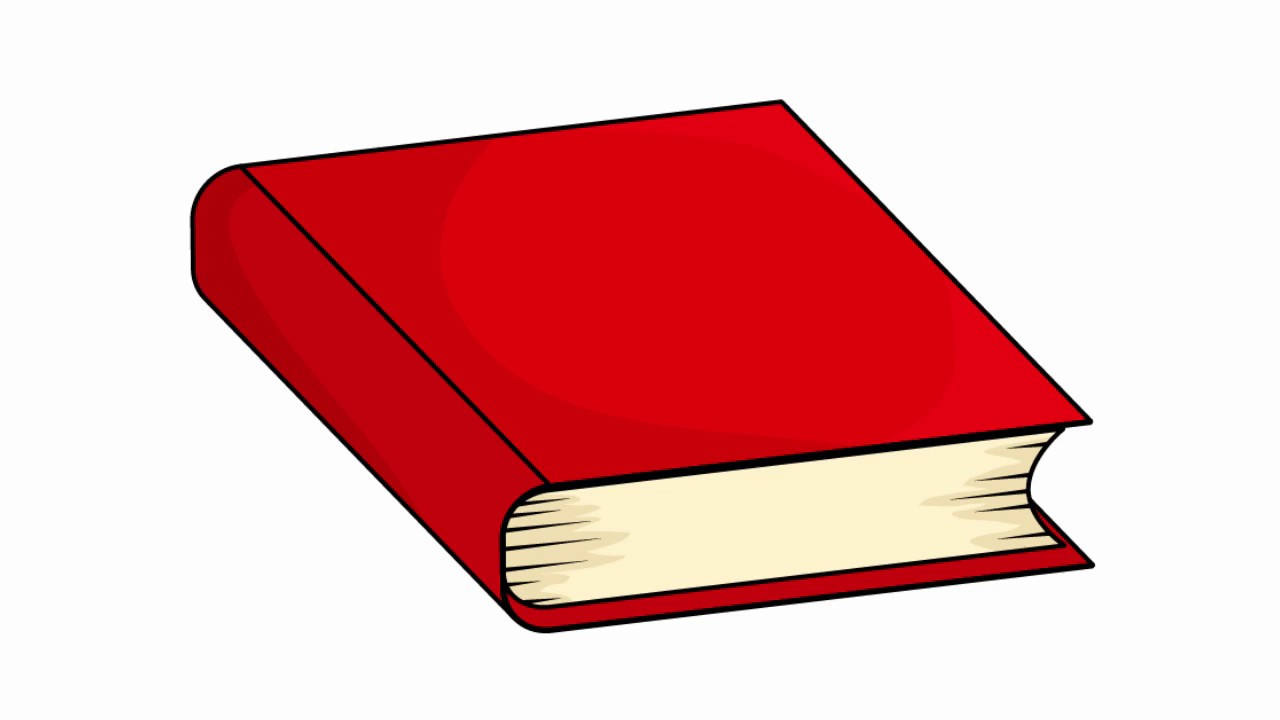 15
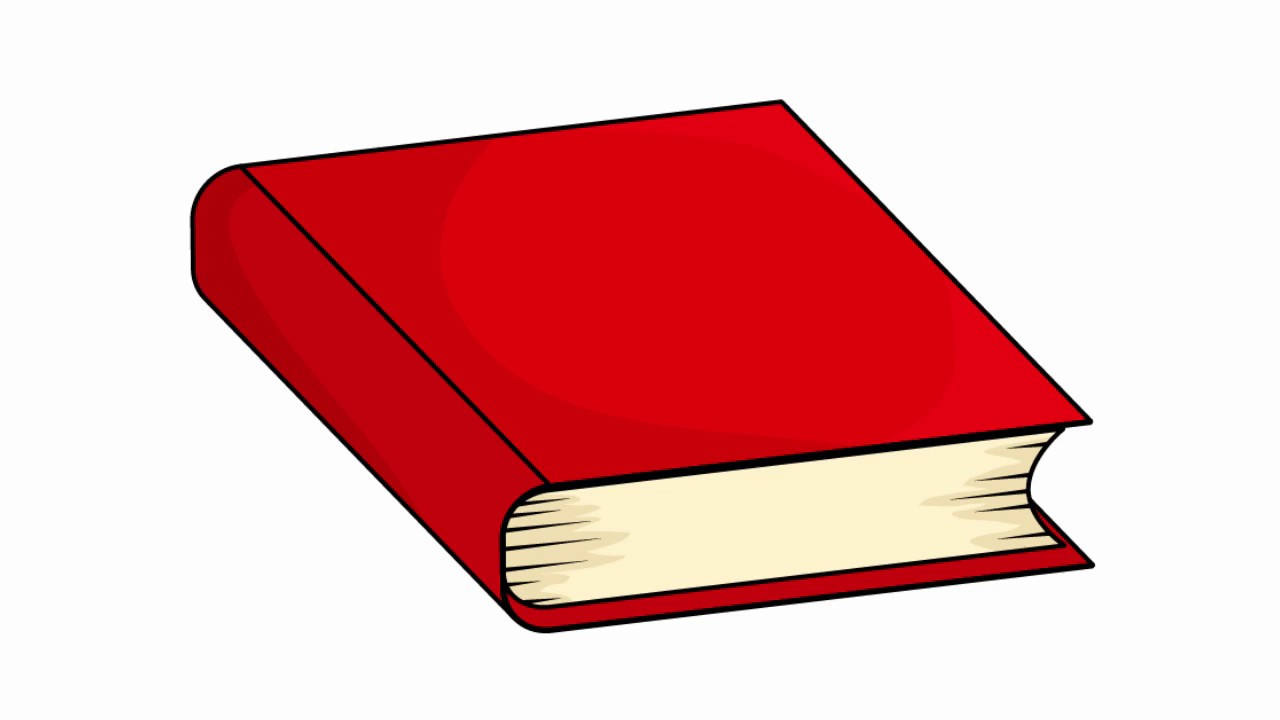 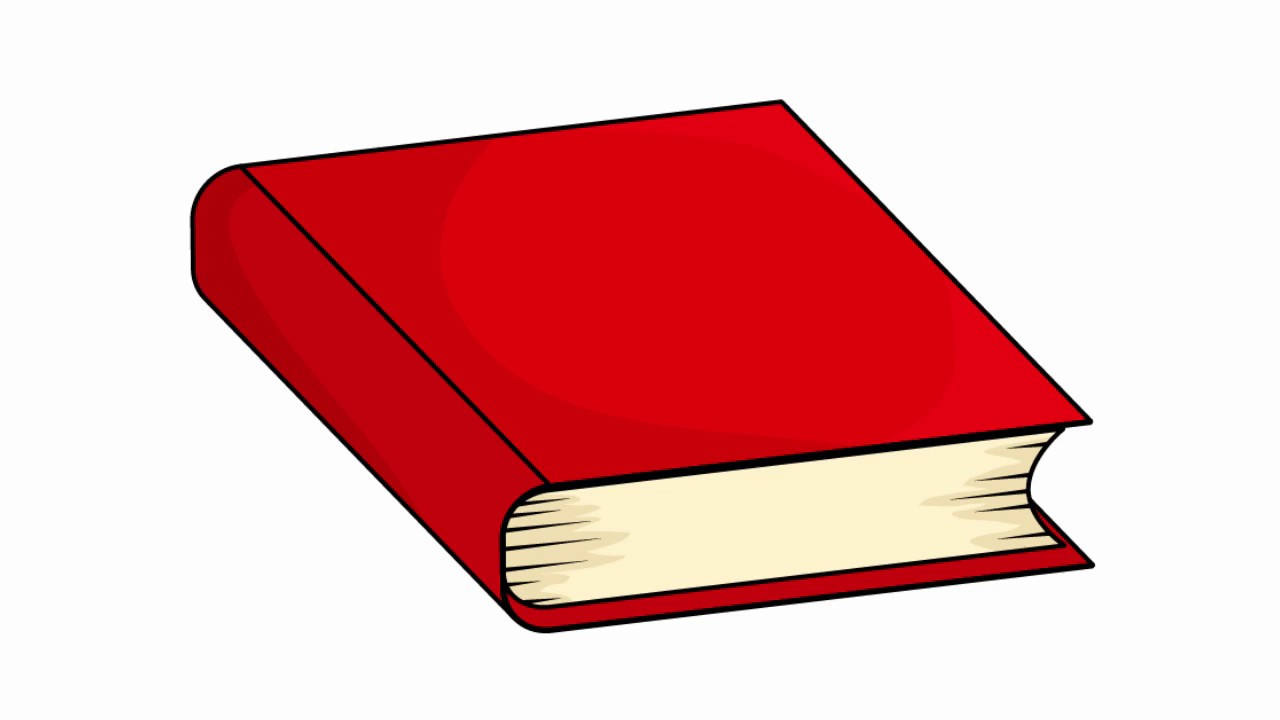 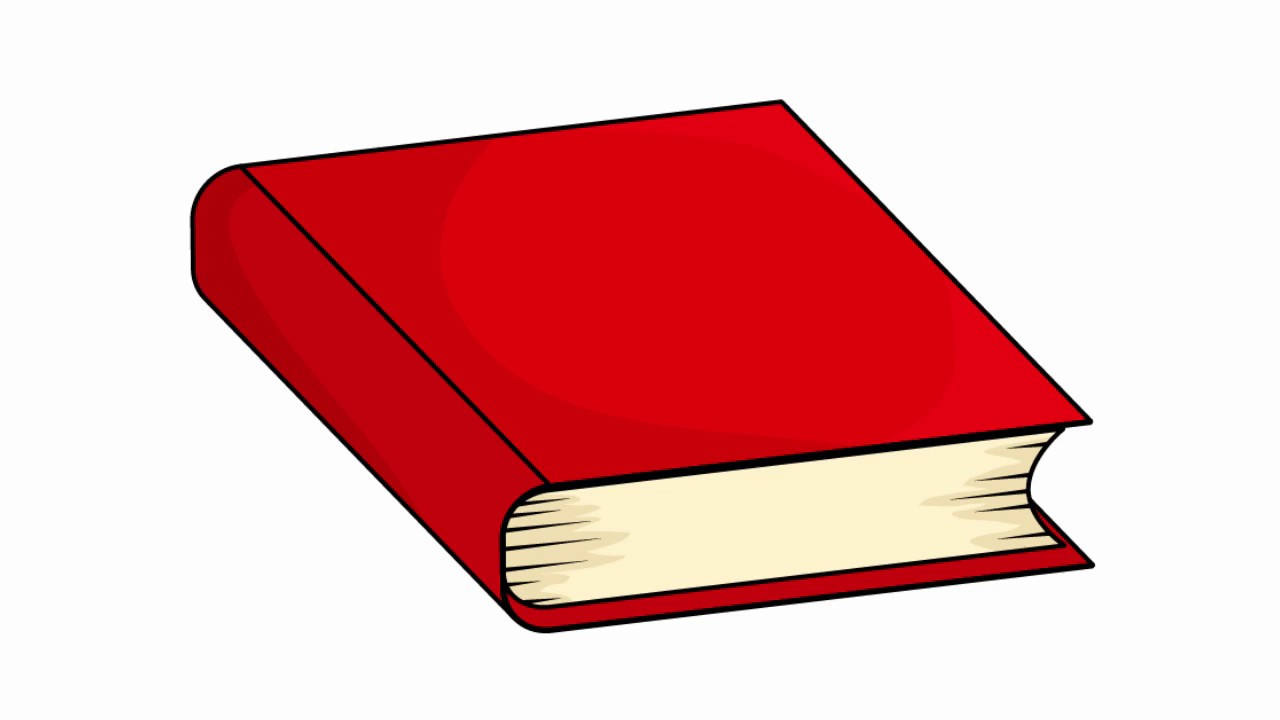 20
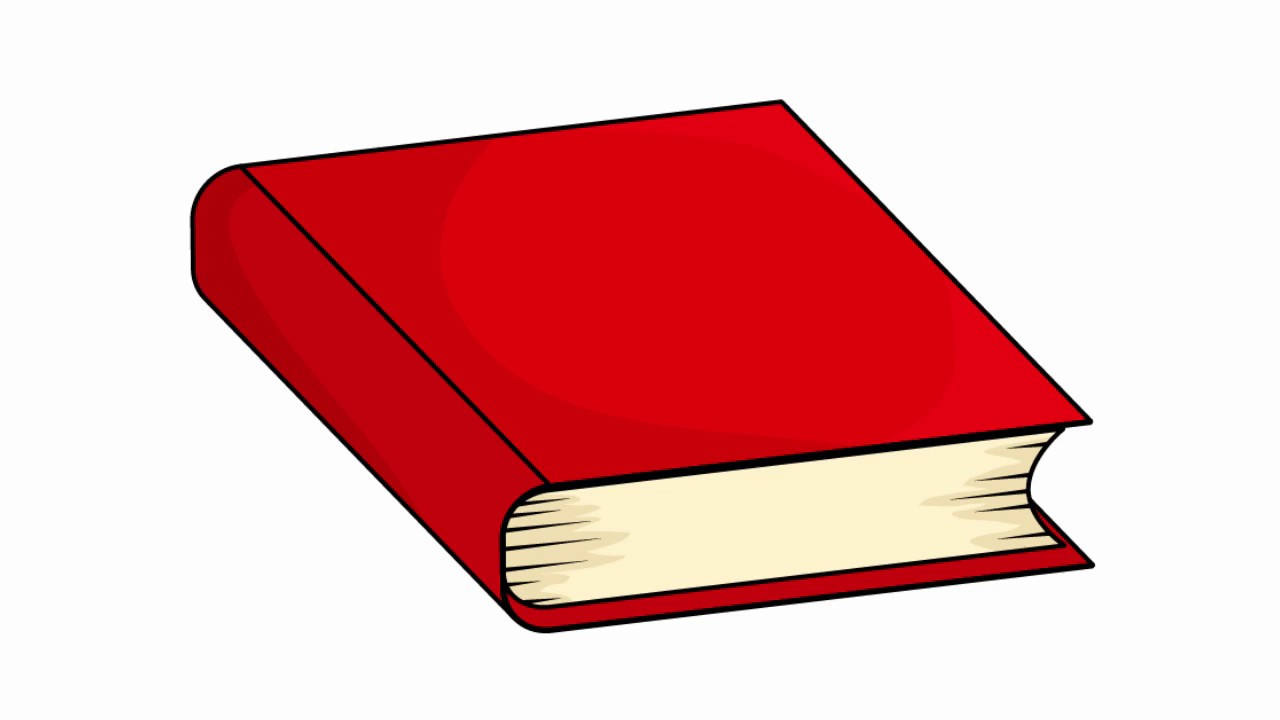 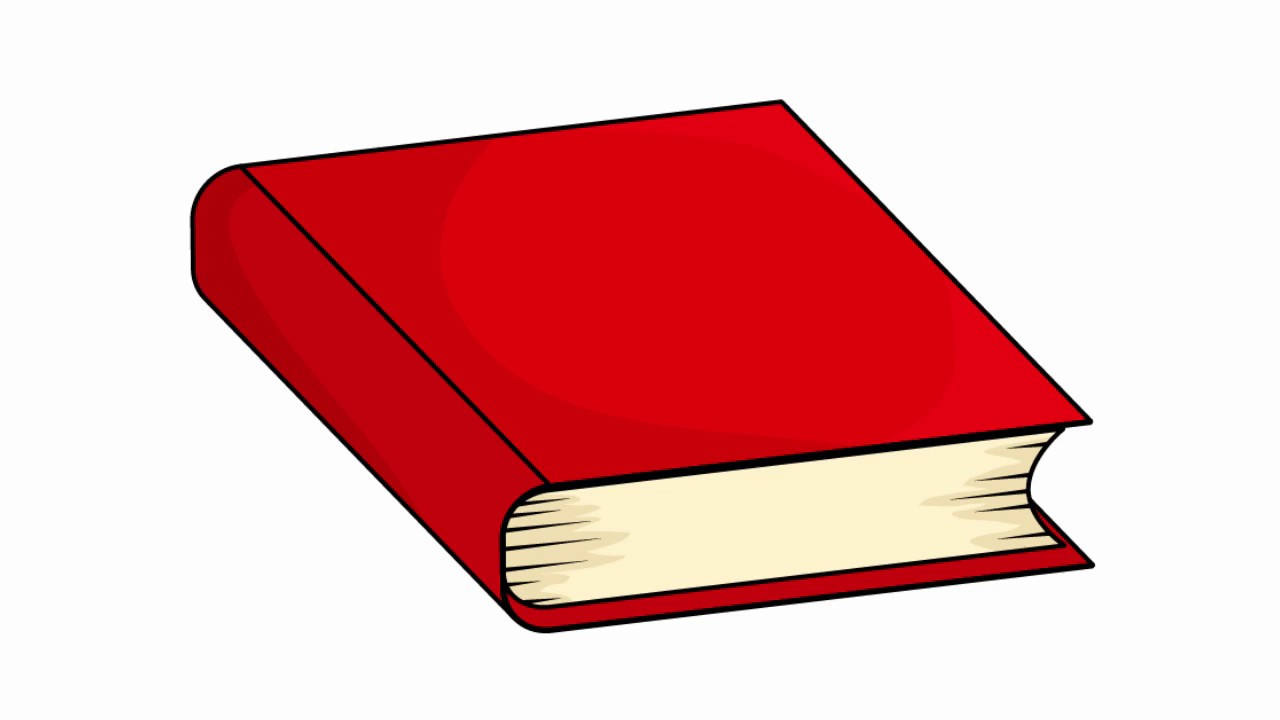 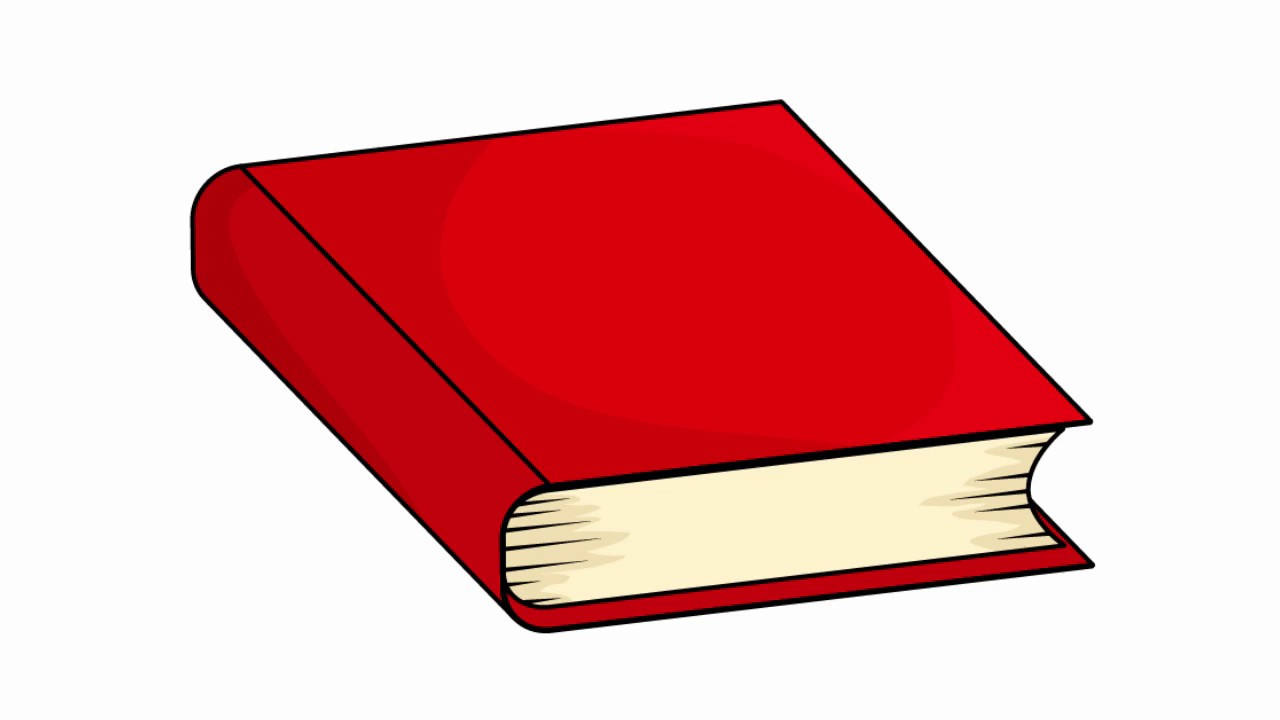 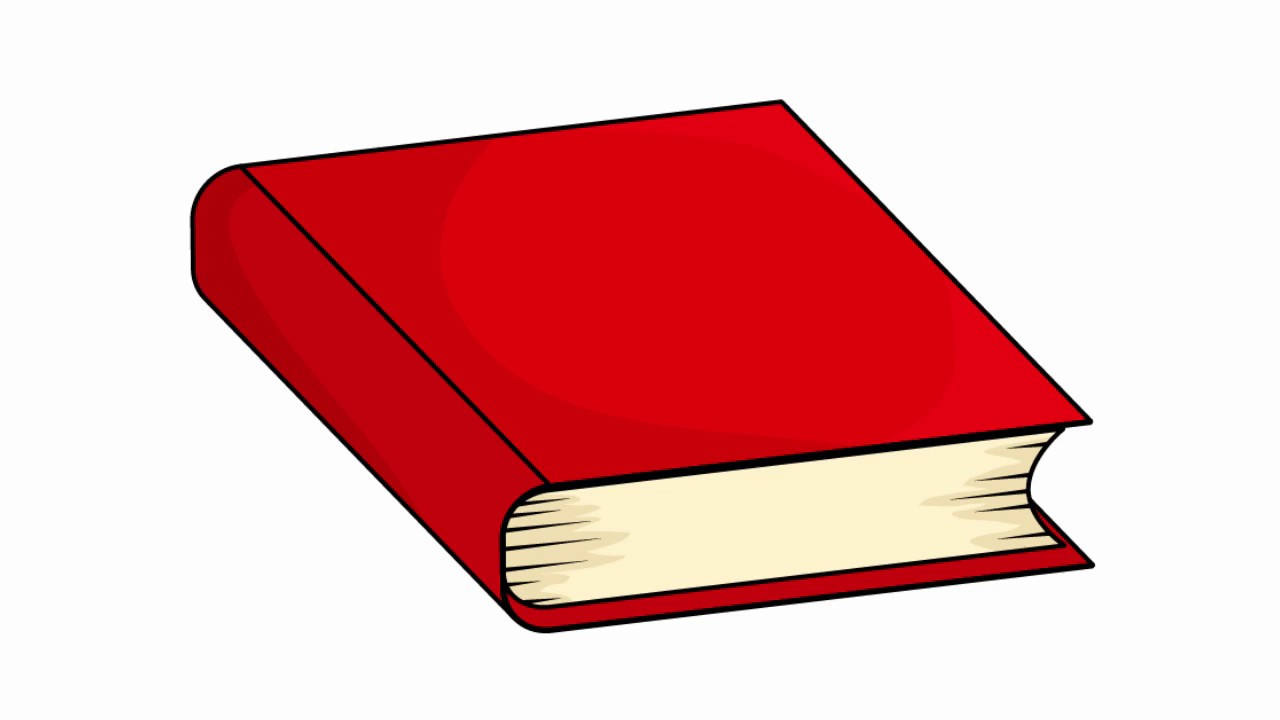 25
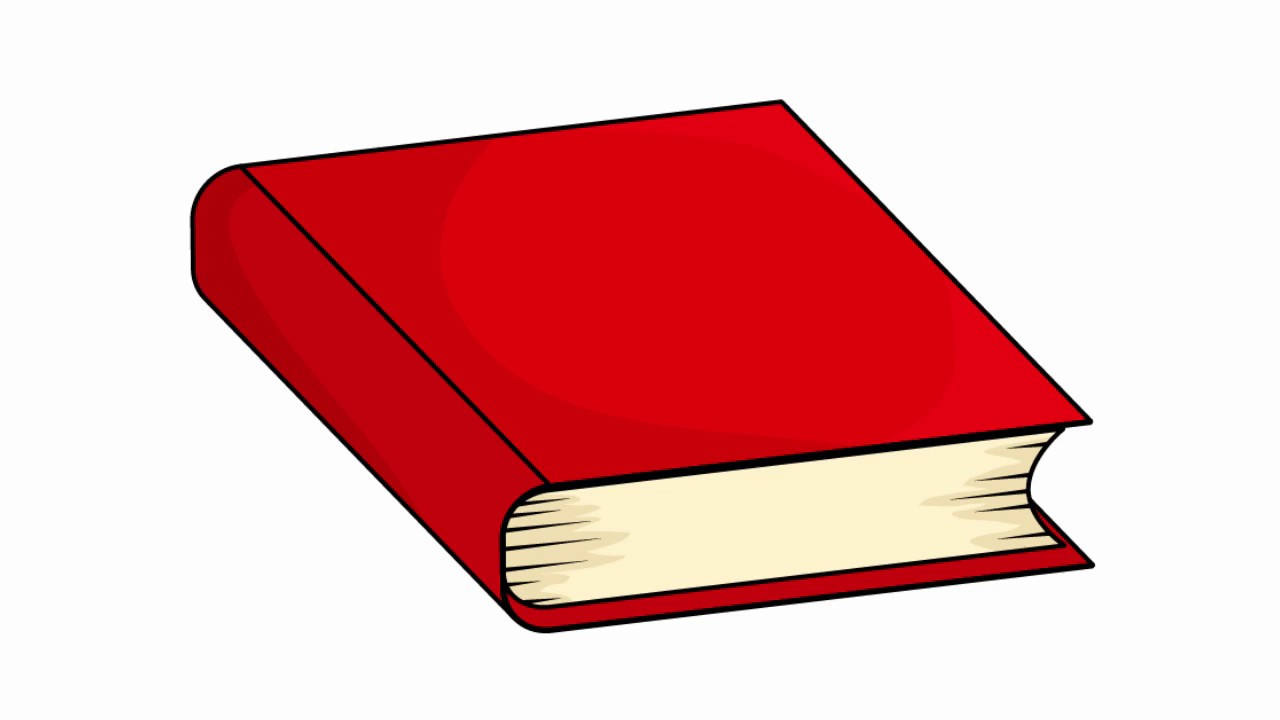 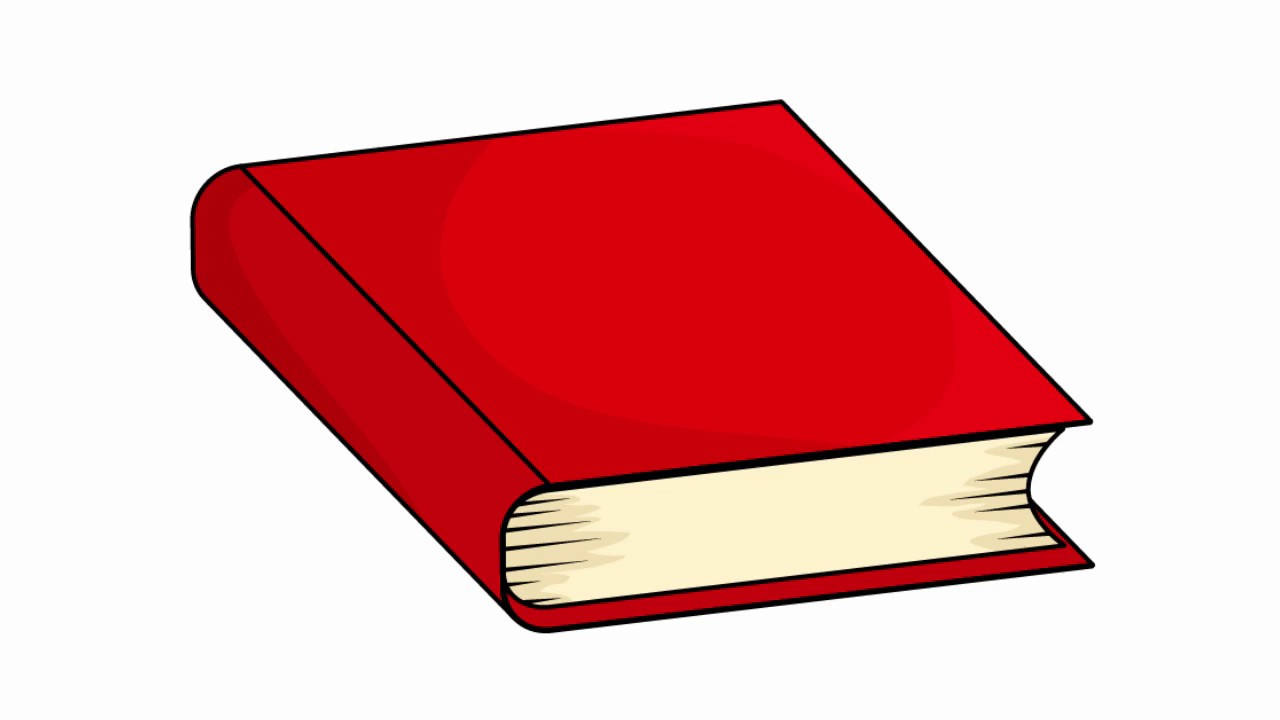 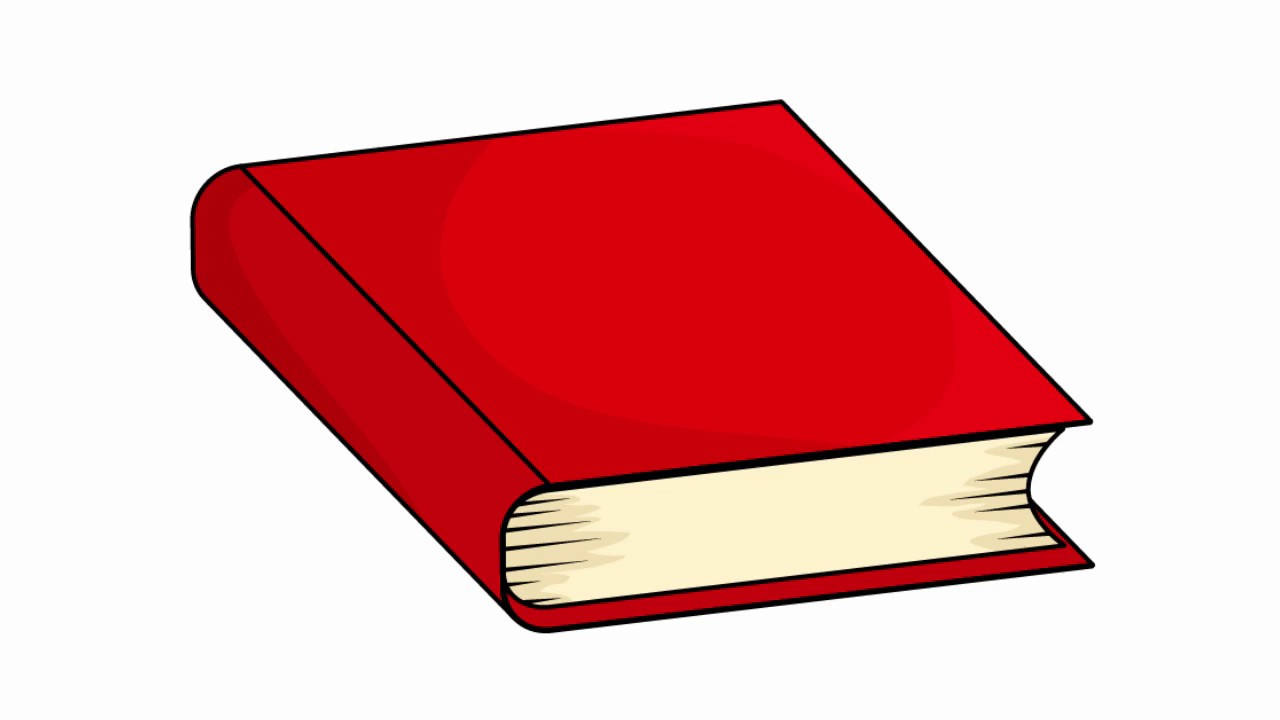 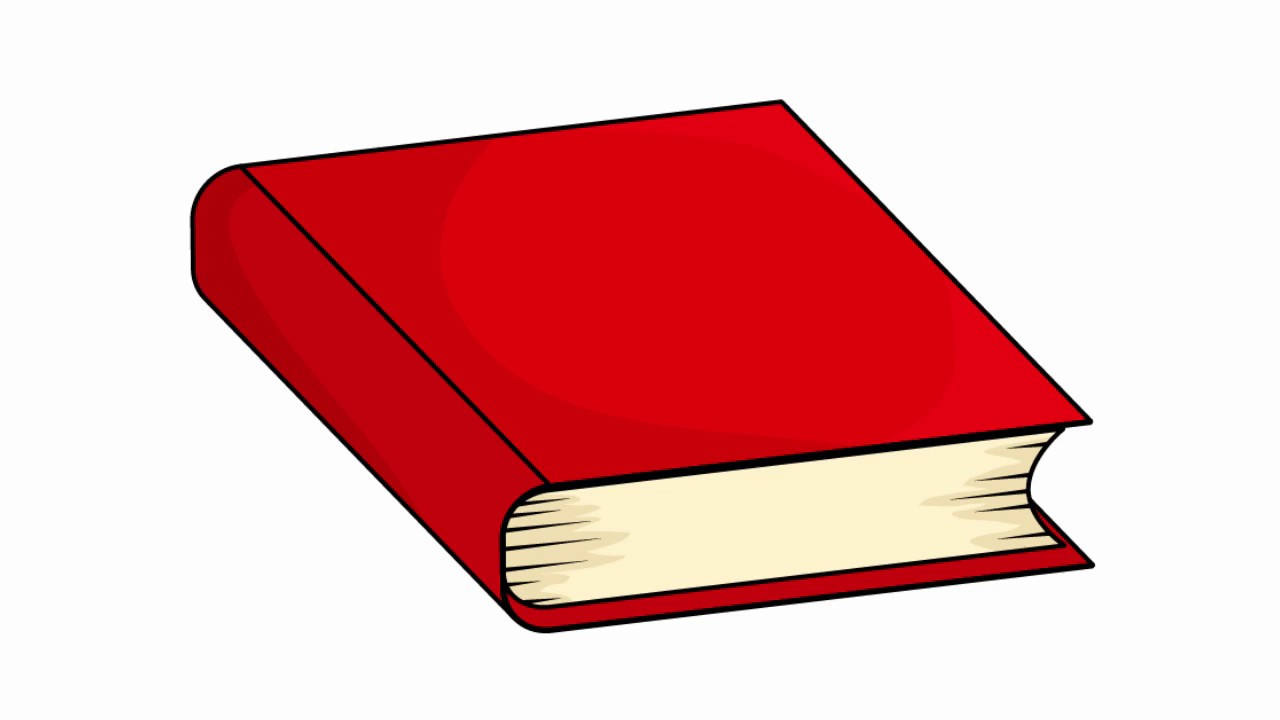 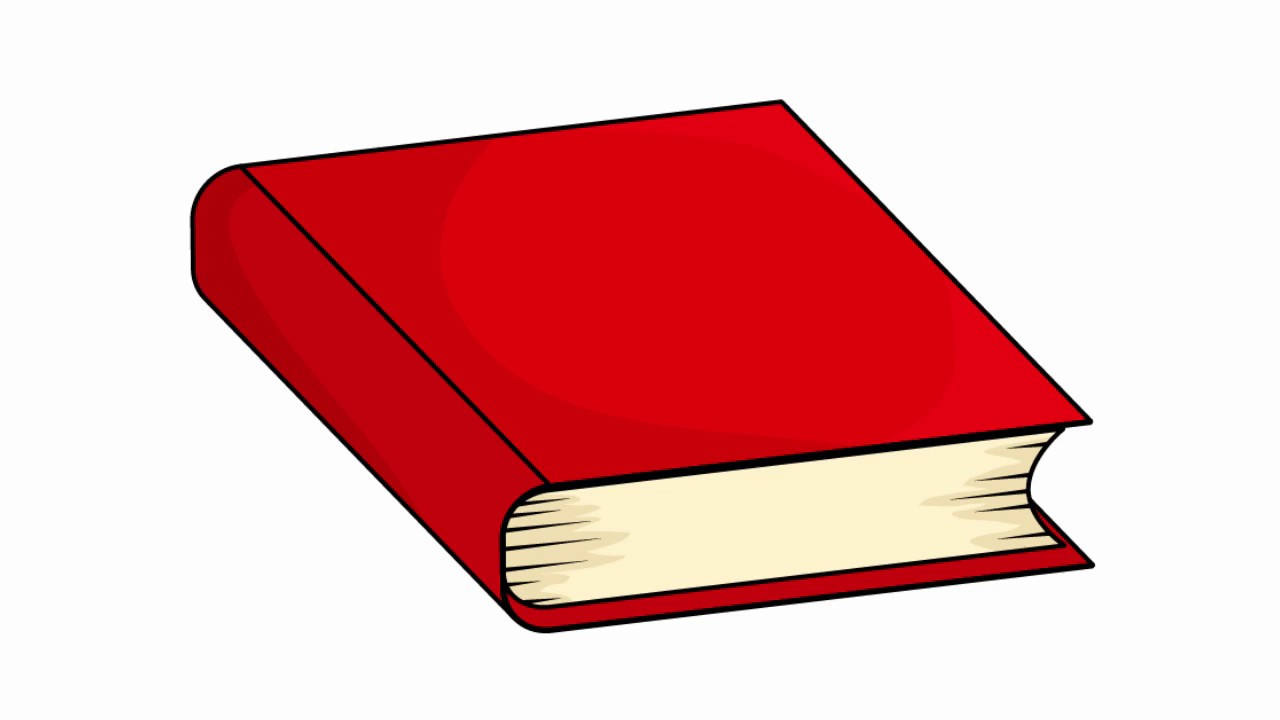 Which class read the least books?
Key        = 5 books
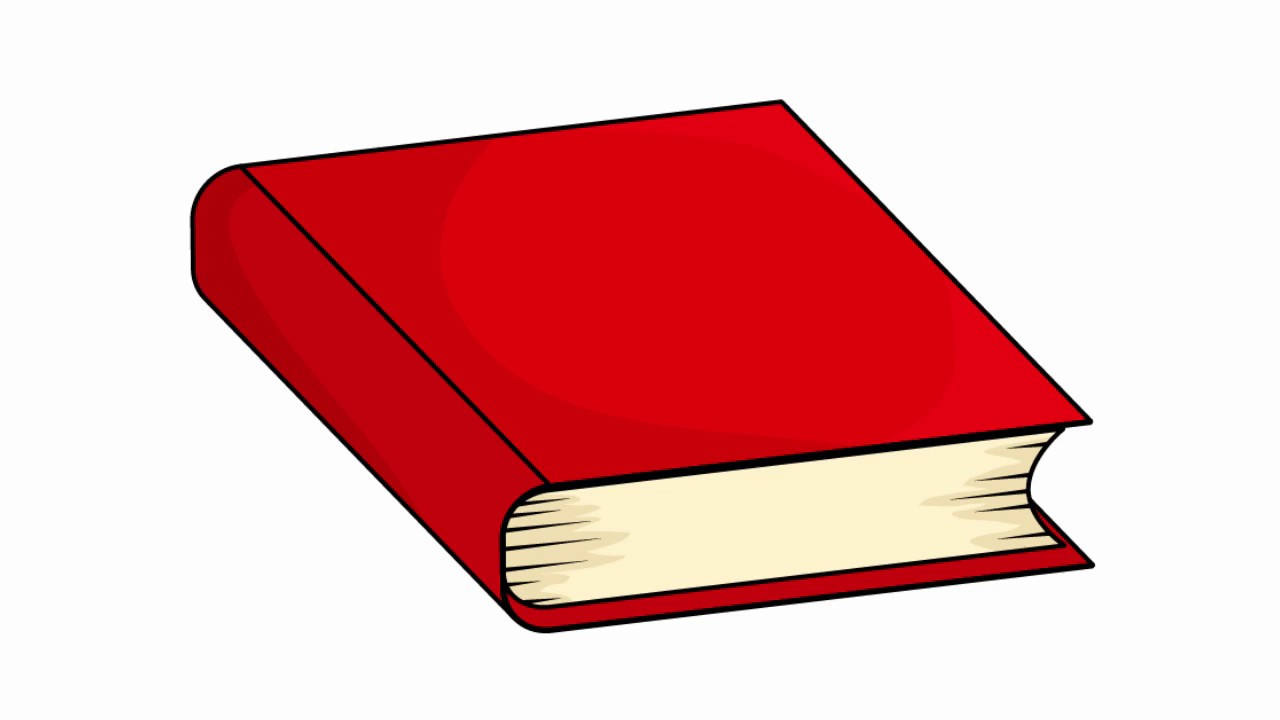 4 classes are recording how many books they read each week. Here are their results:
20
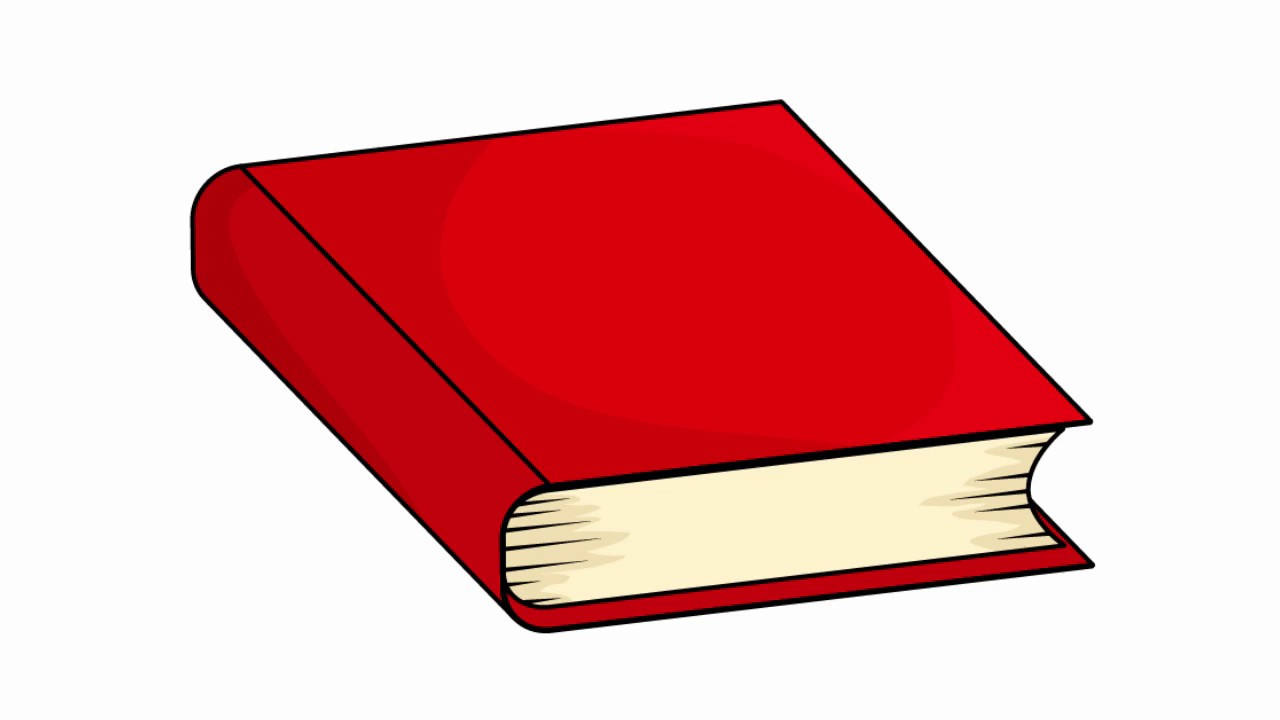 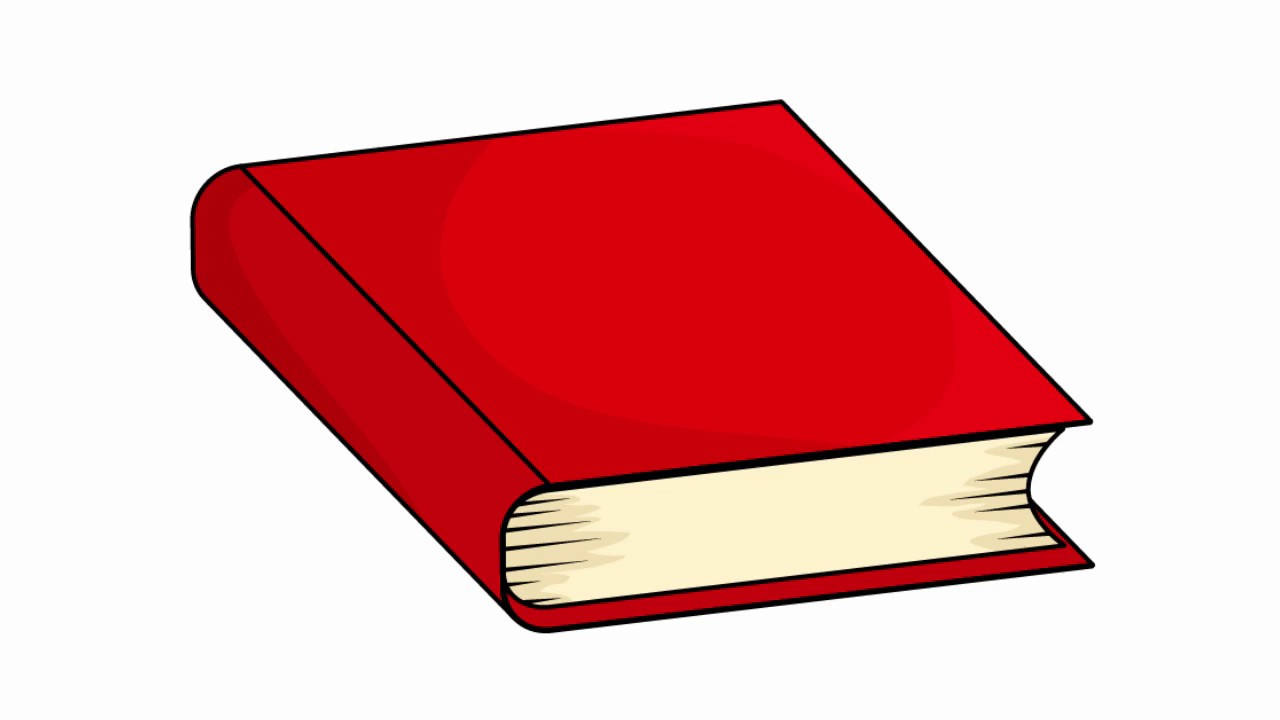 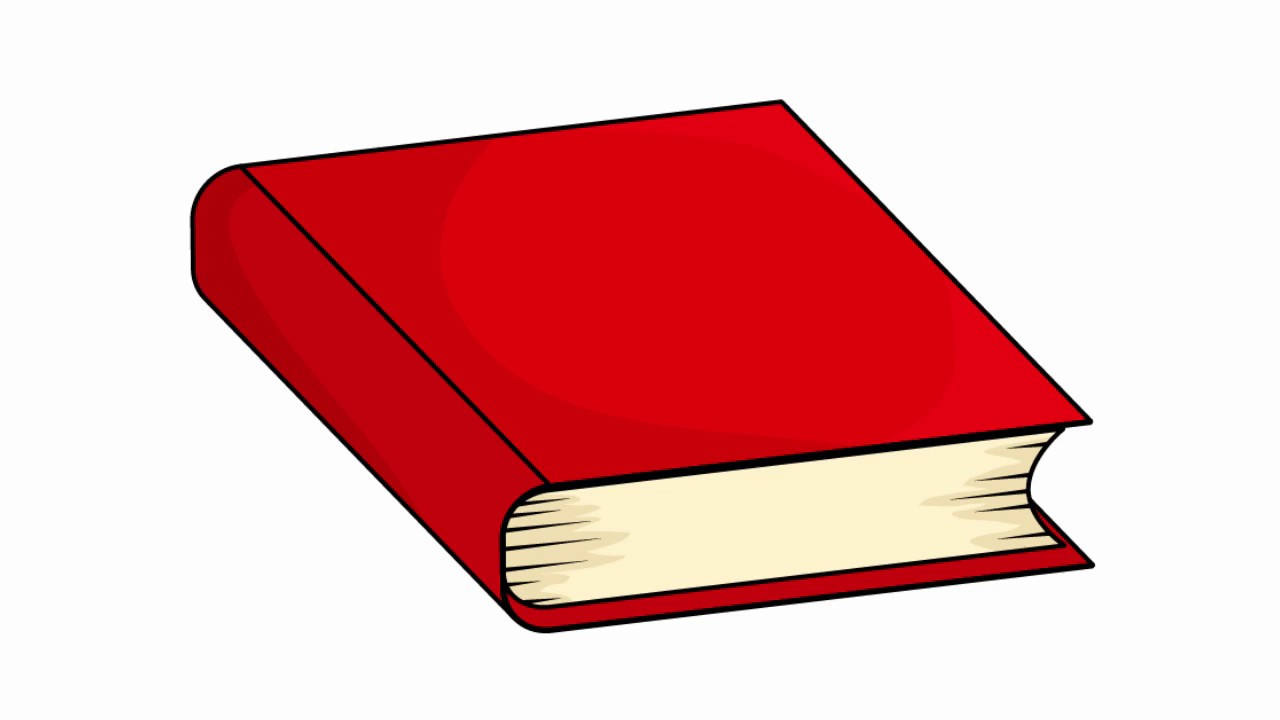 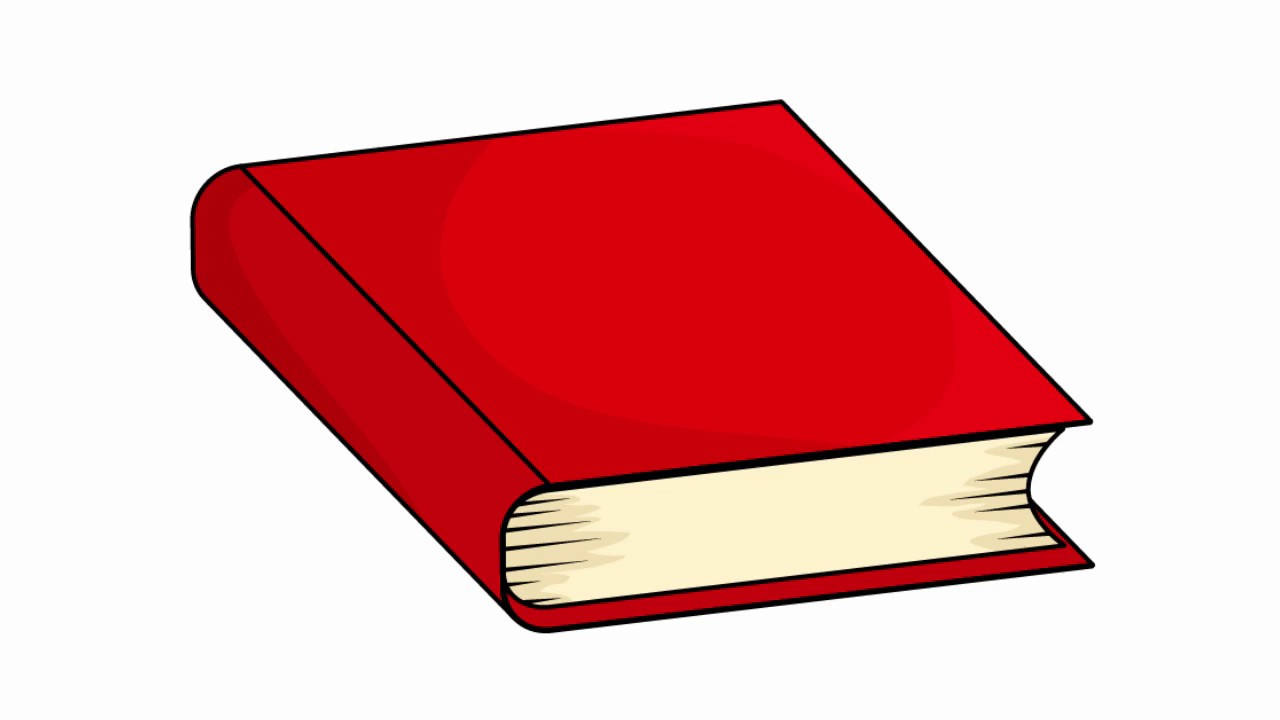 15
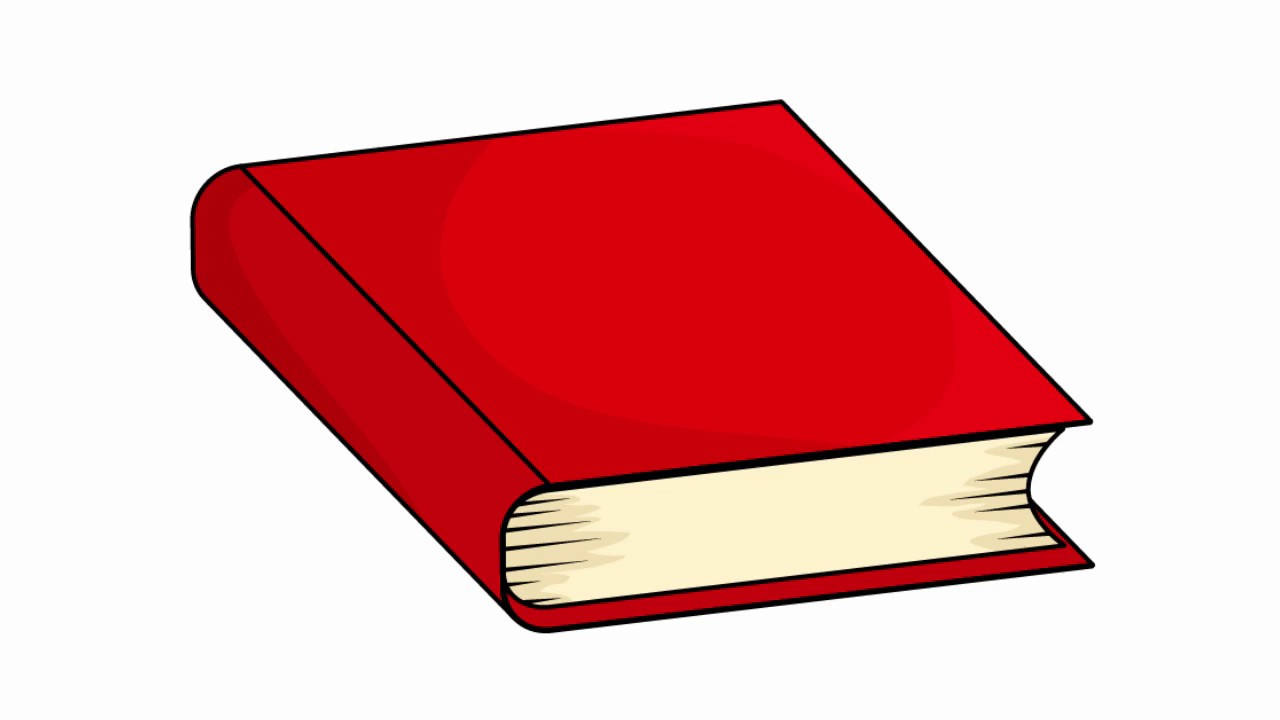 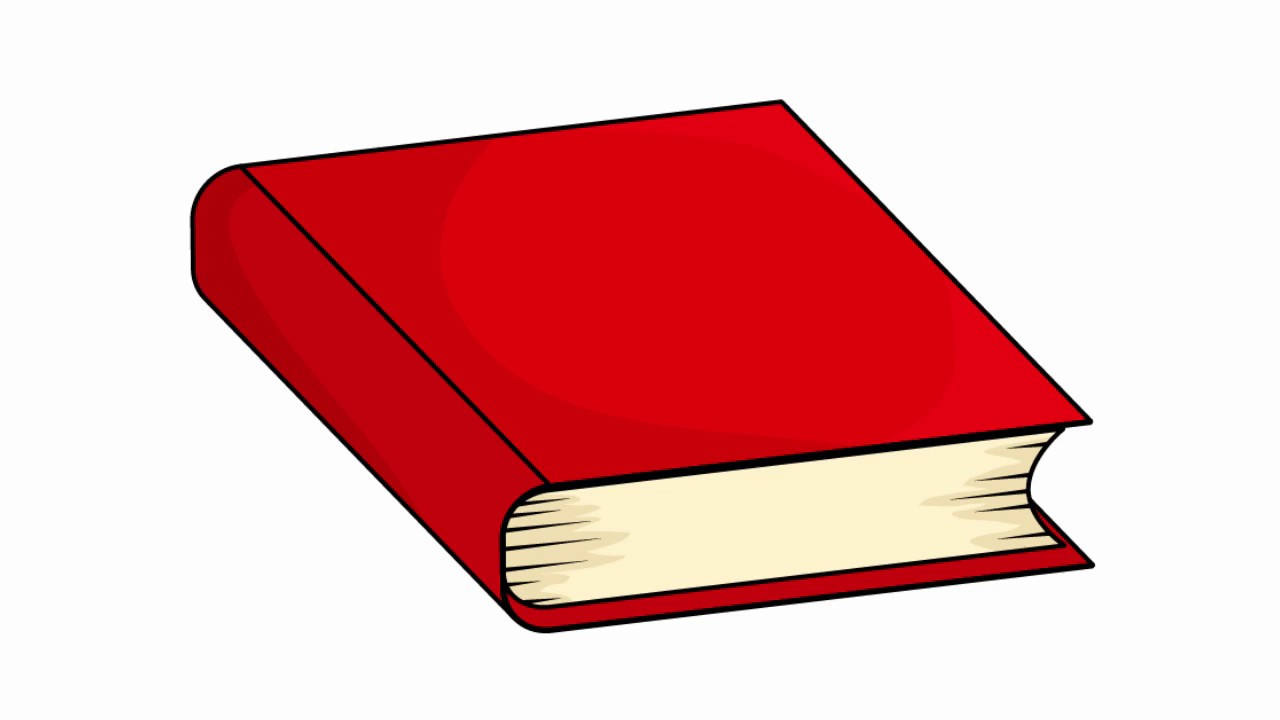 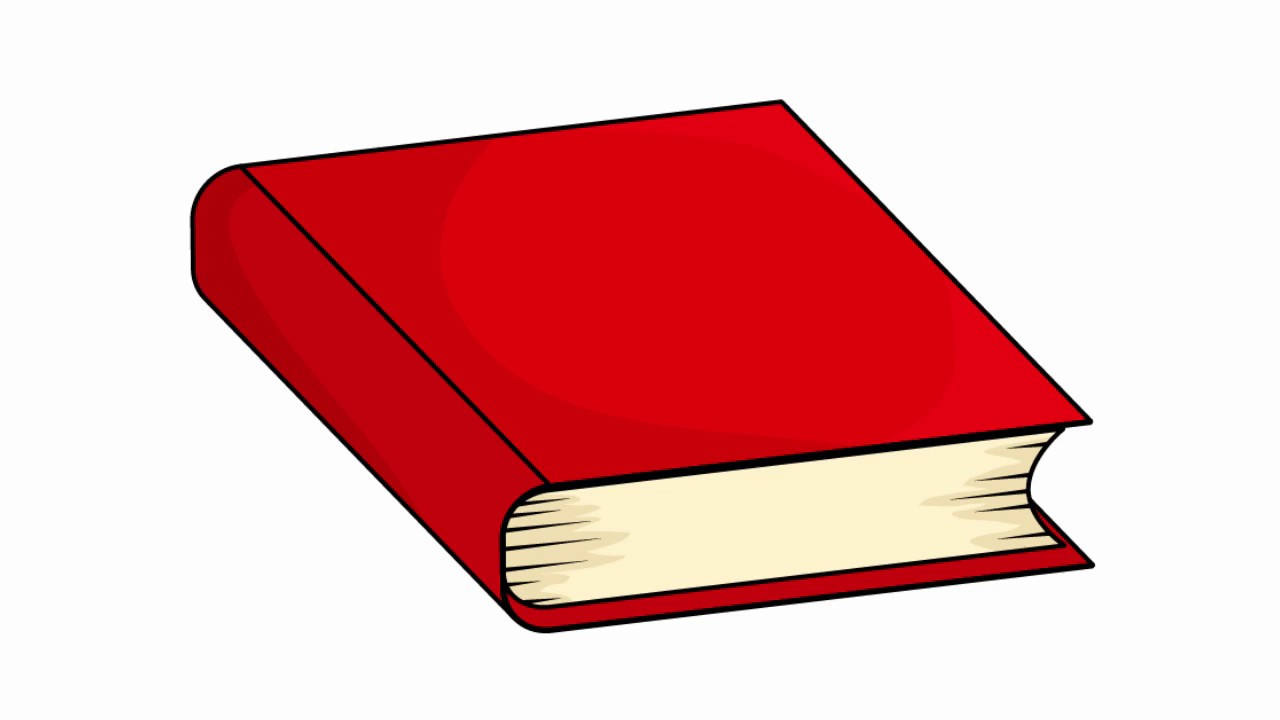 20
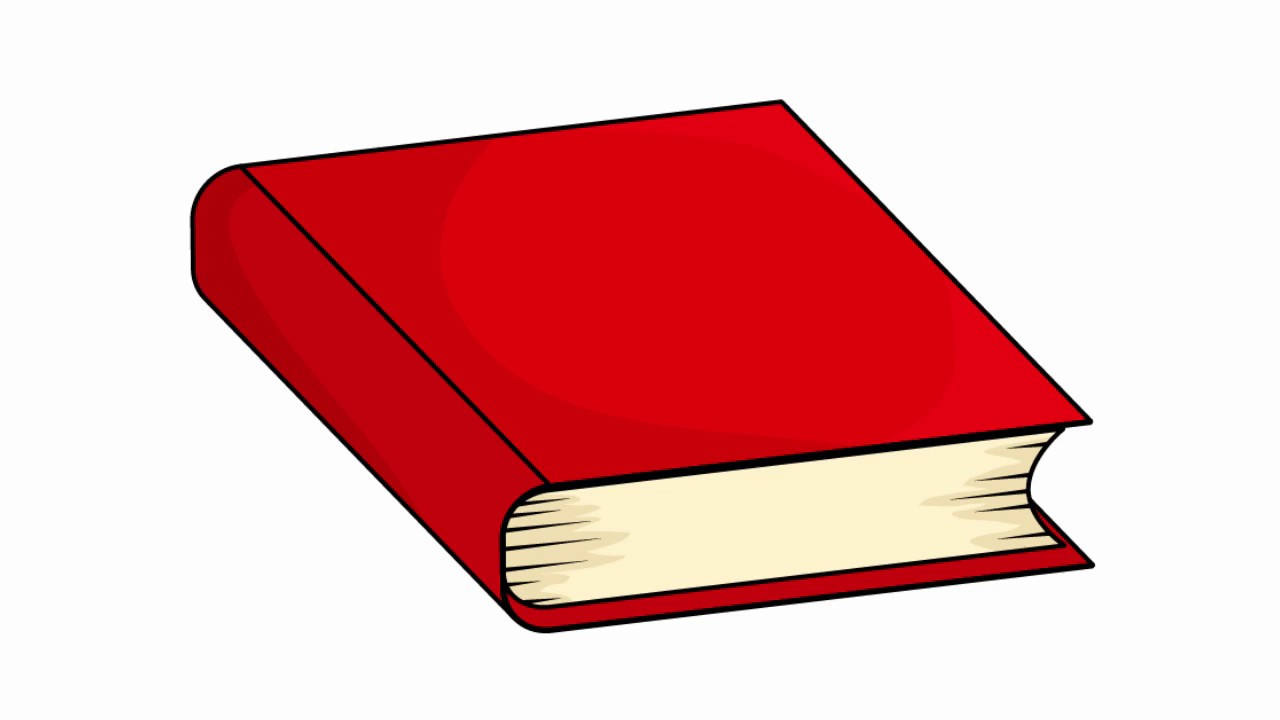 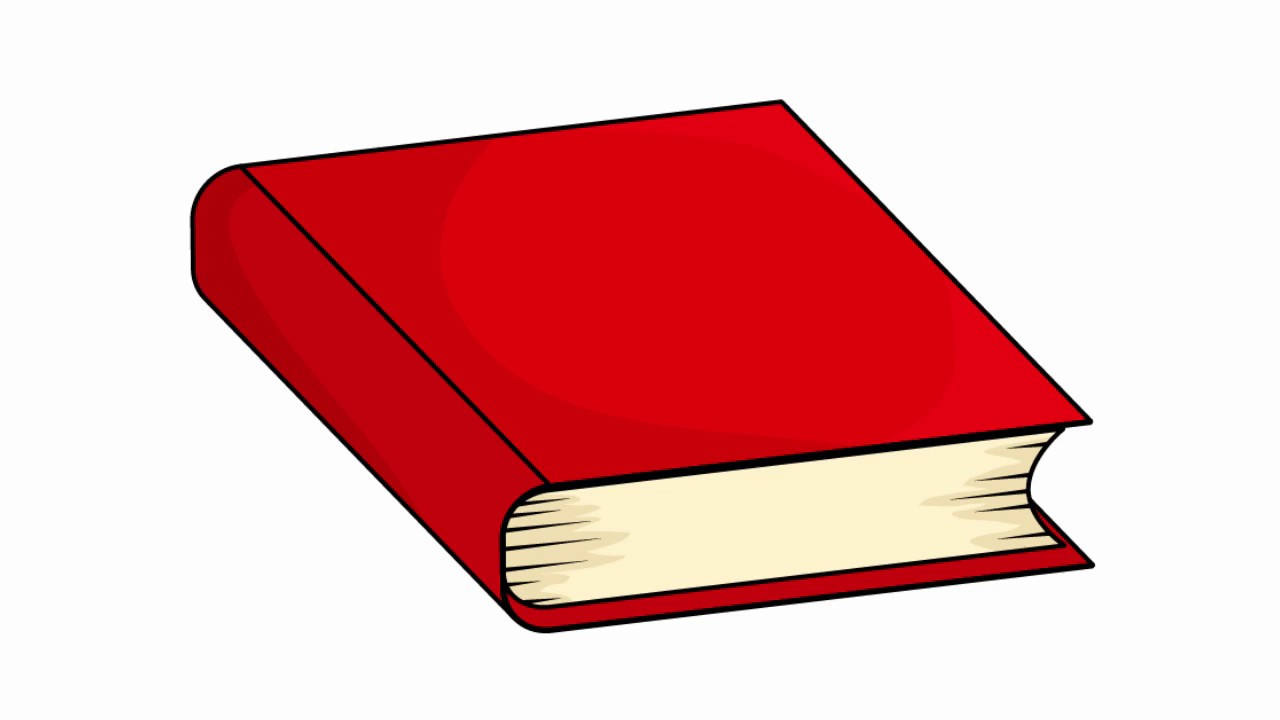 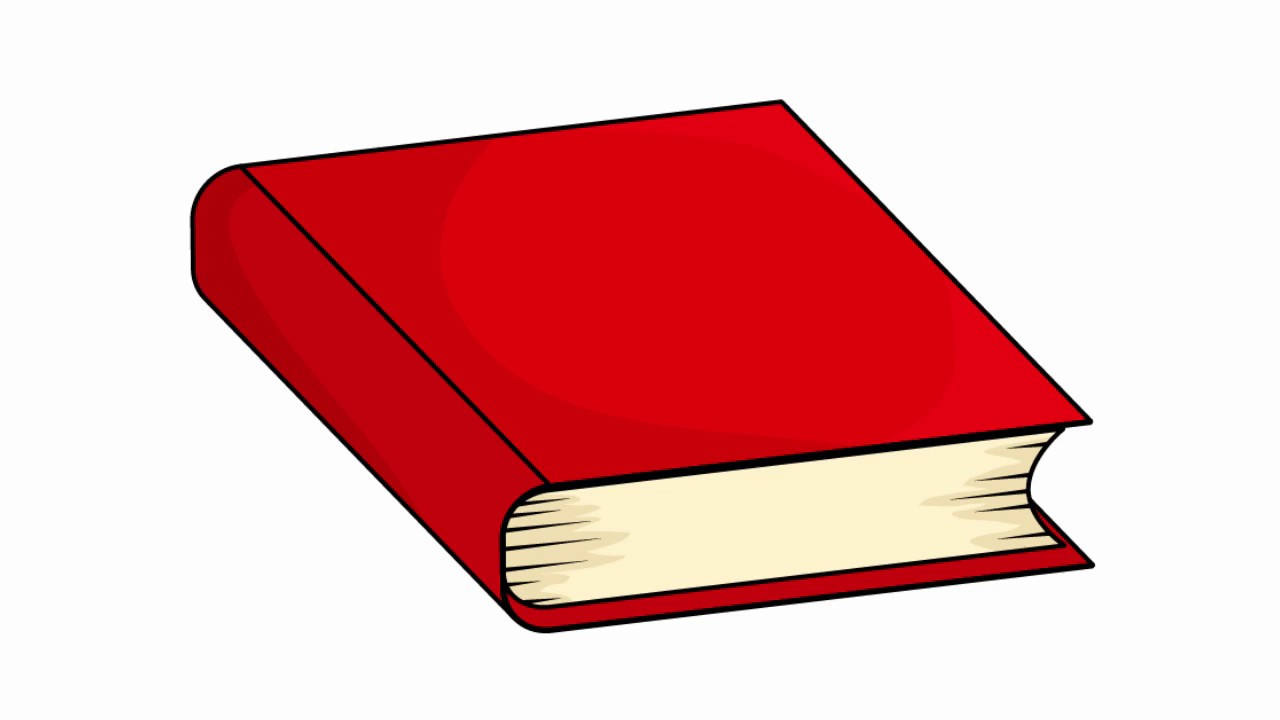 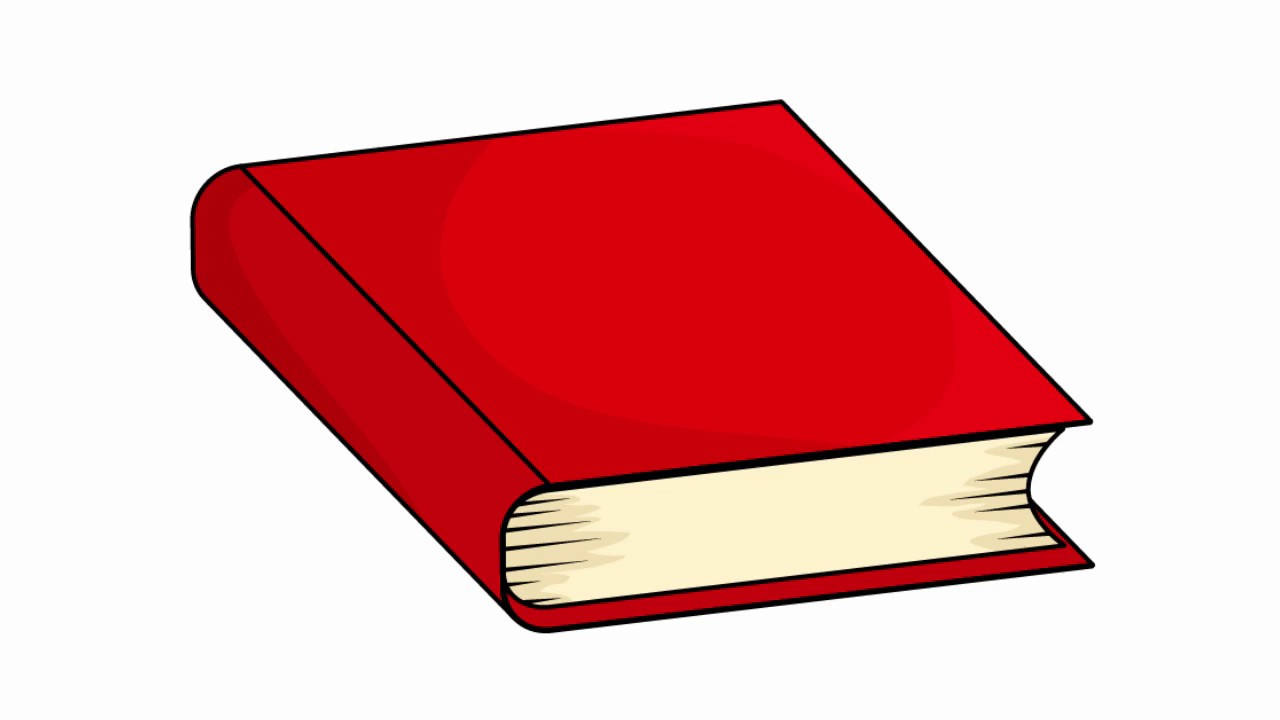 25
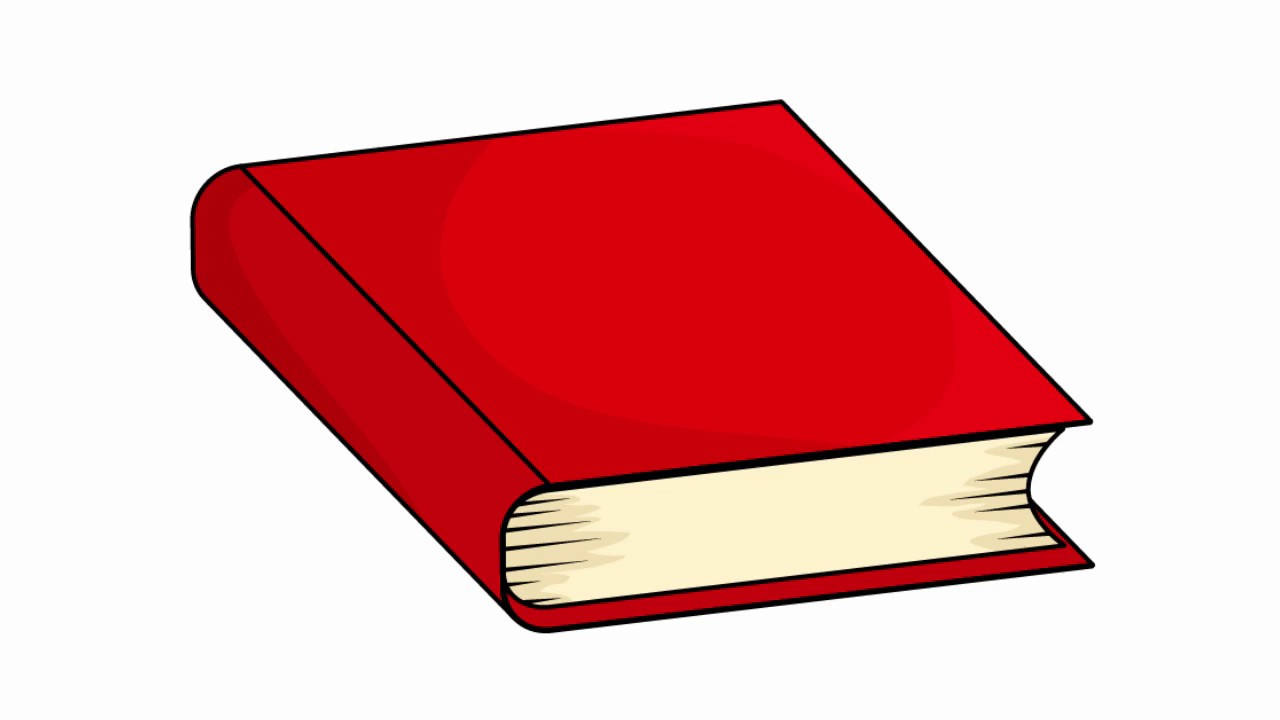 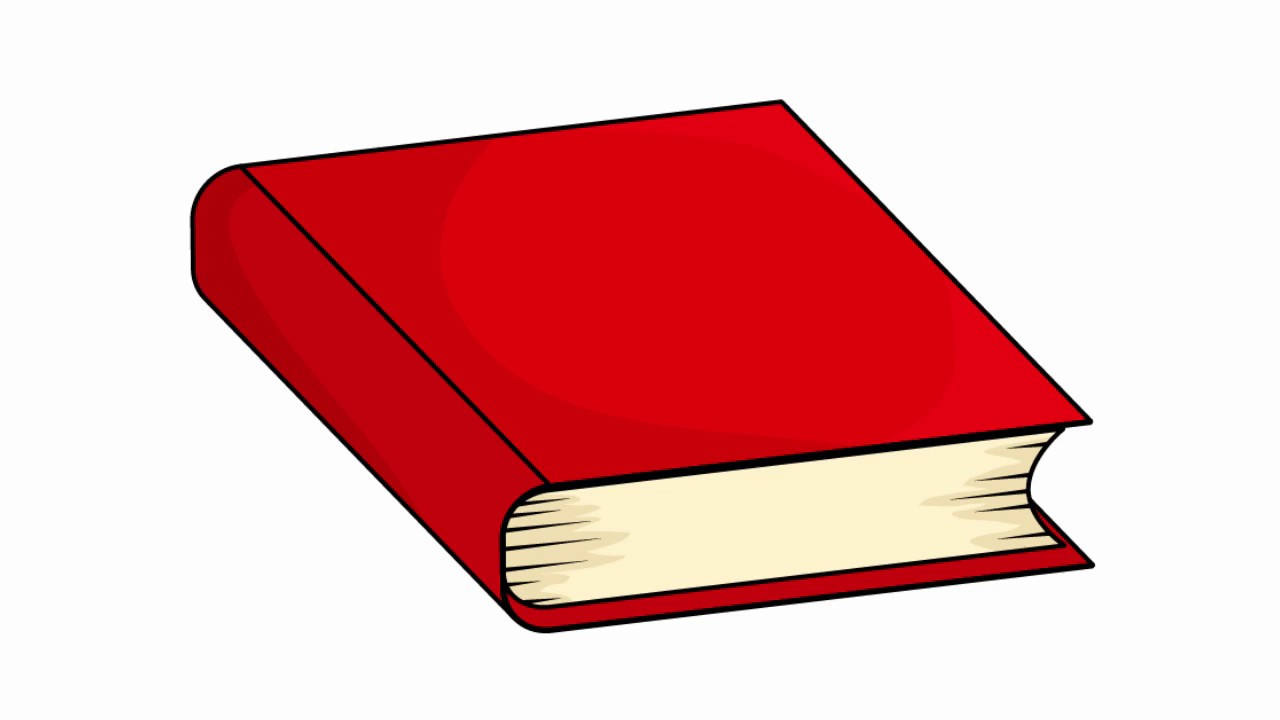 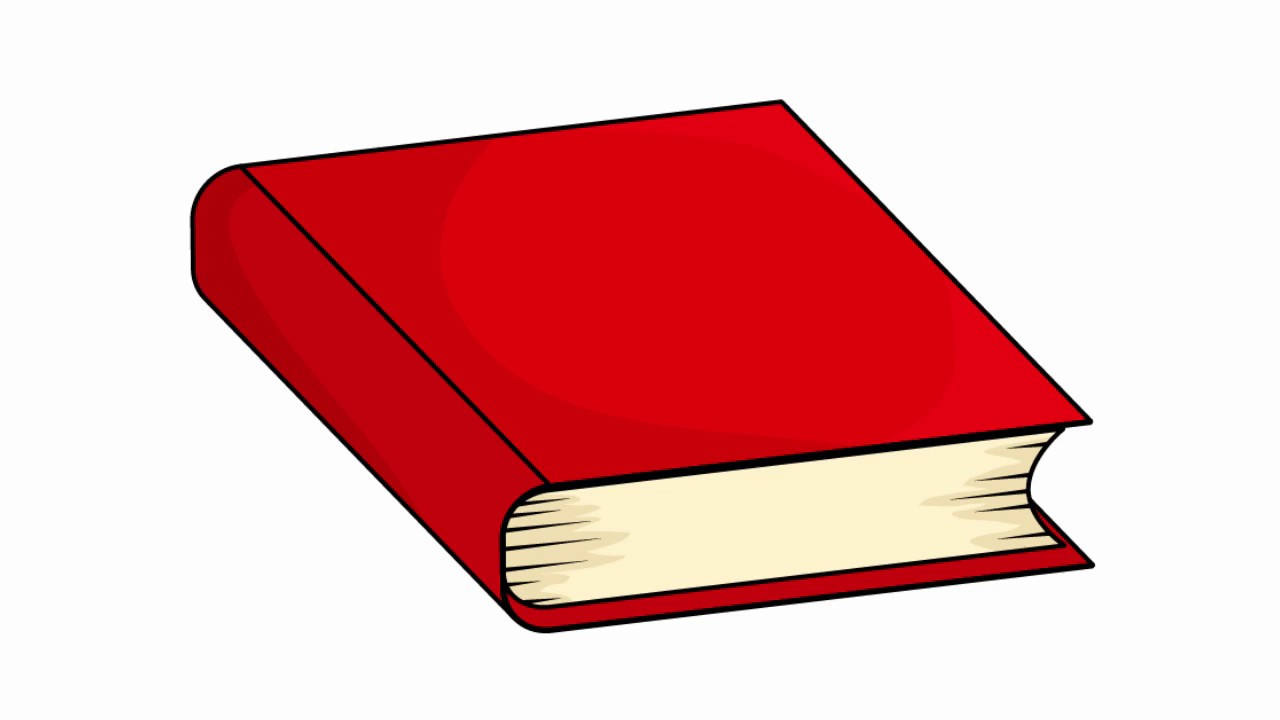 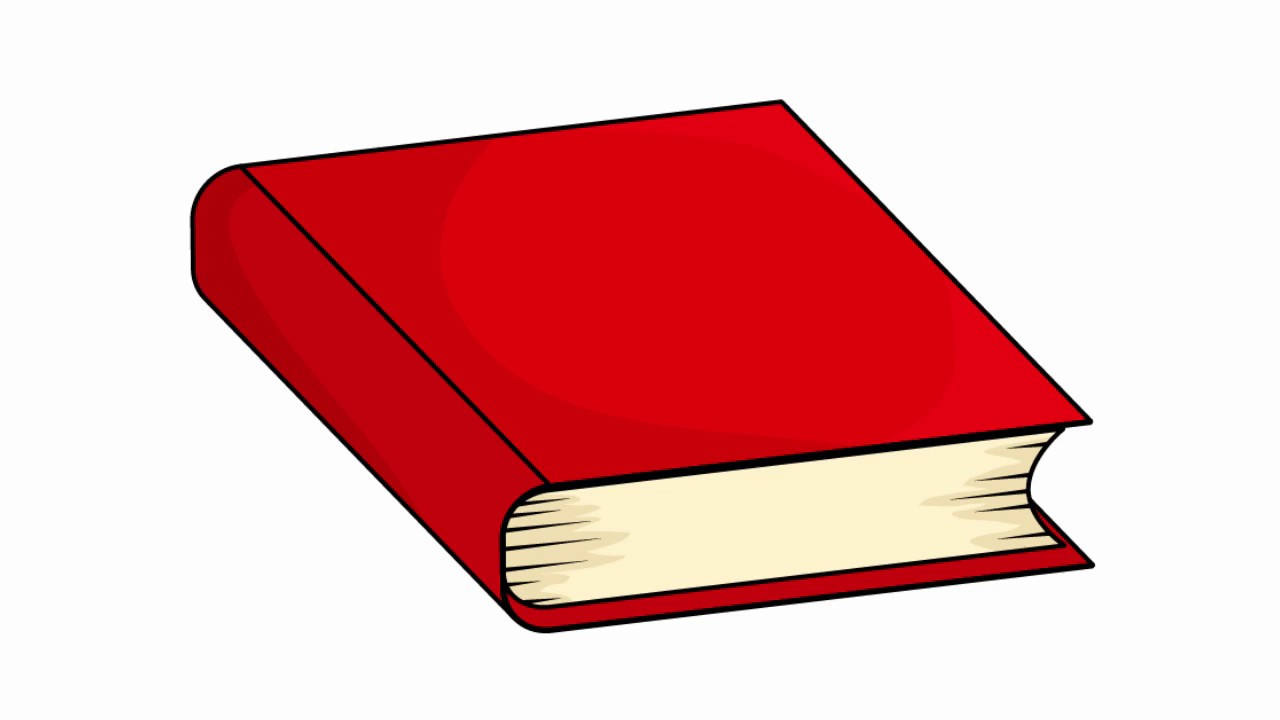 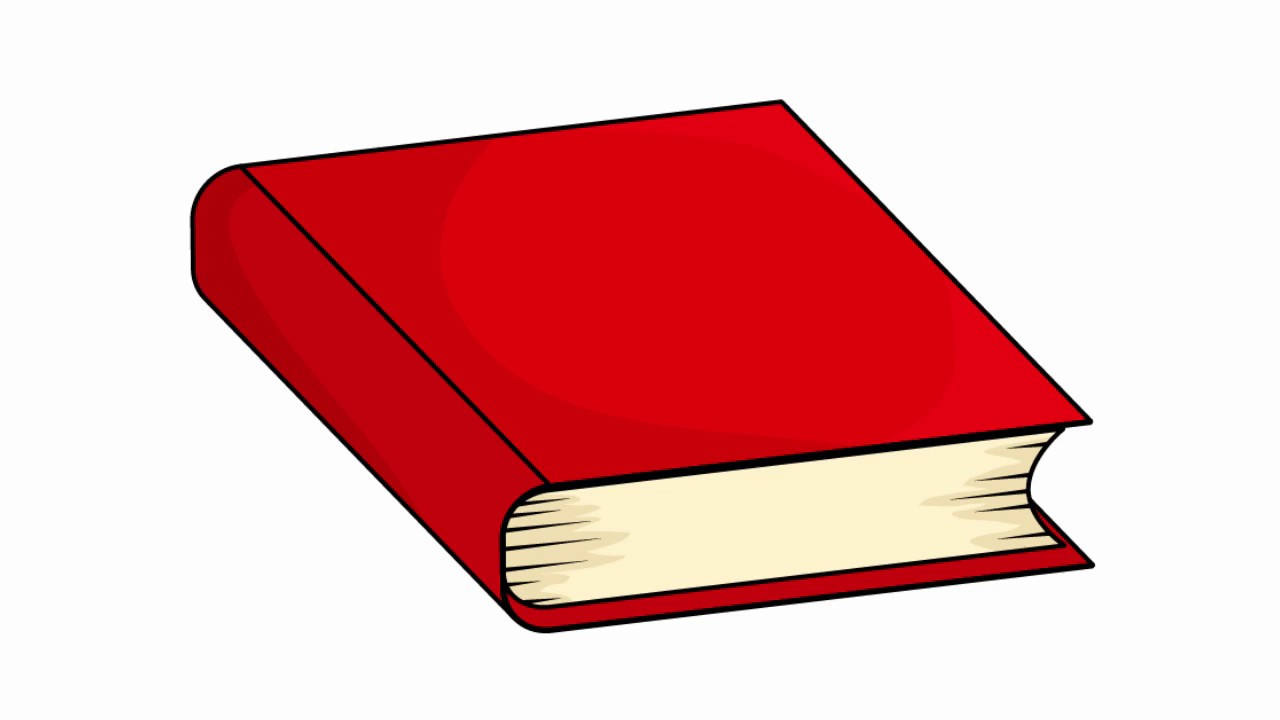 How many more books did class 4 read to class 2?
Key        = 5 books
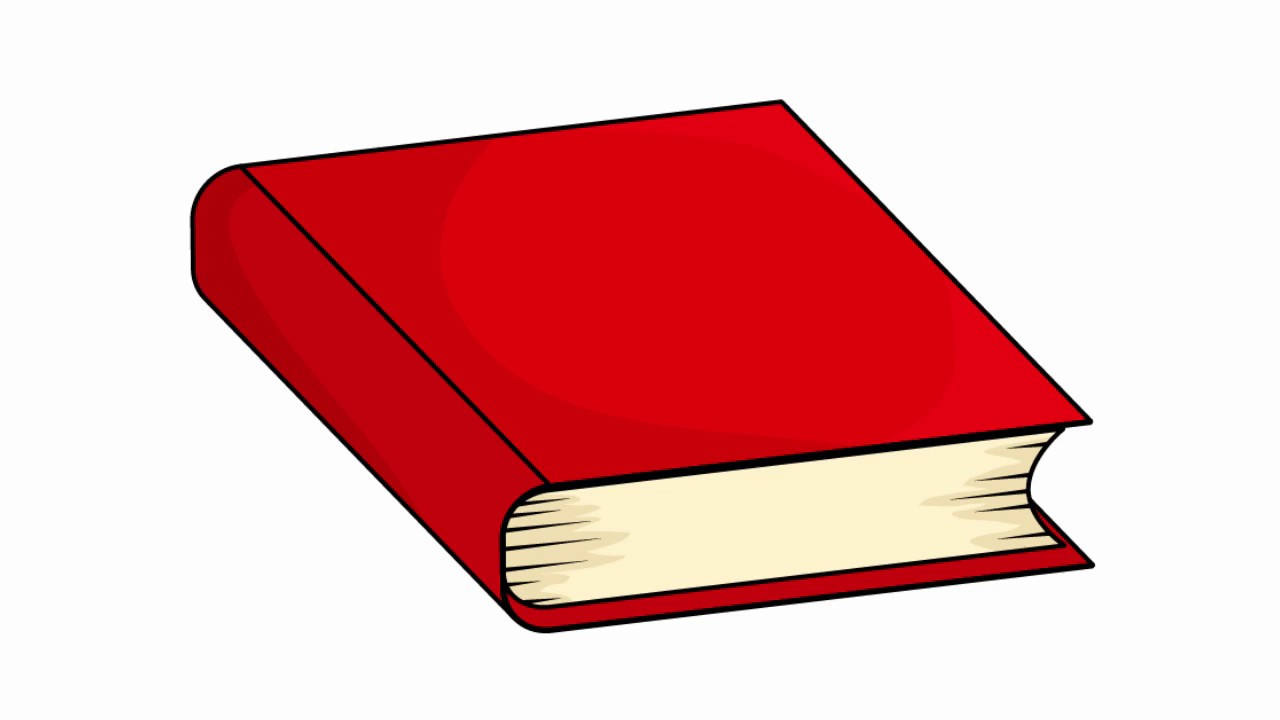 Answers
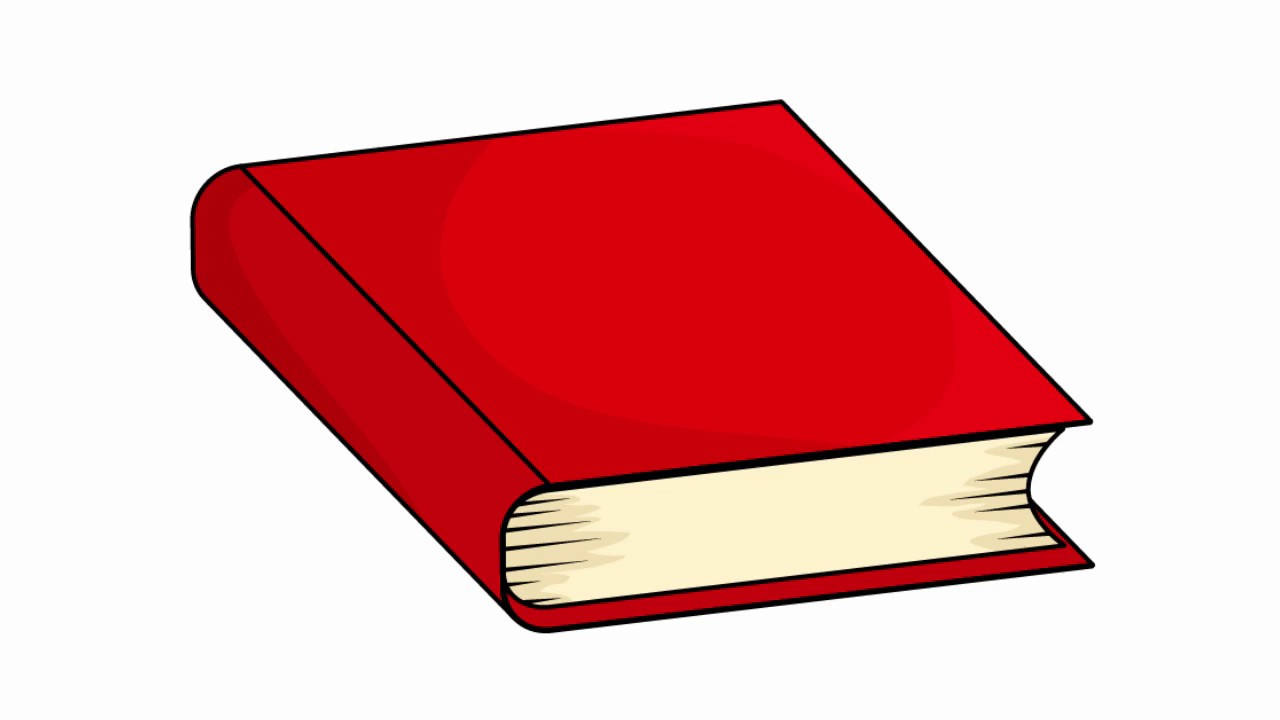 4 classes are recording how many books they read each week. Here are their results:
20
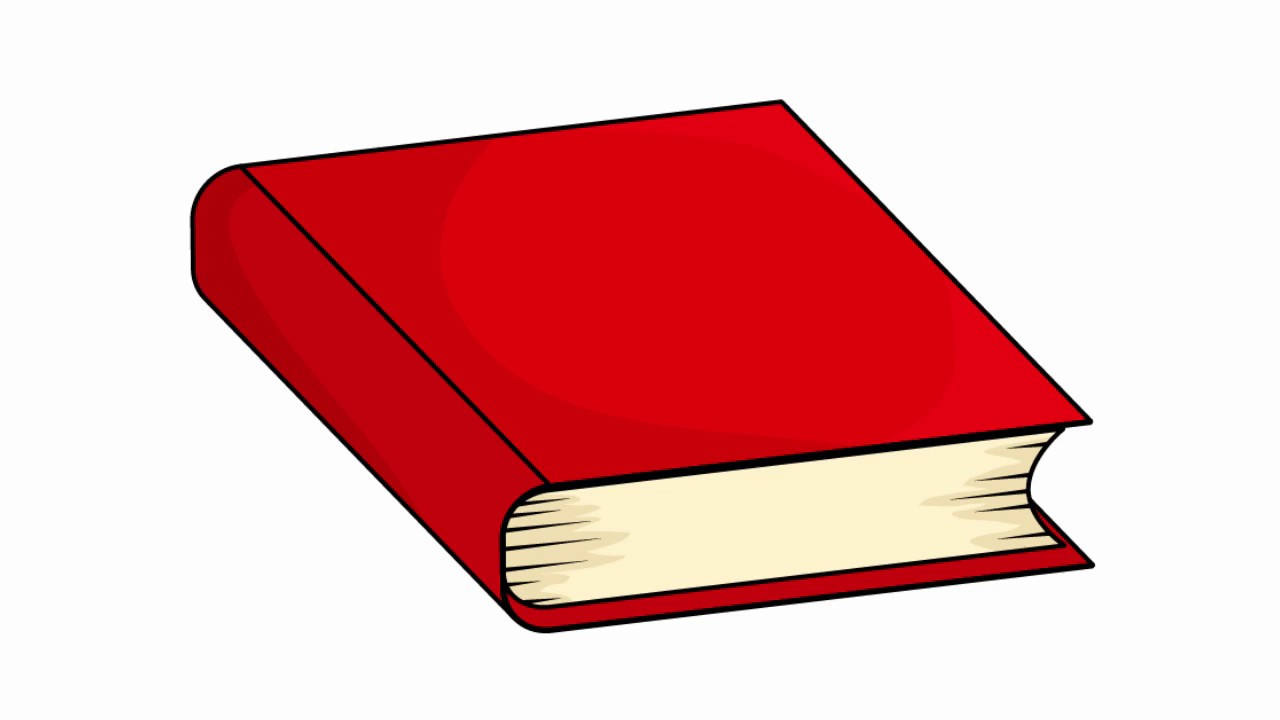 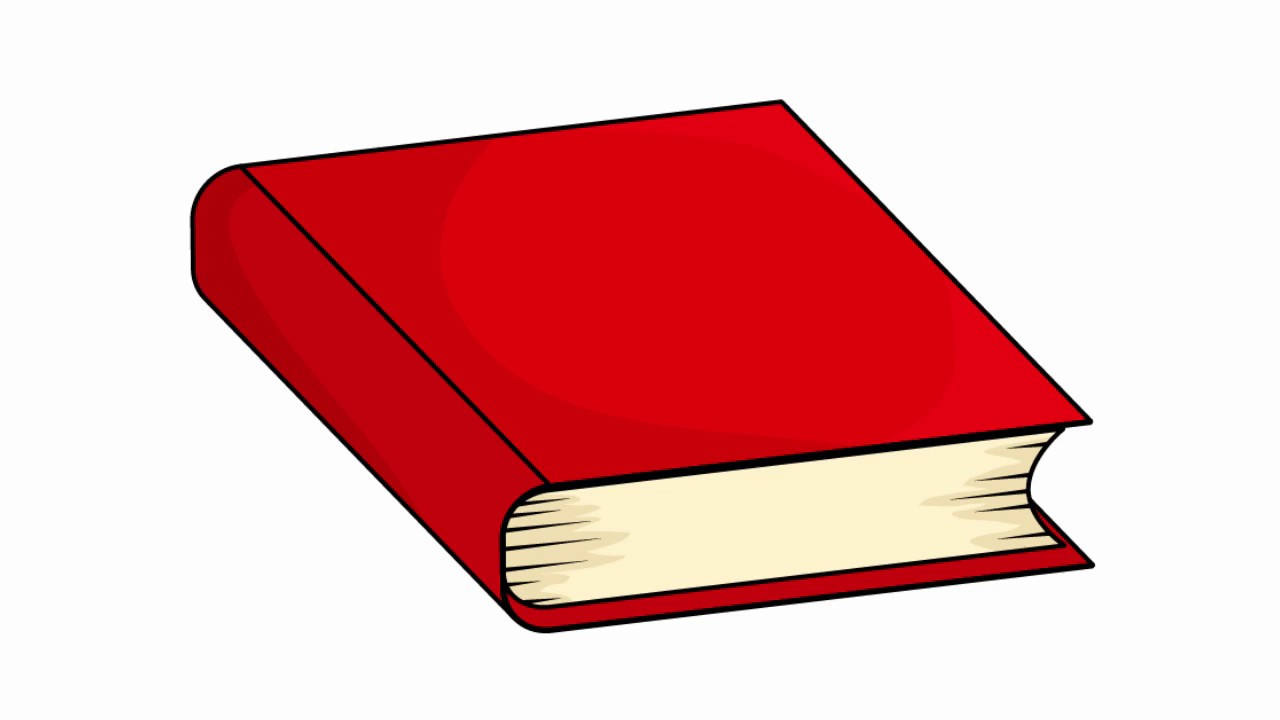 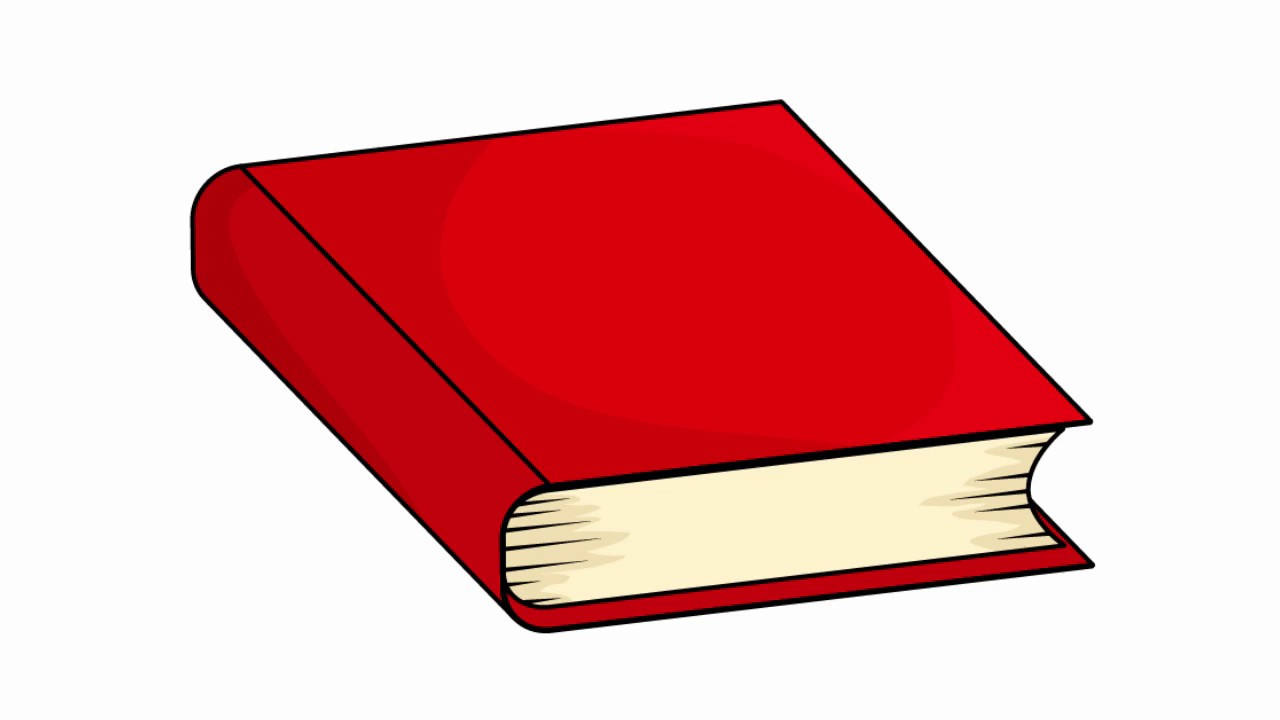 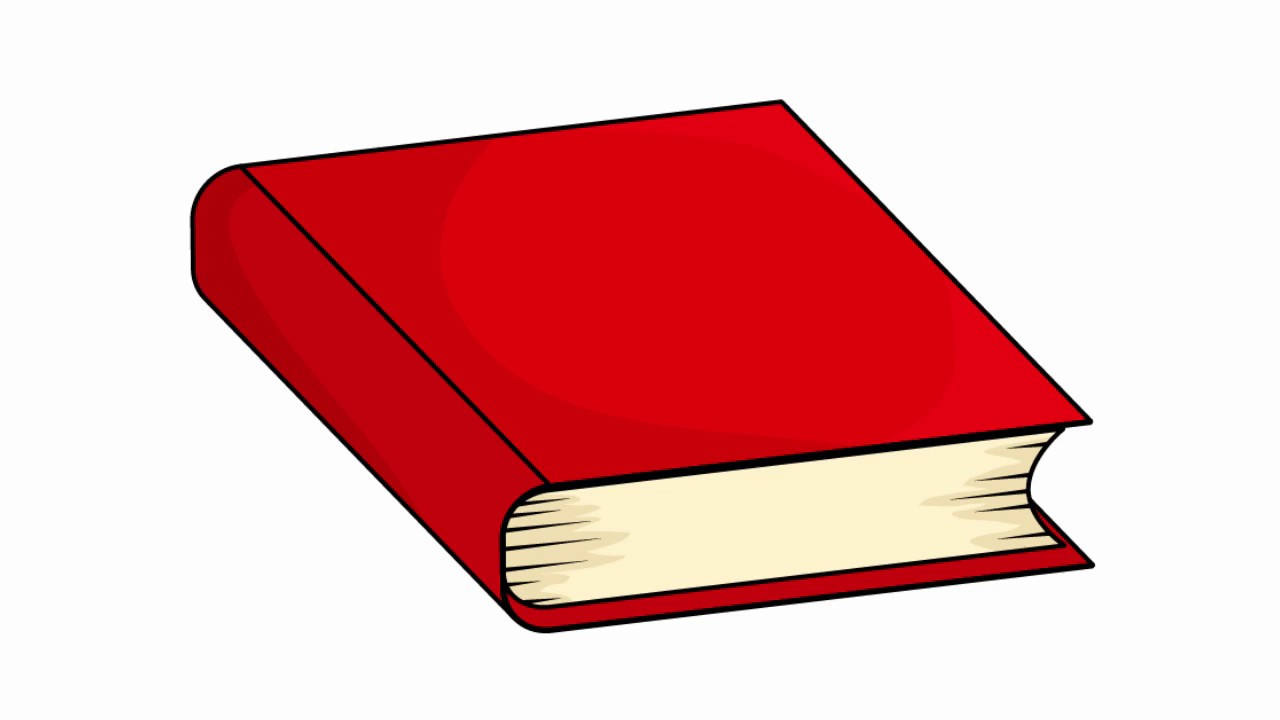 15
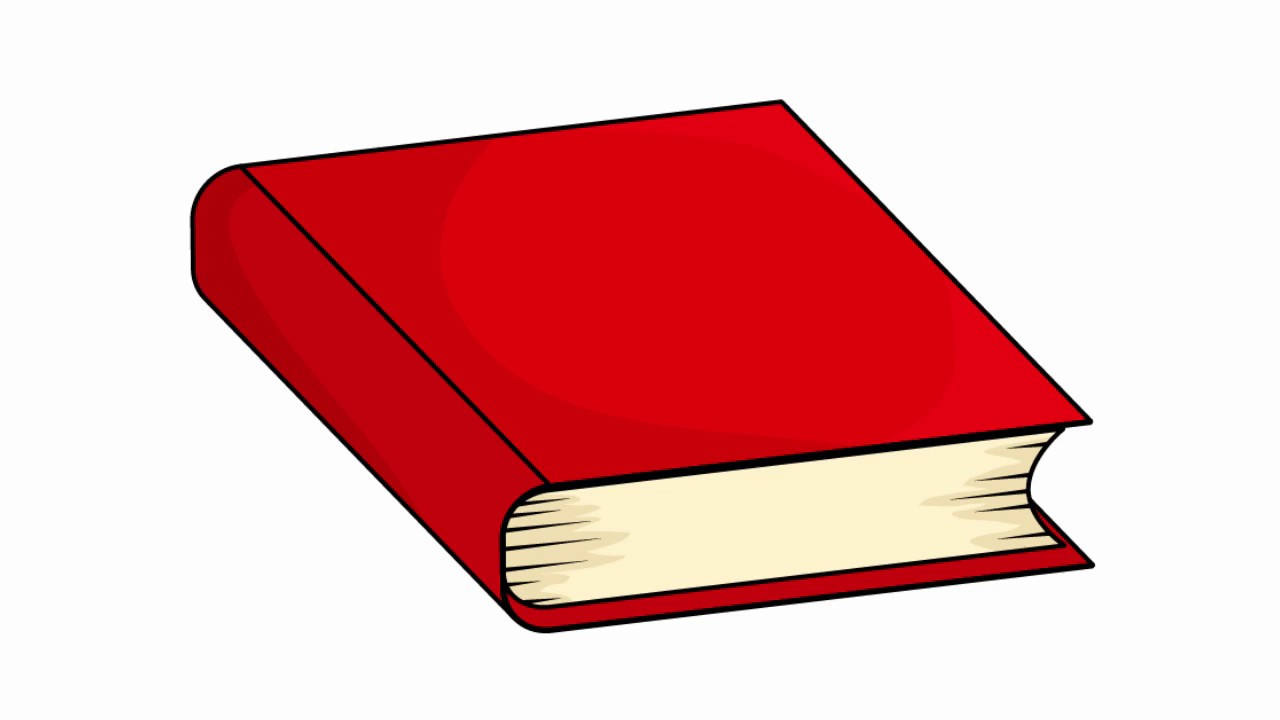 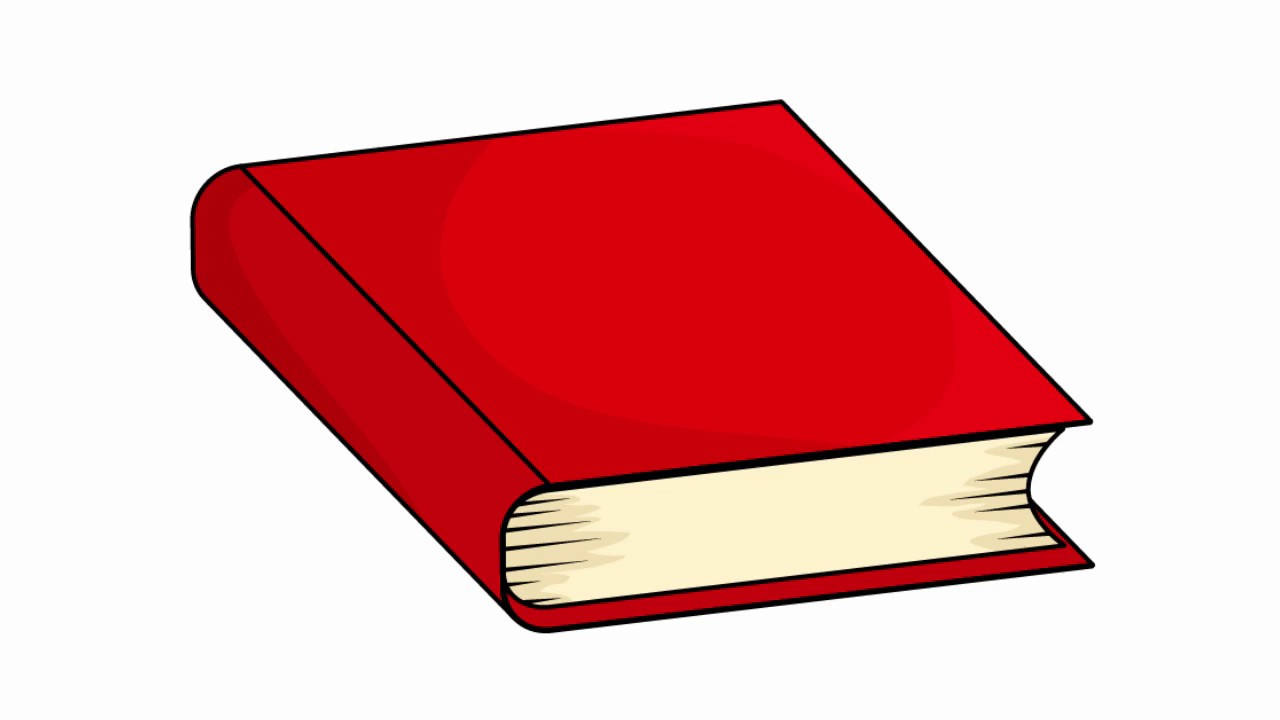 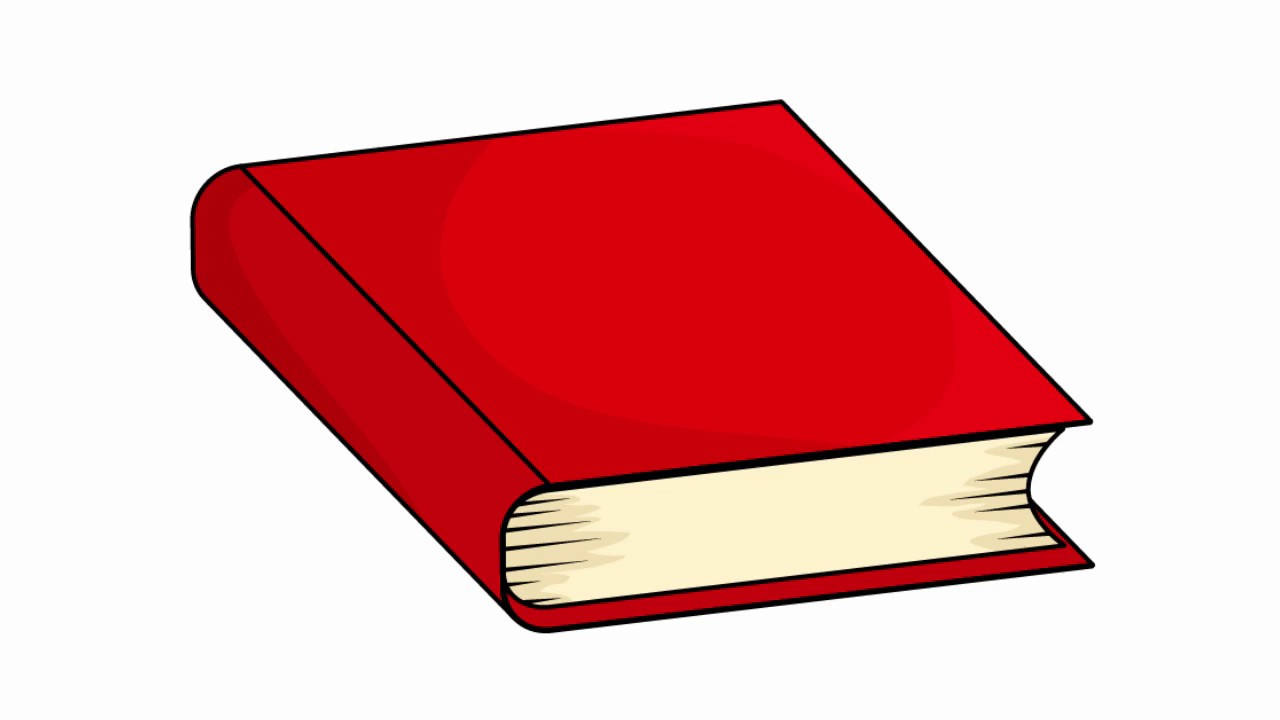 20
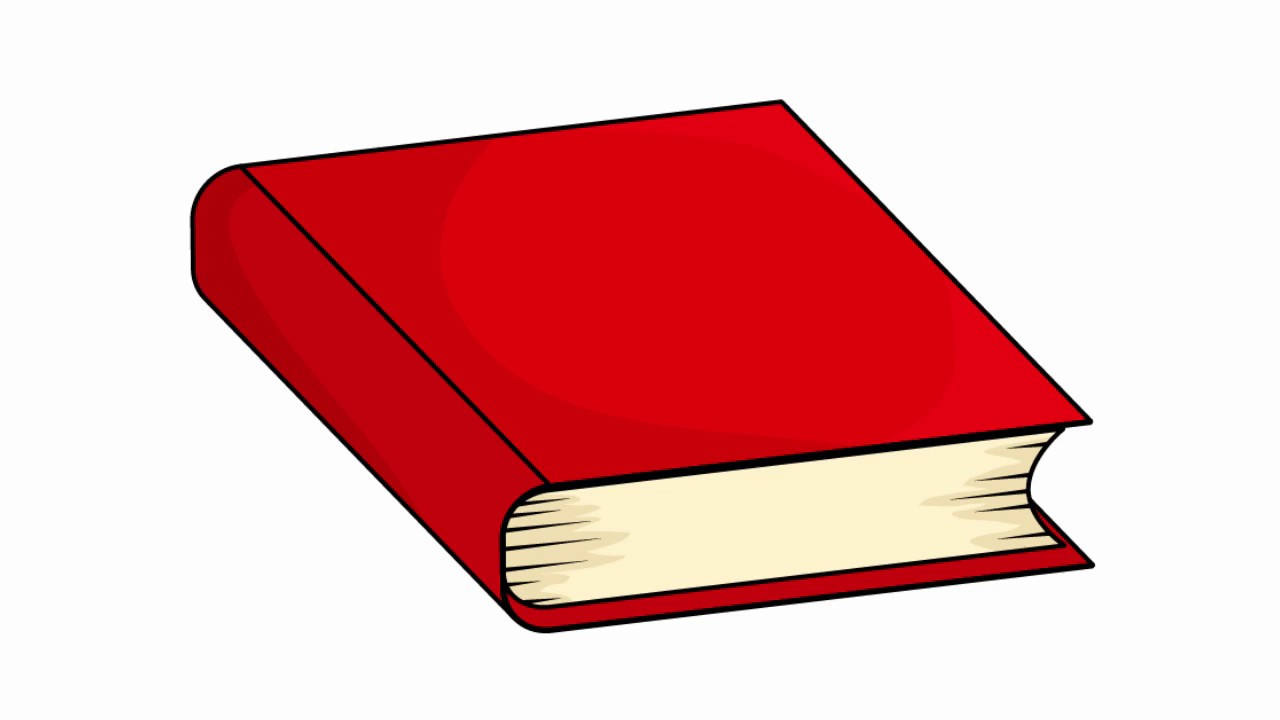 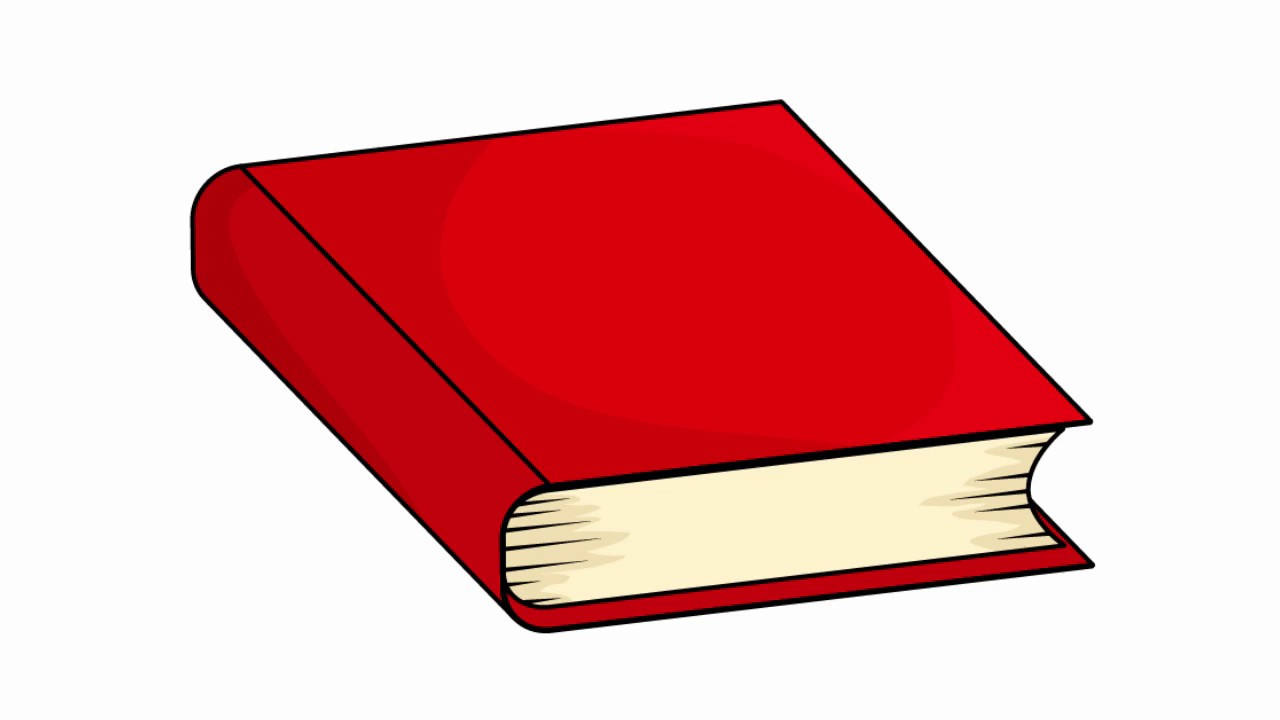 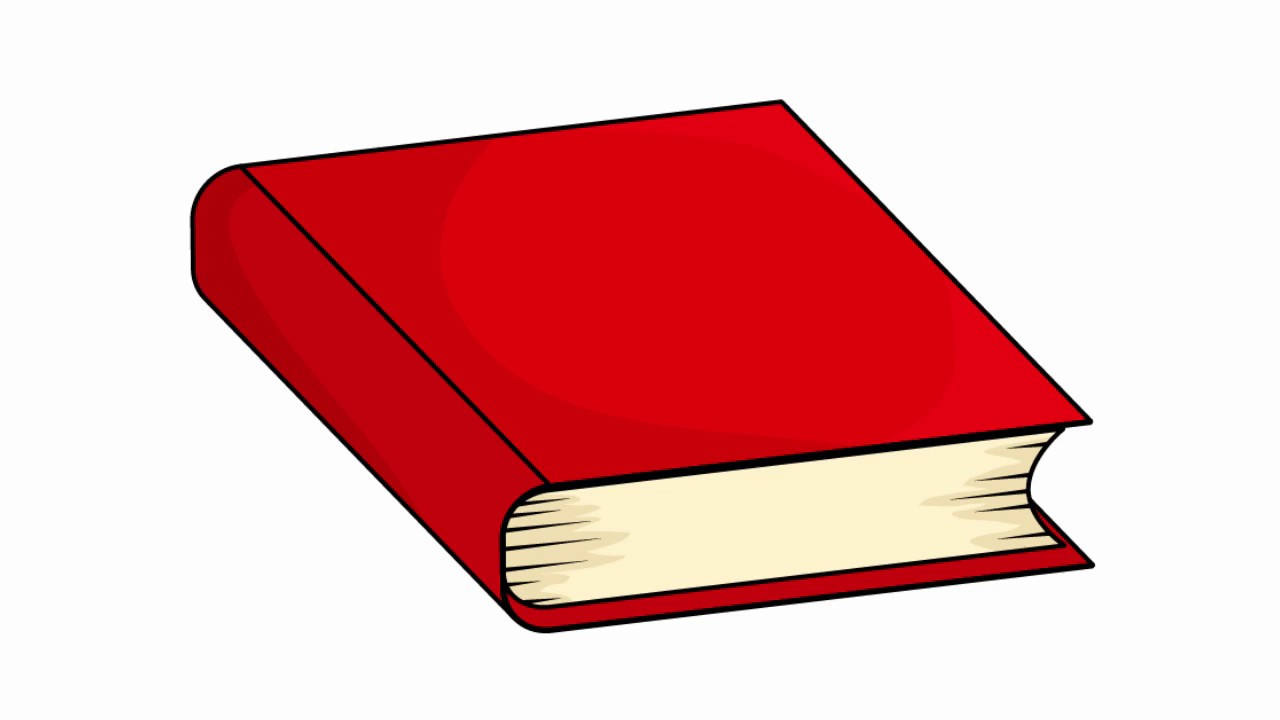 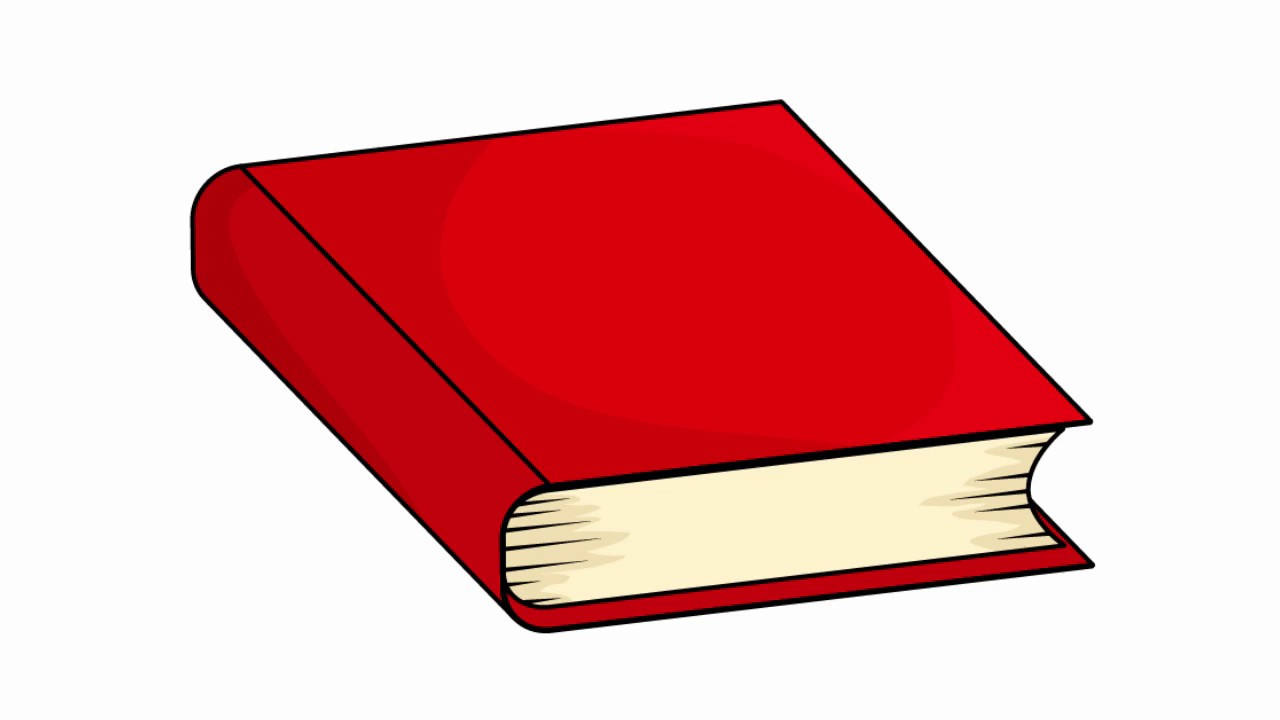 25
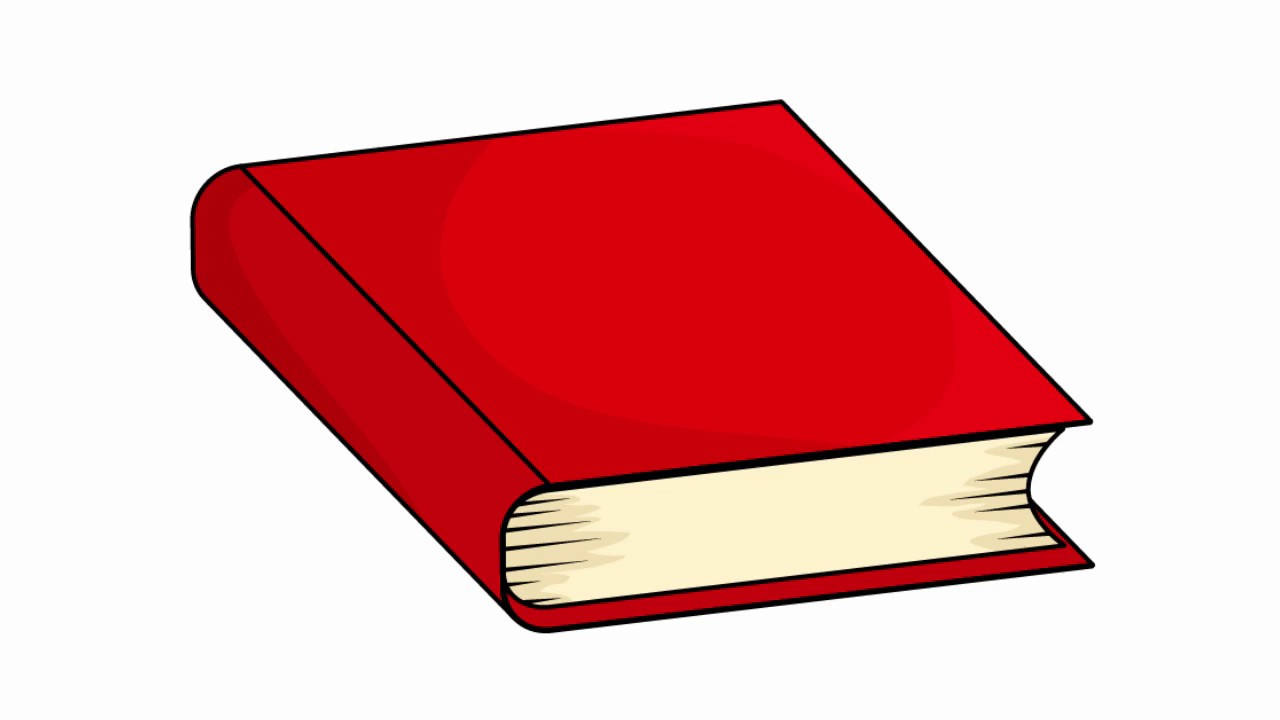 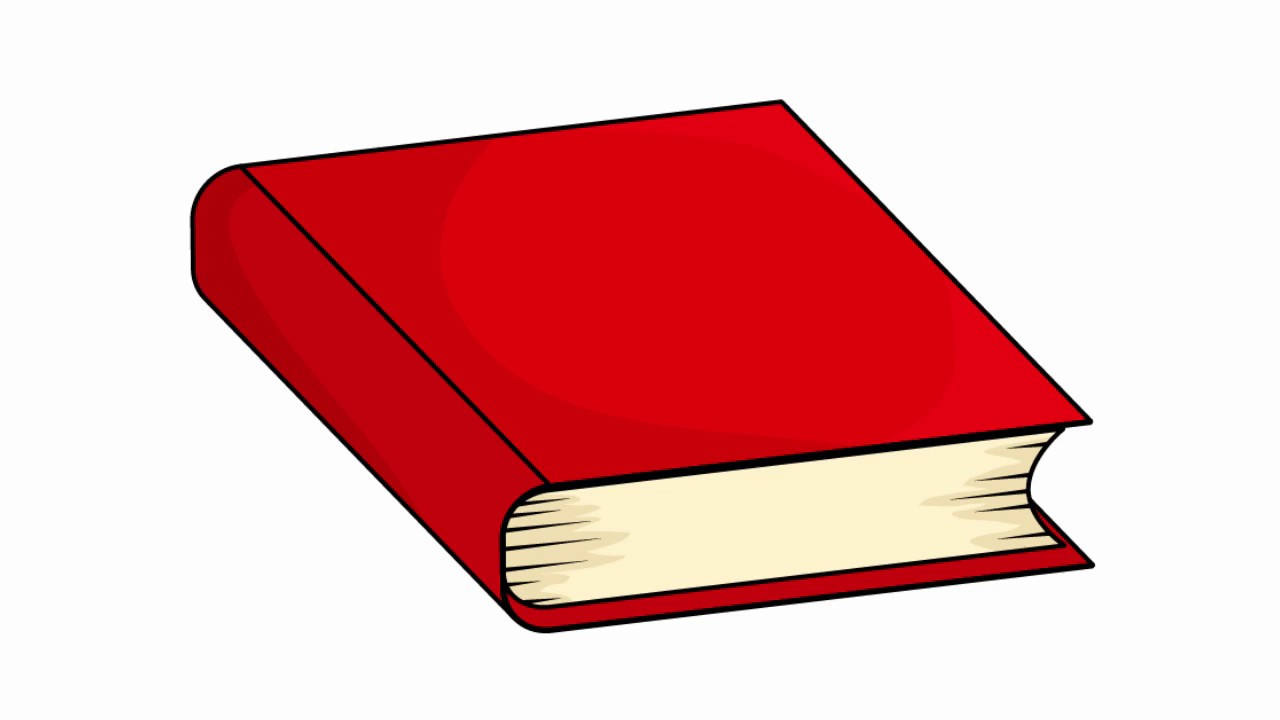 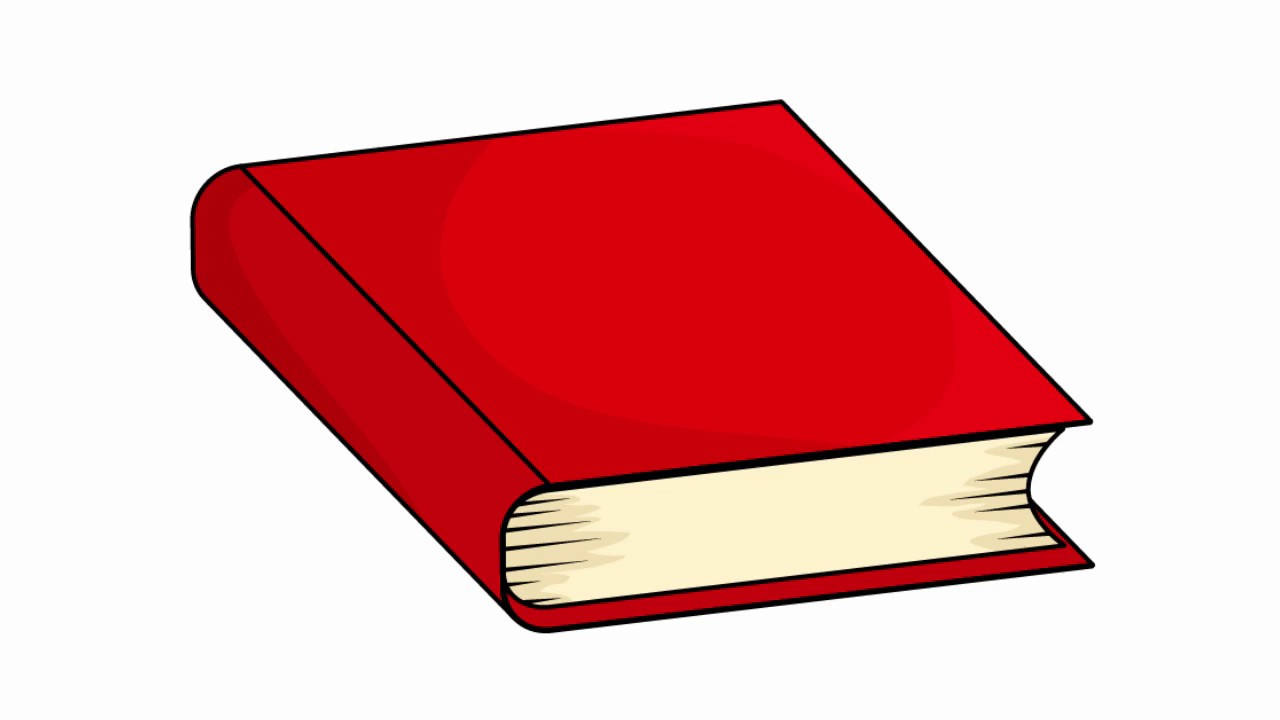 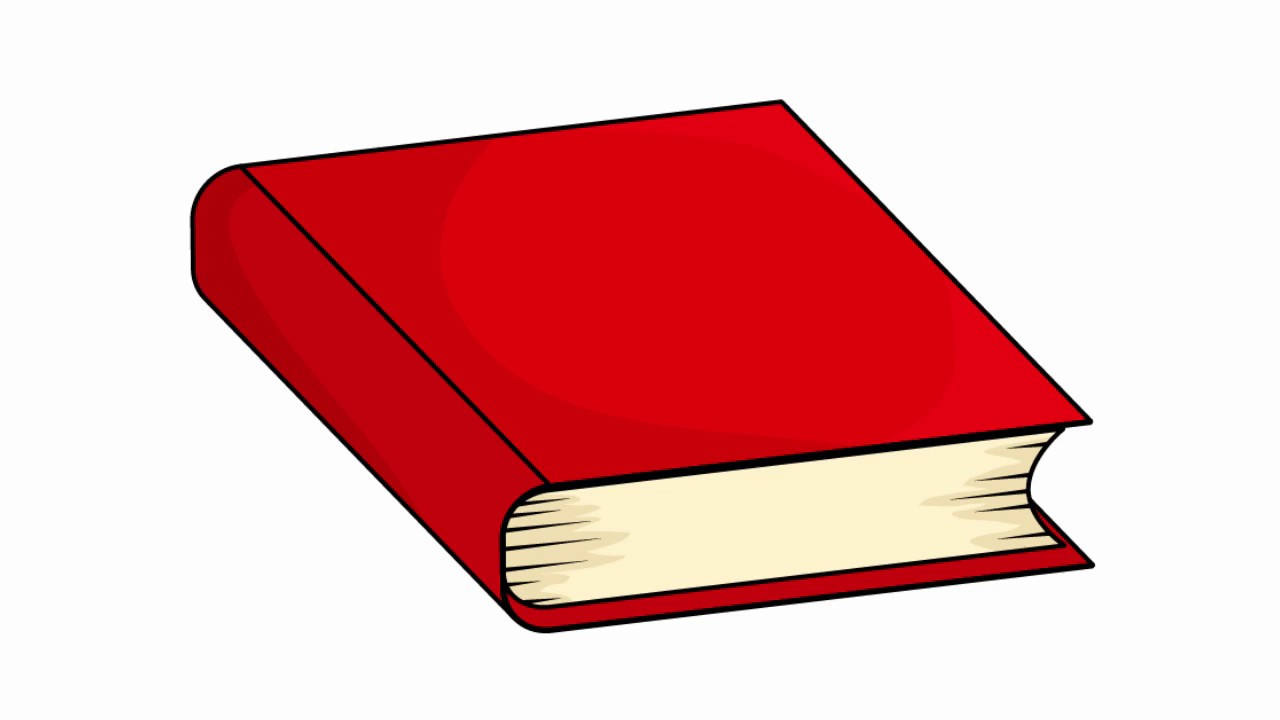 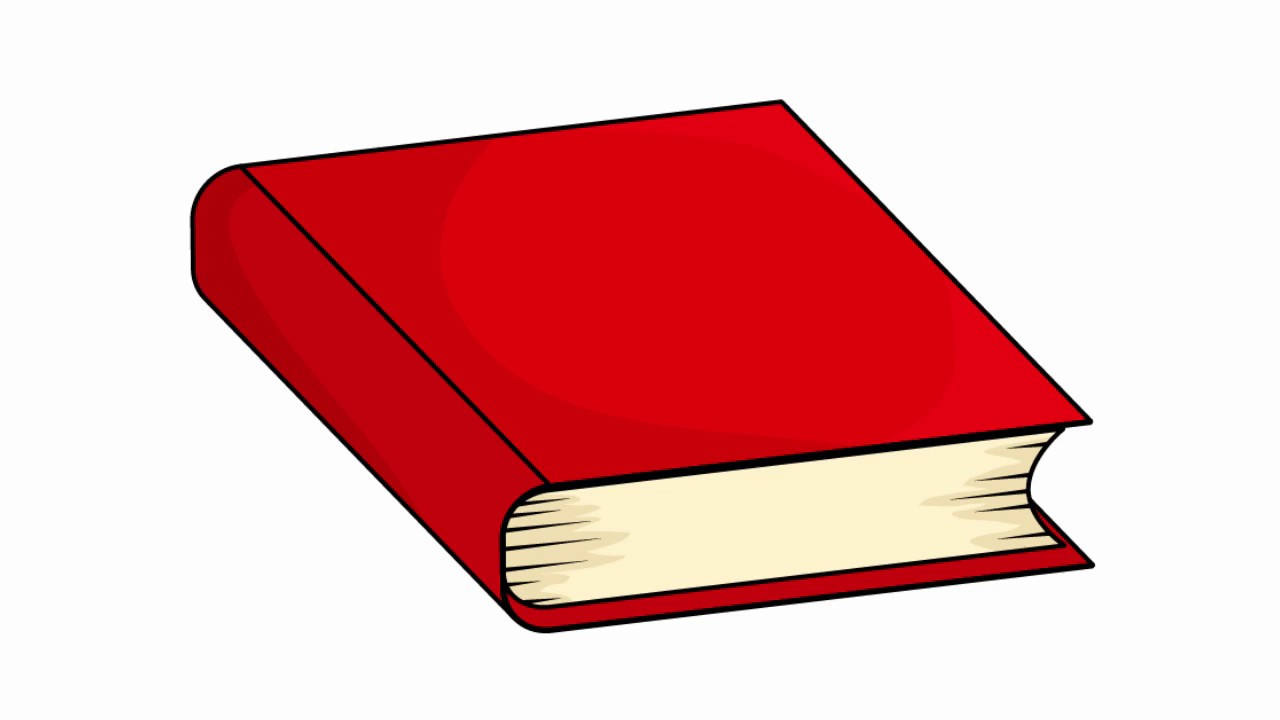 Which class read the most books?Class 4, because they read 25 books
Key        = 5 books
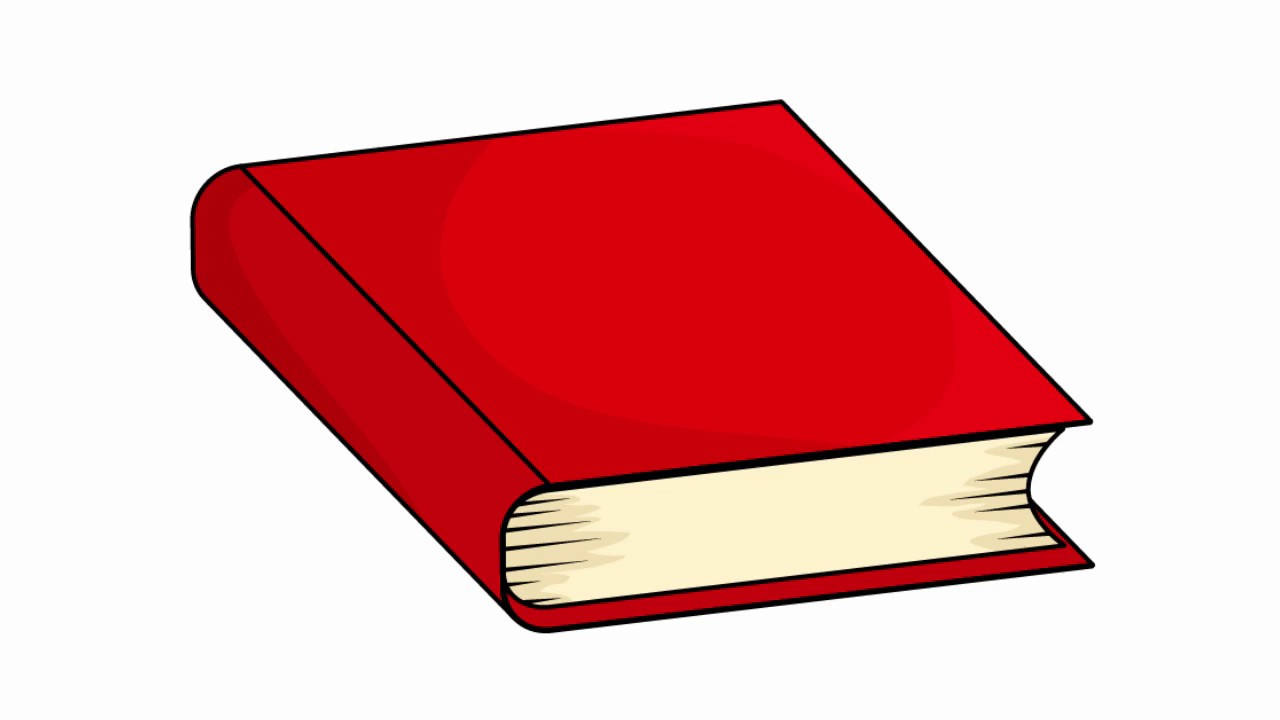 4 classes are recording how many books they read each week. Here are their results:
20
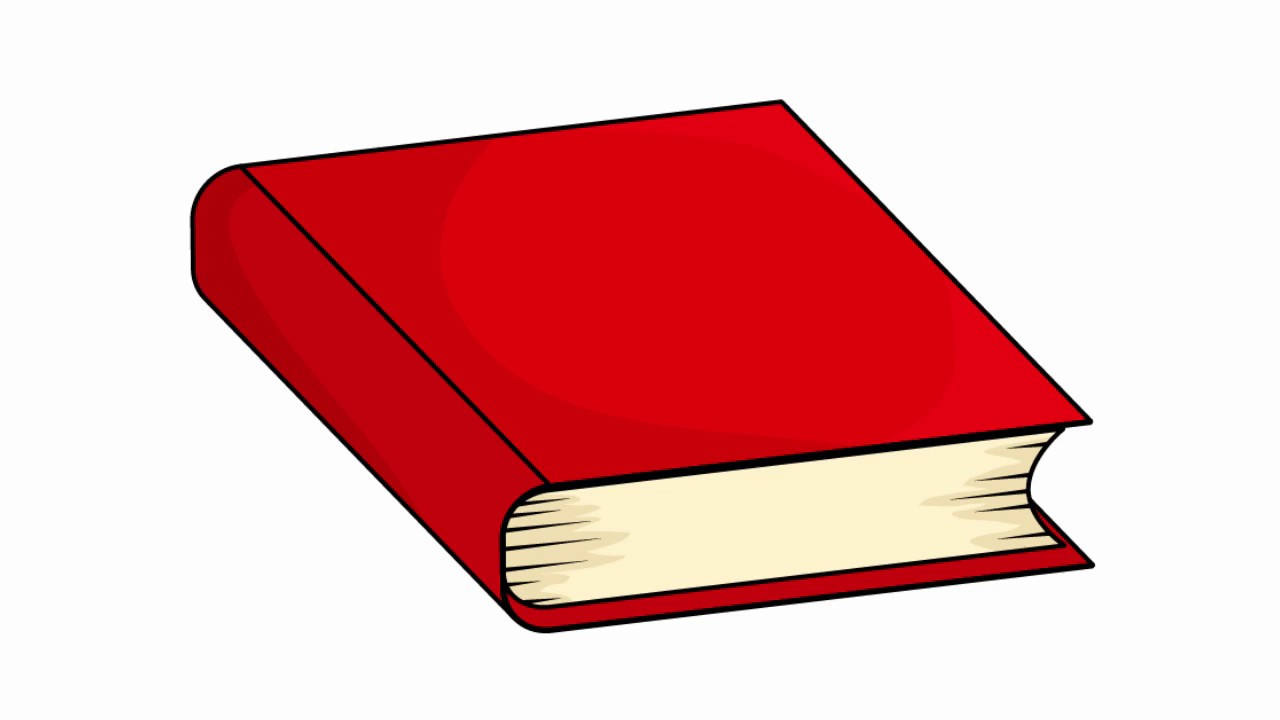 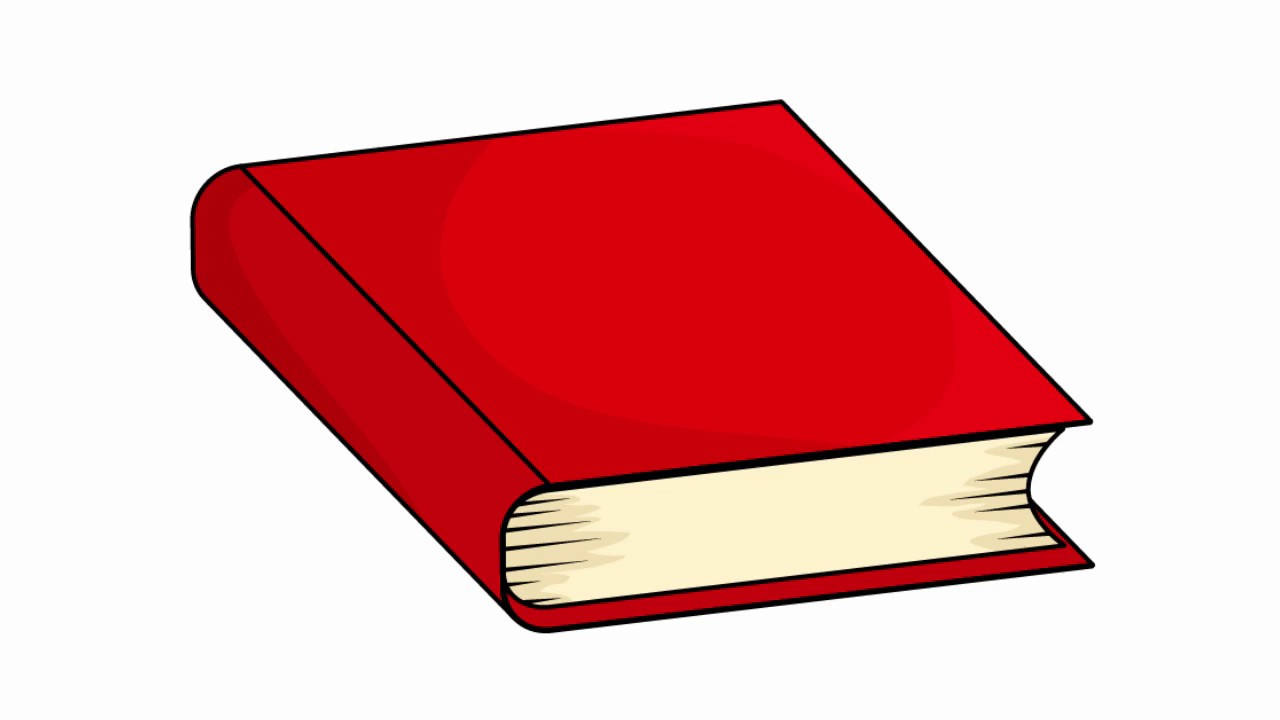 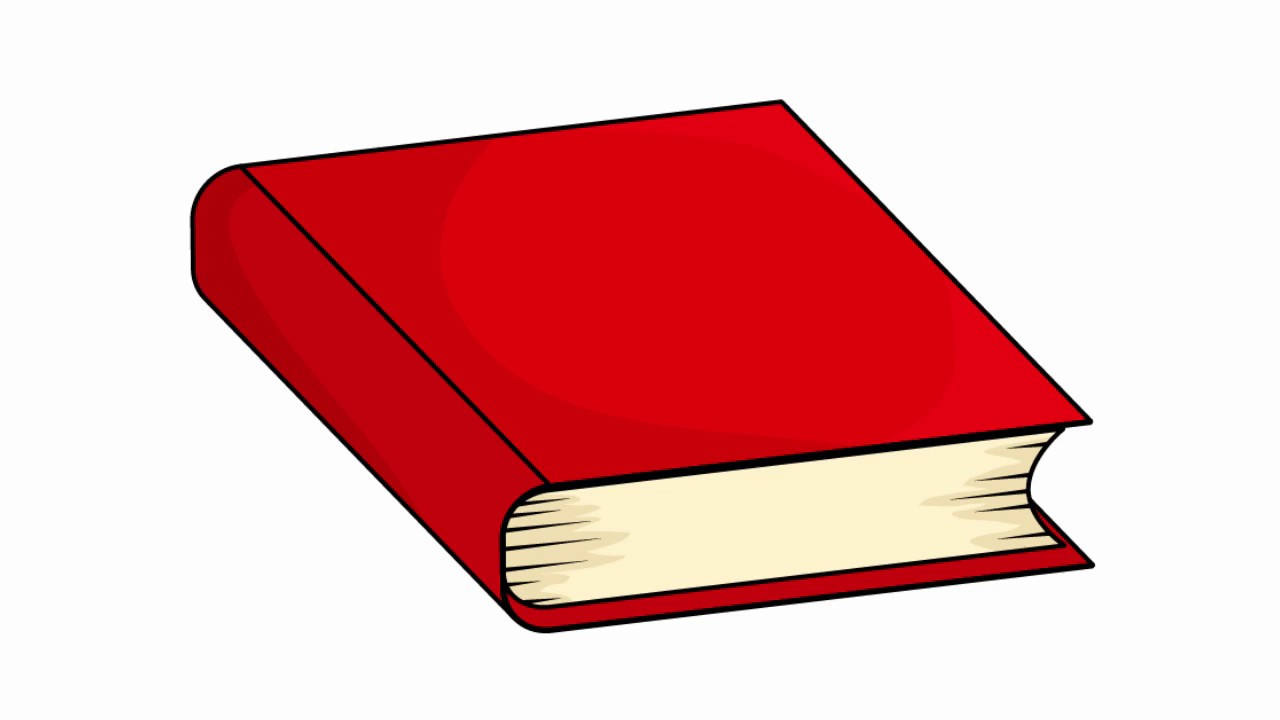 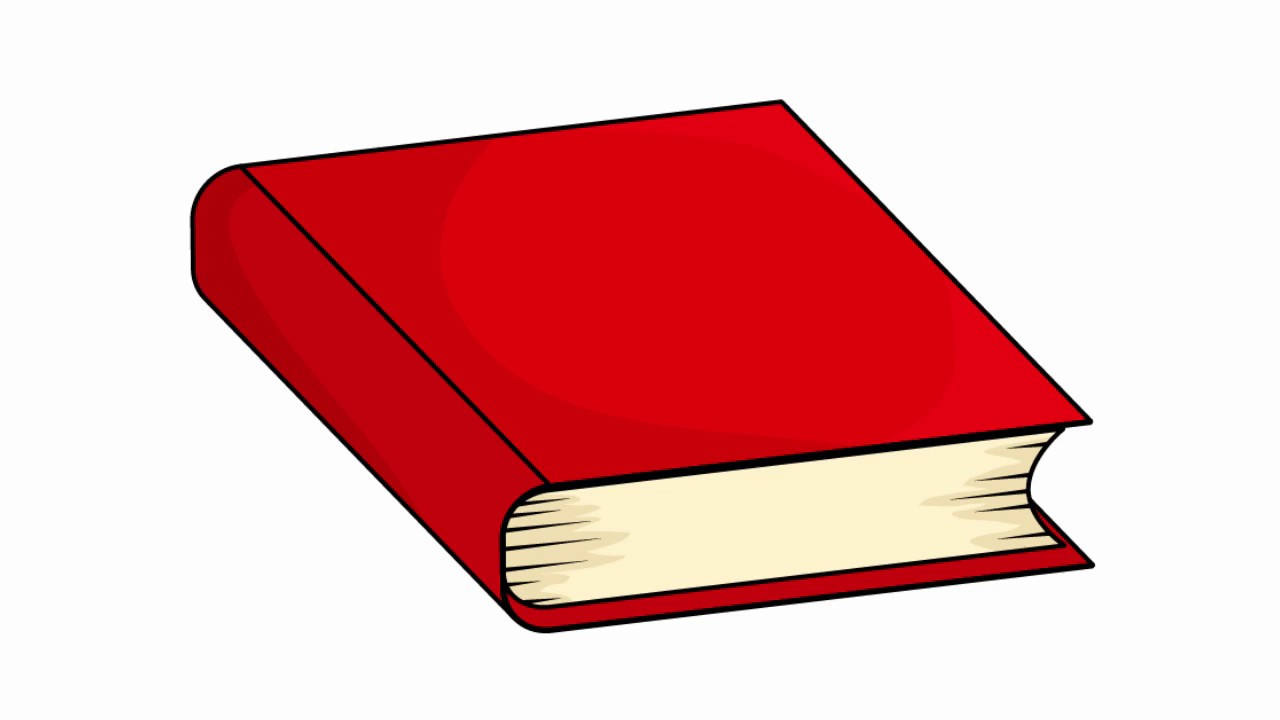 15
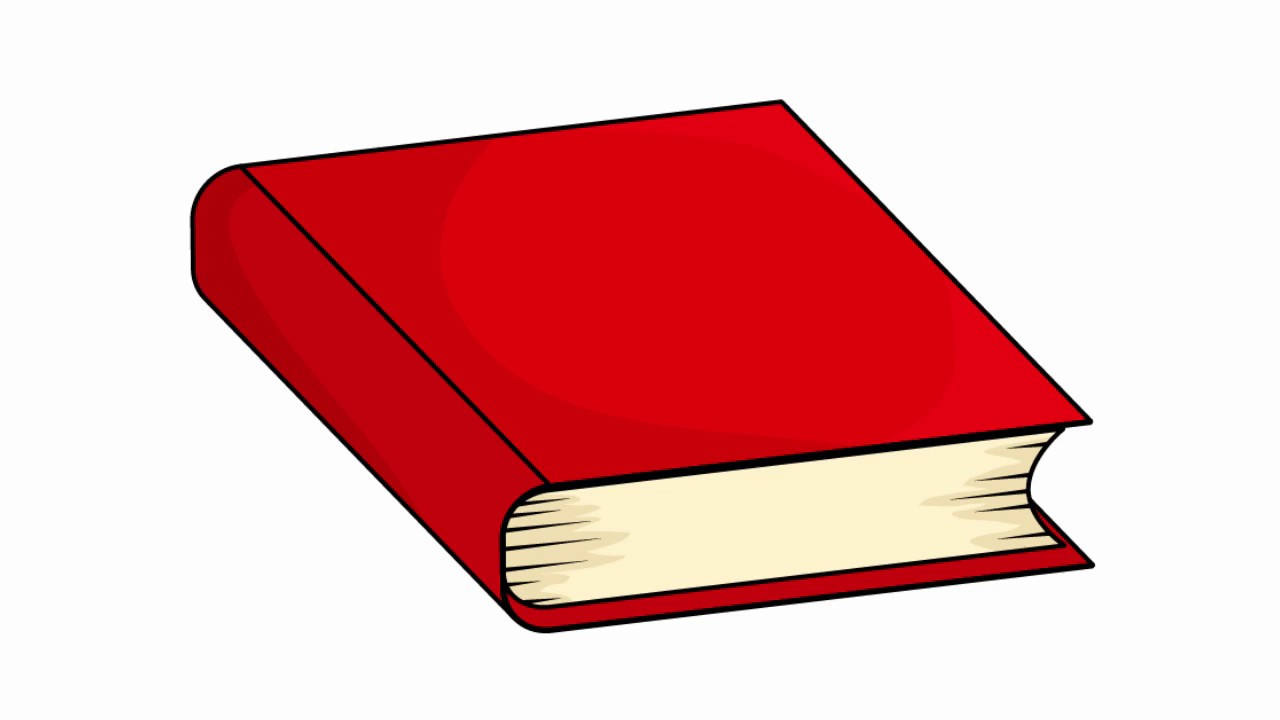 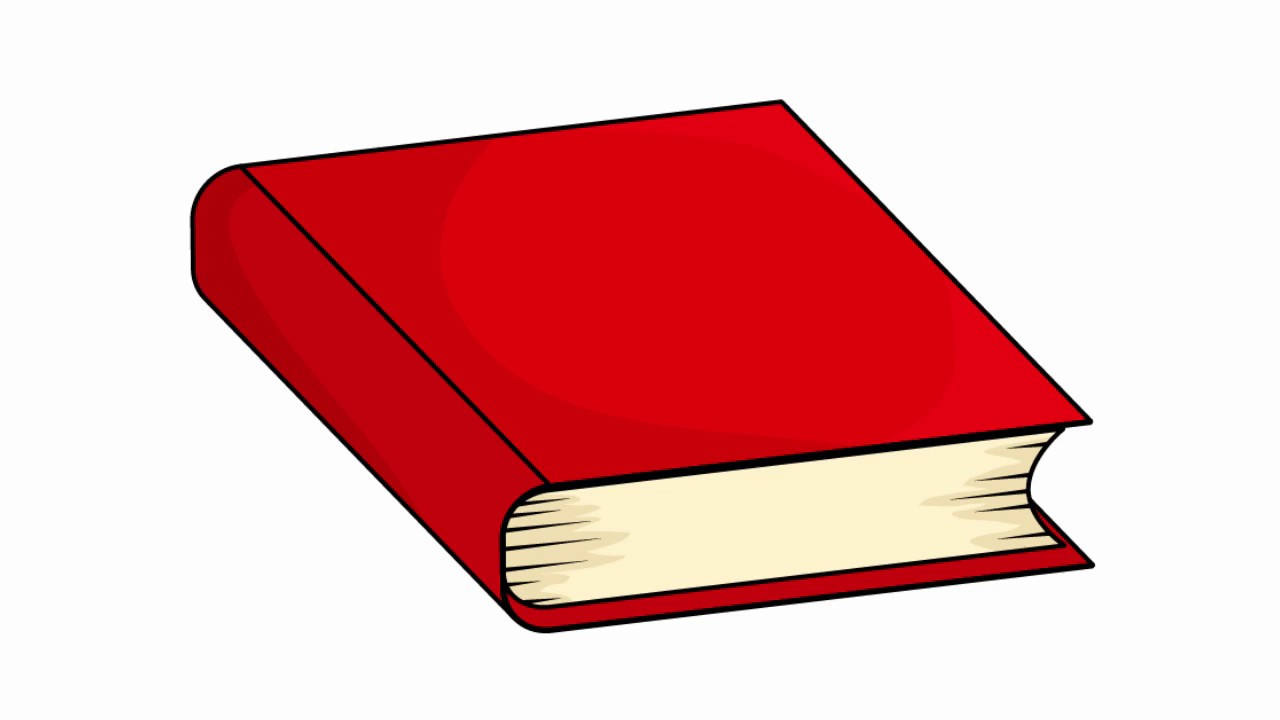 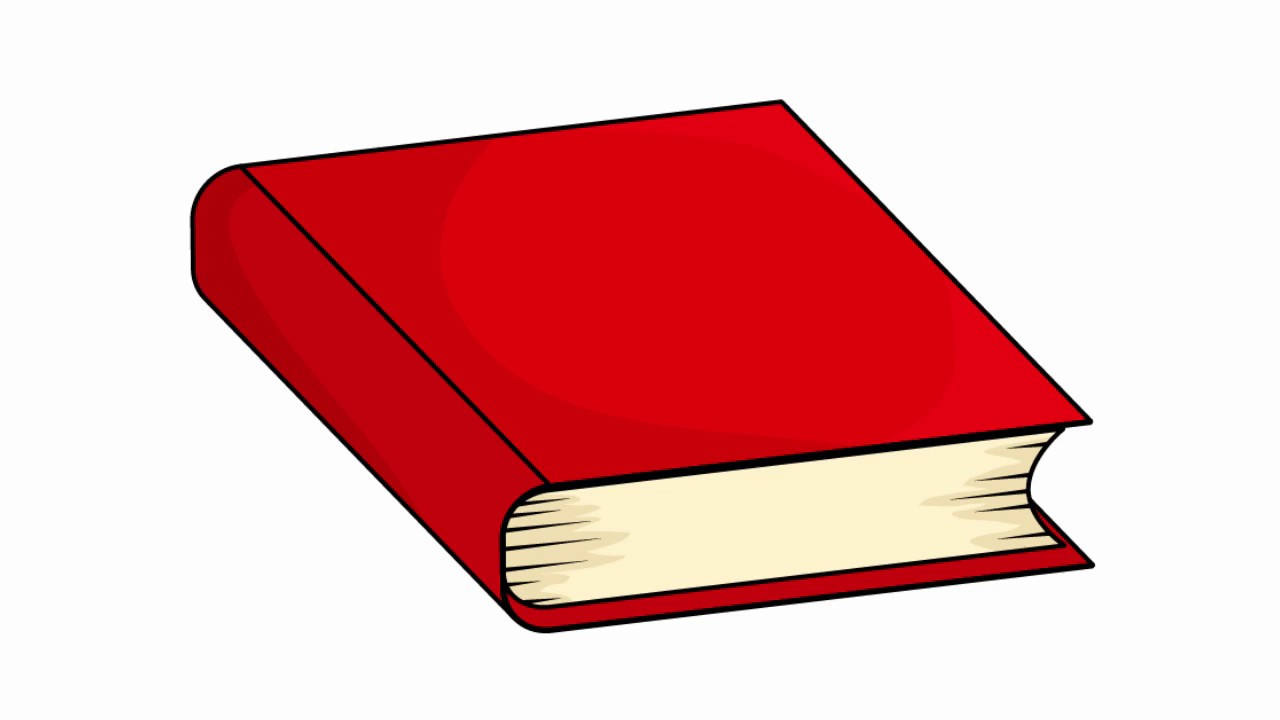 20
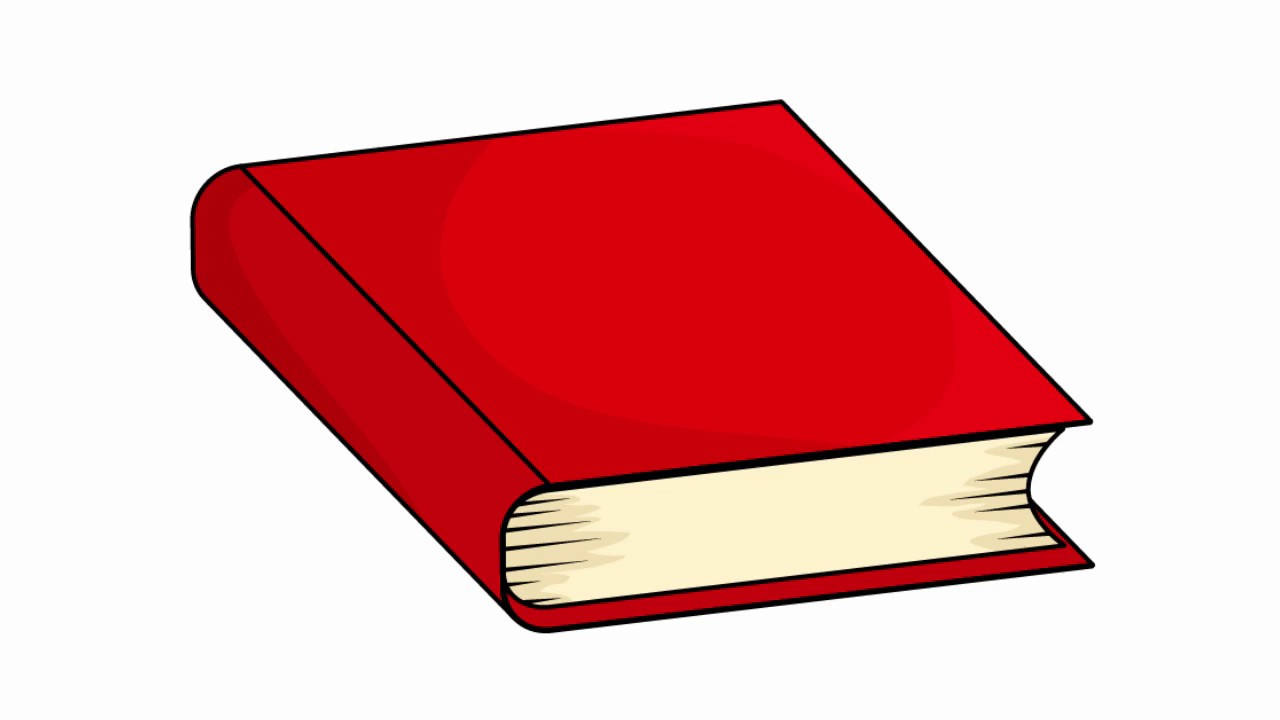 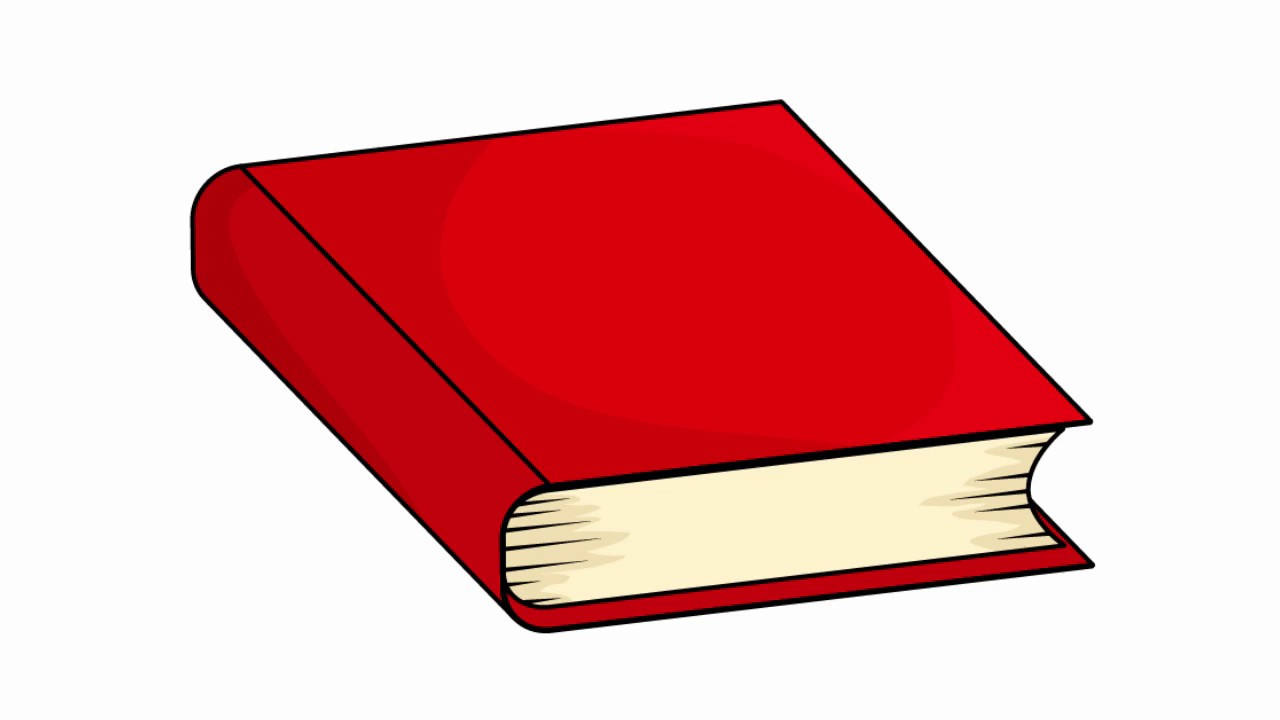 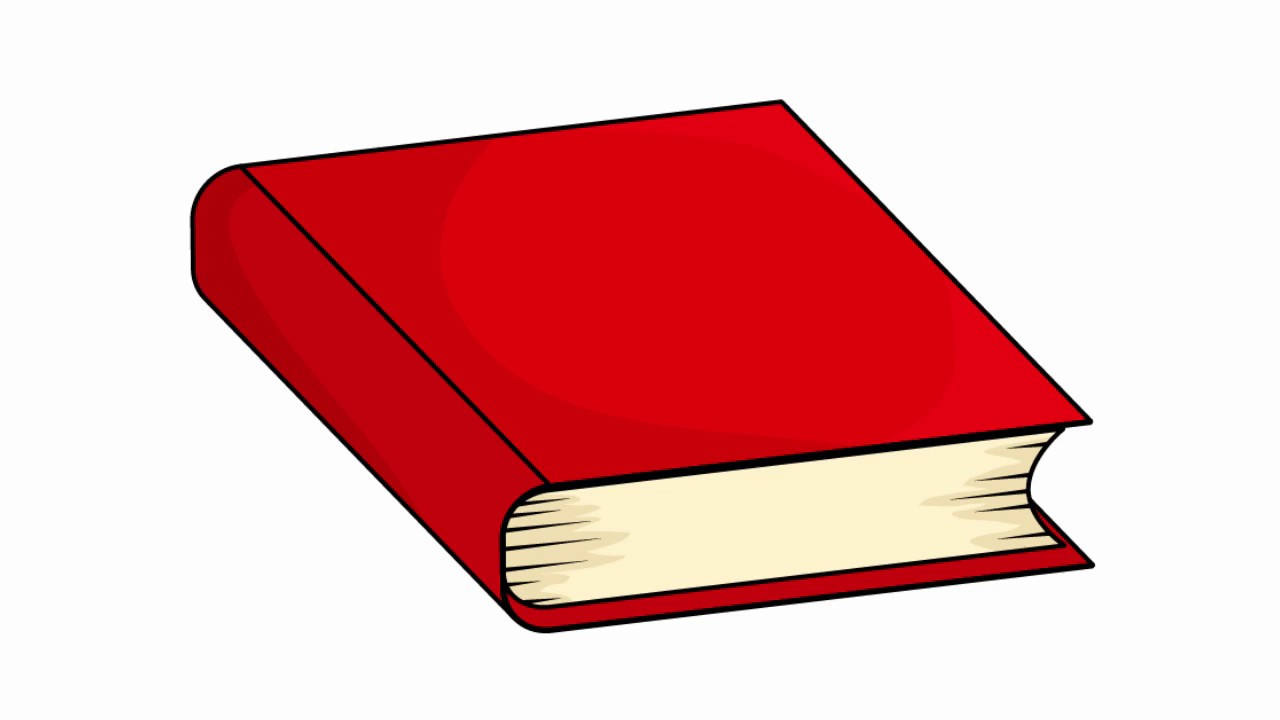 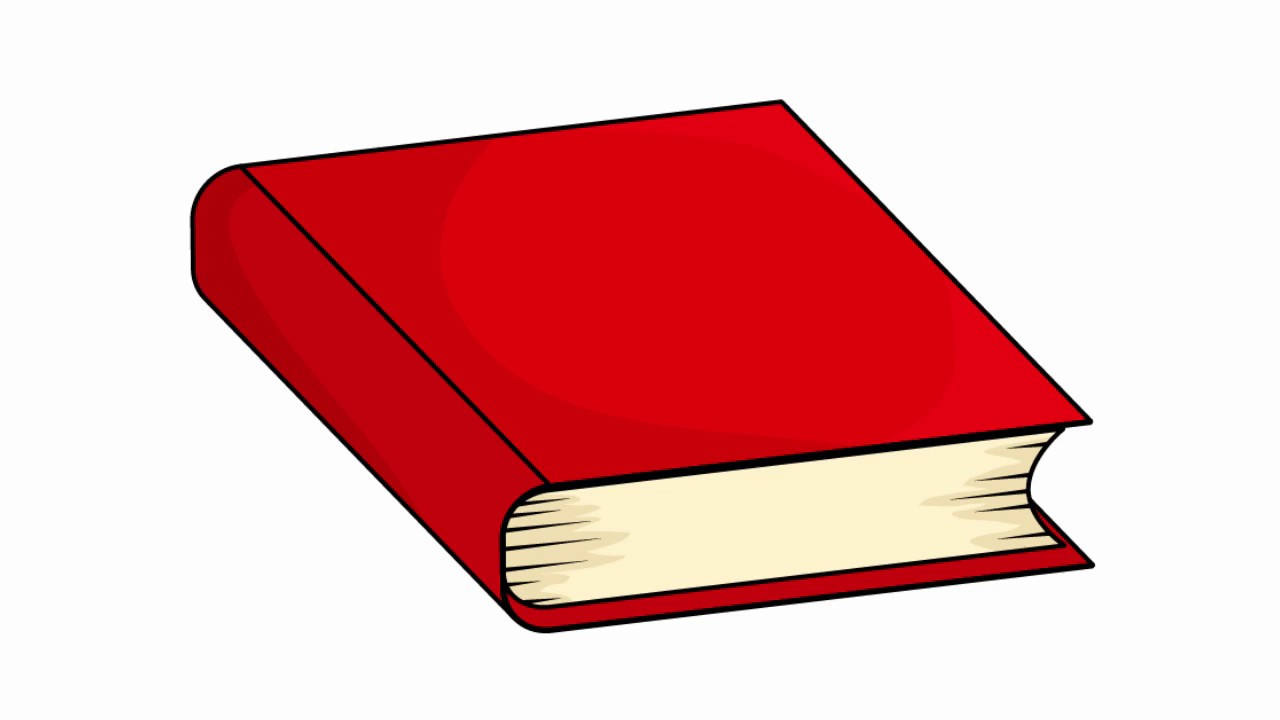 25
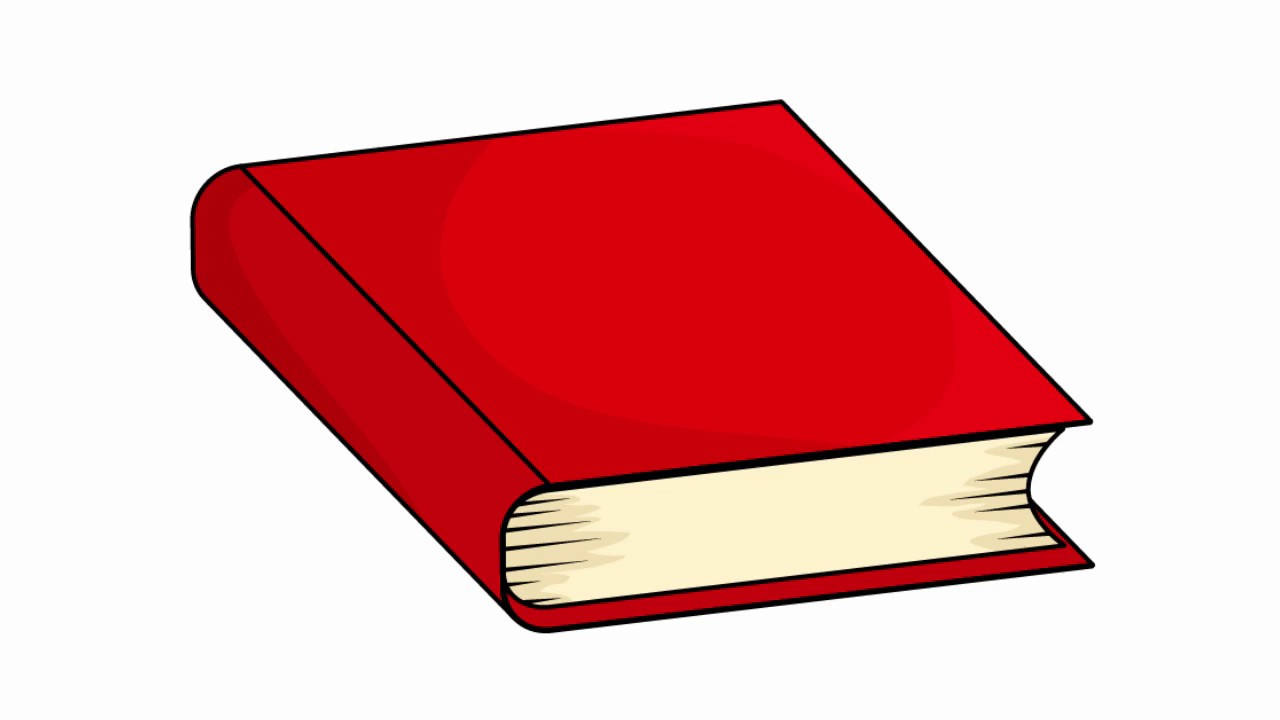 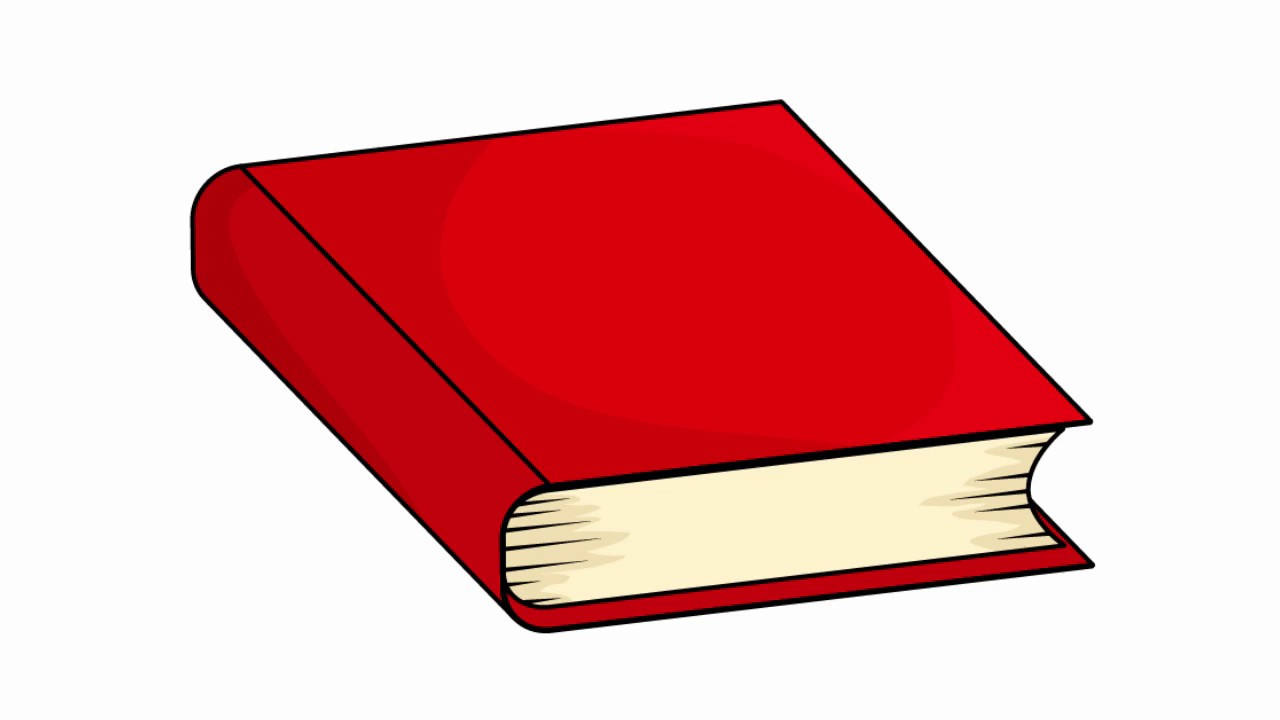 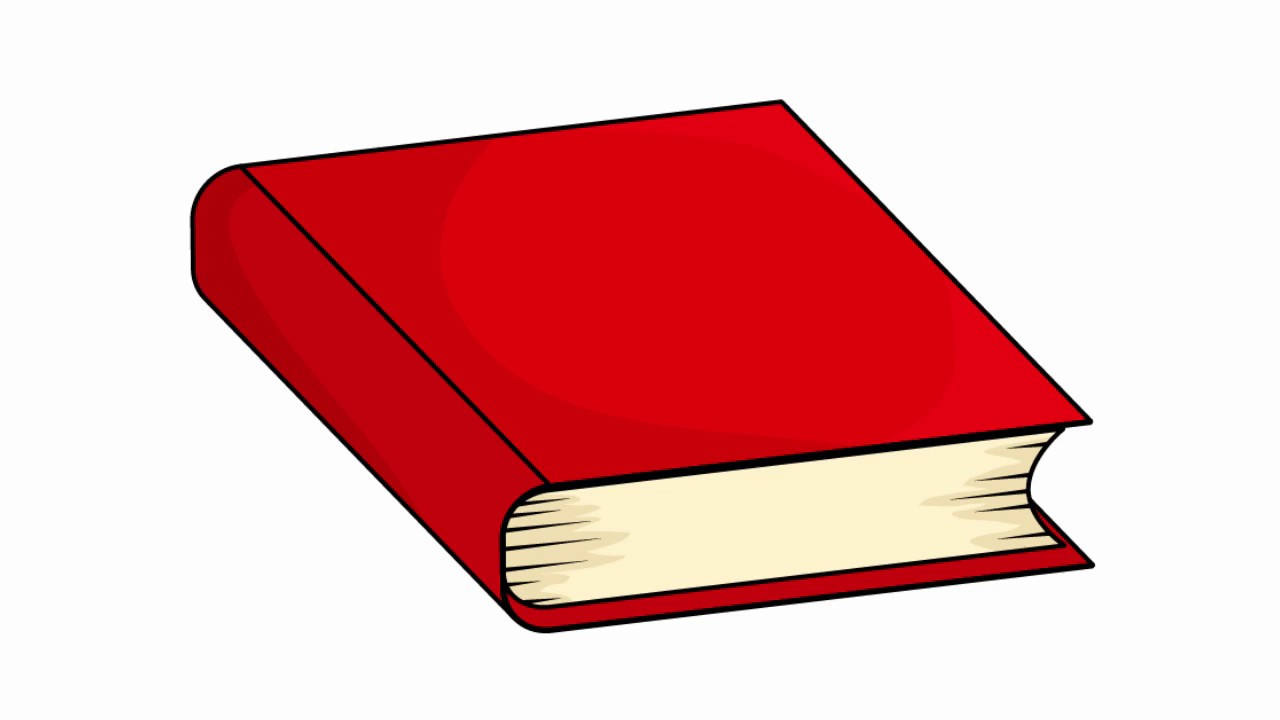 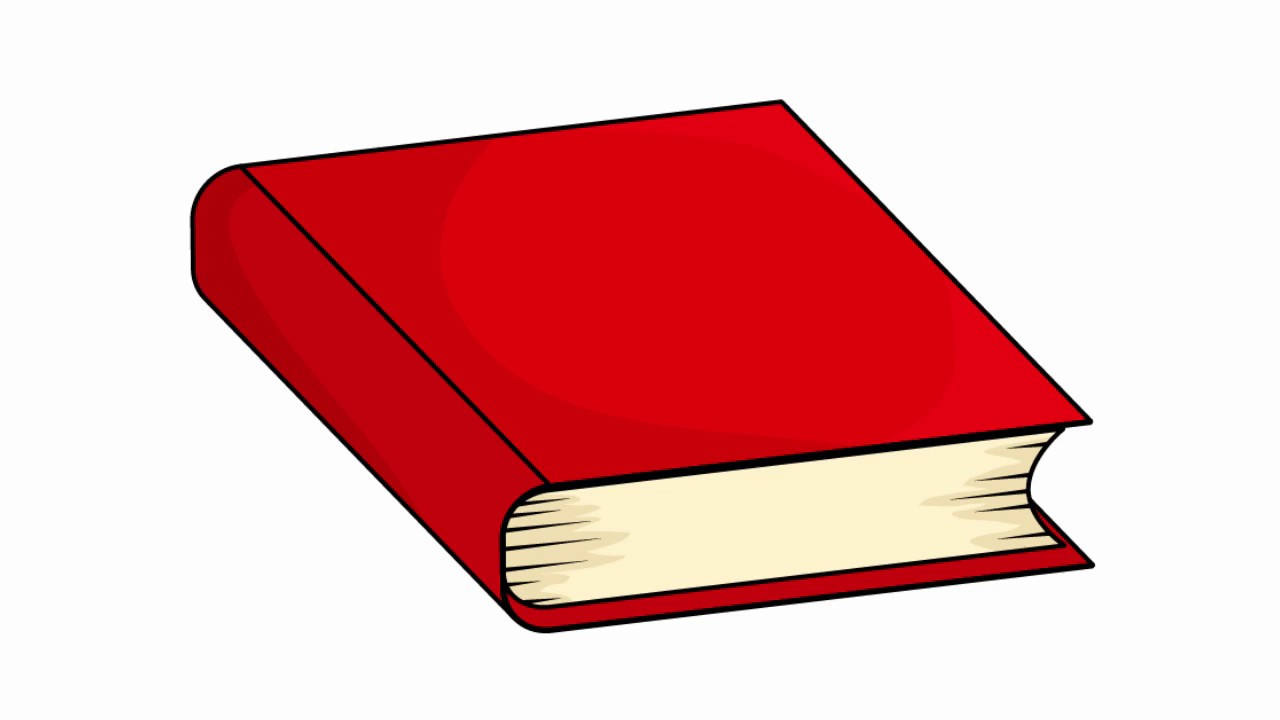 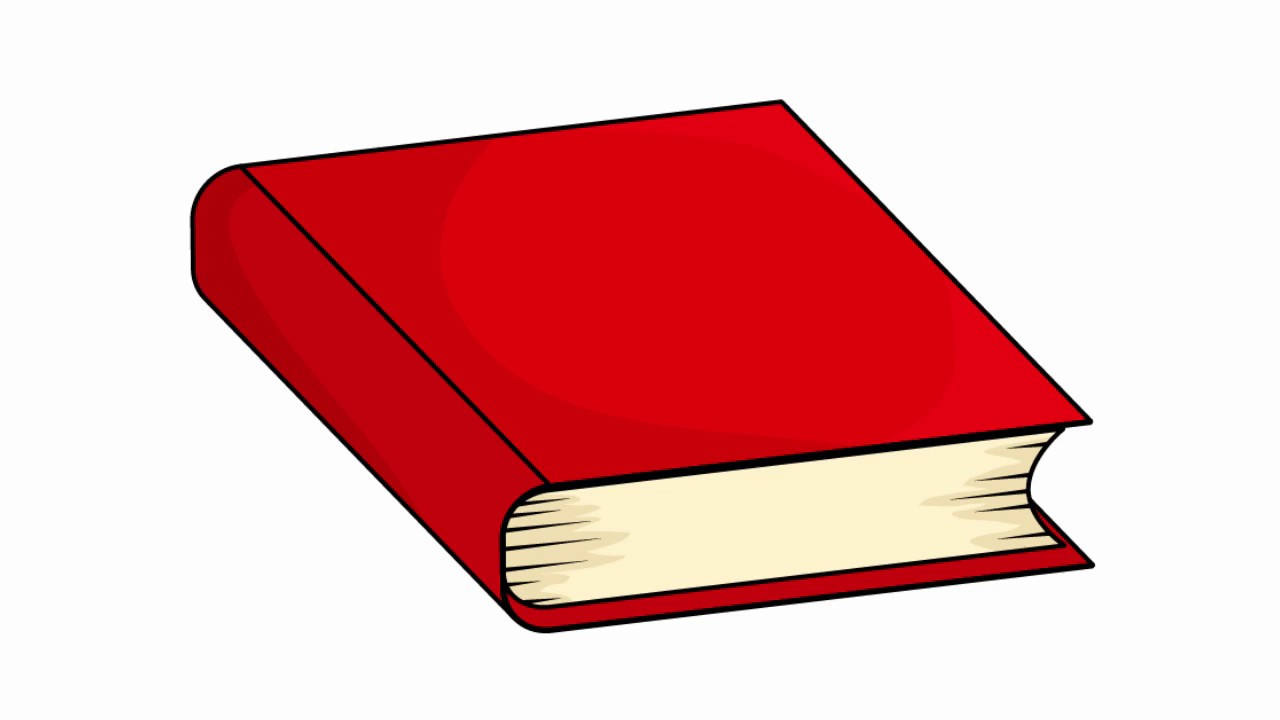 Which class read the least books?
Class 2, because they only read 15.
Key        = 5 books
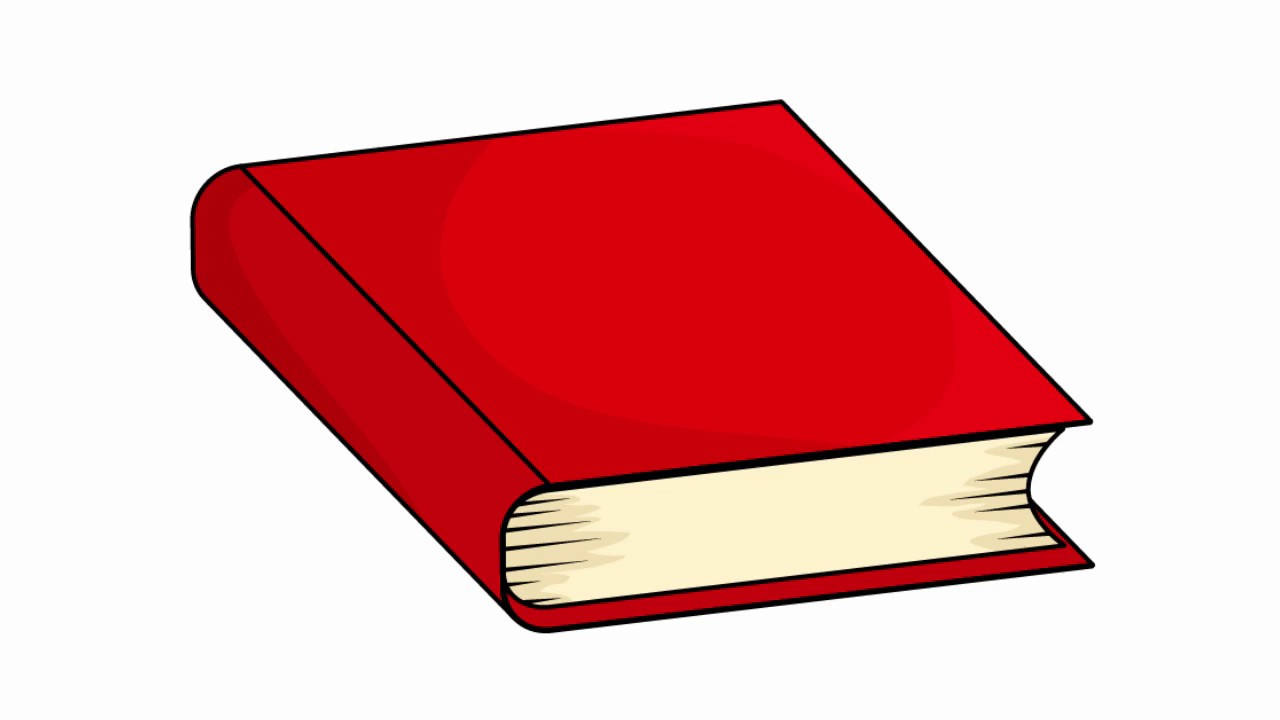 4 classes are recording how many books they read each week. Here are their results:
20
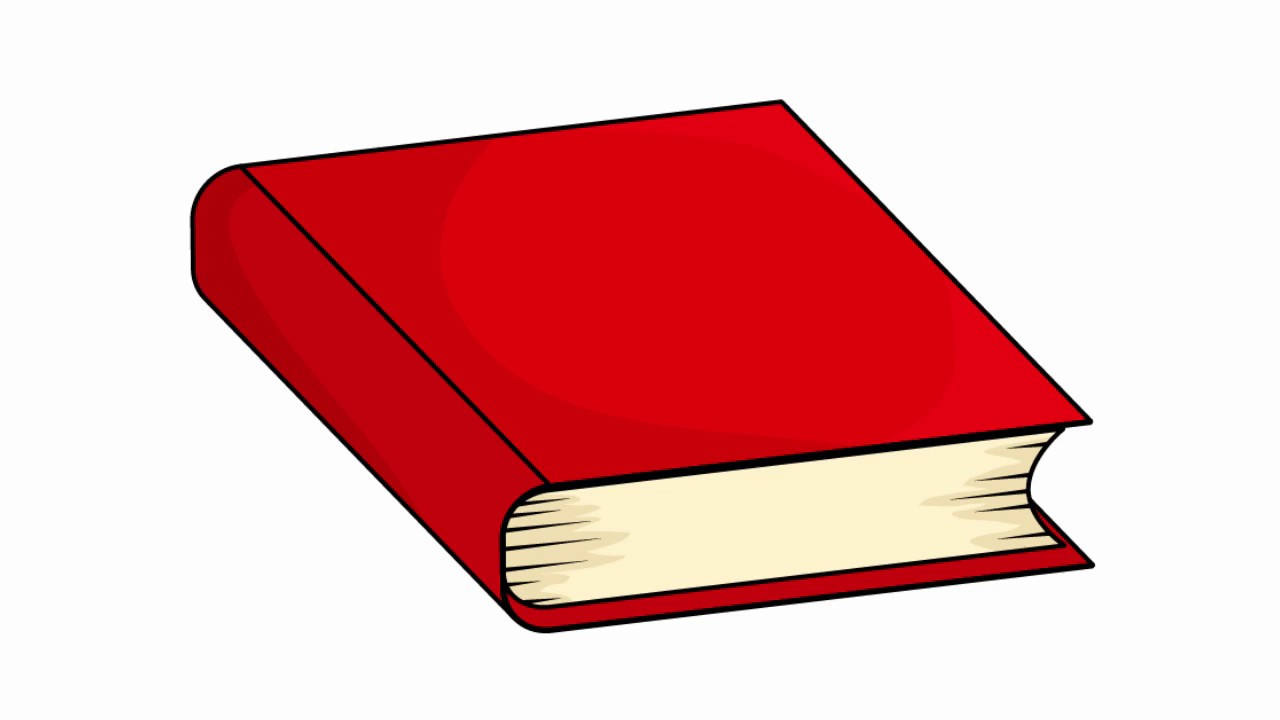 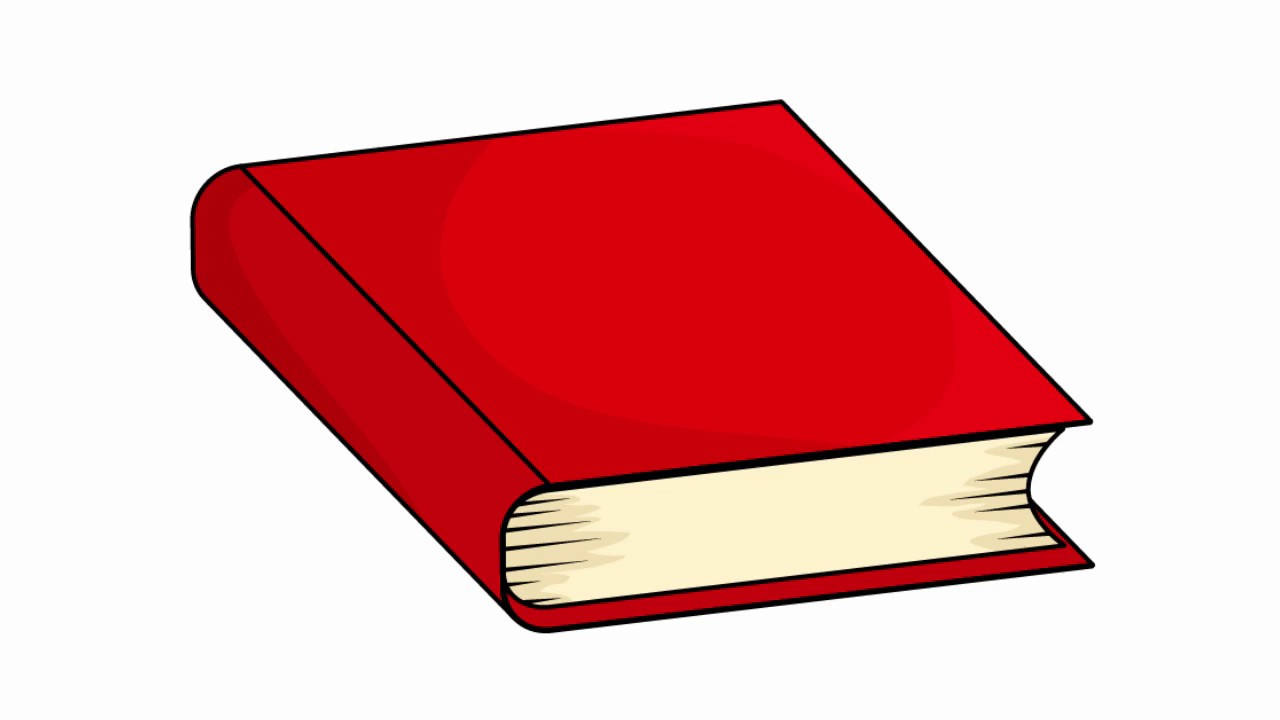 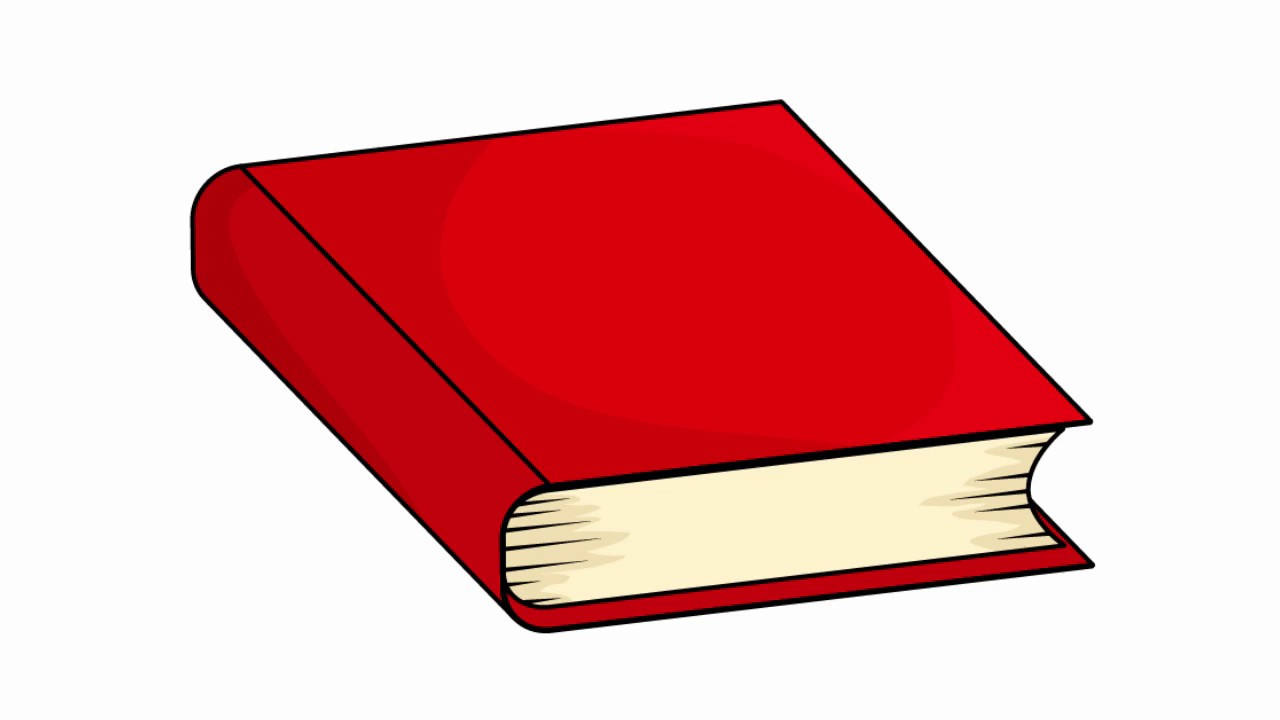 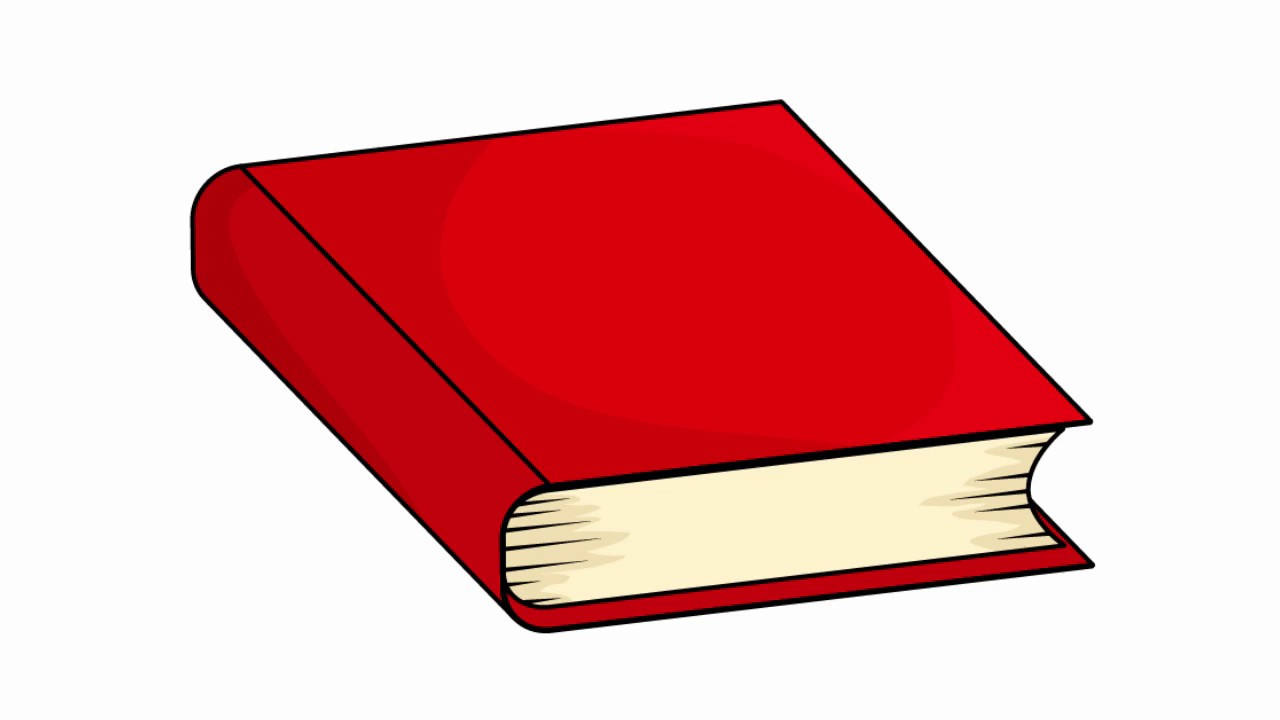 15
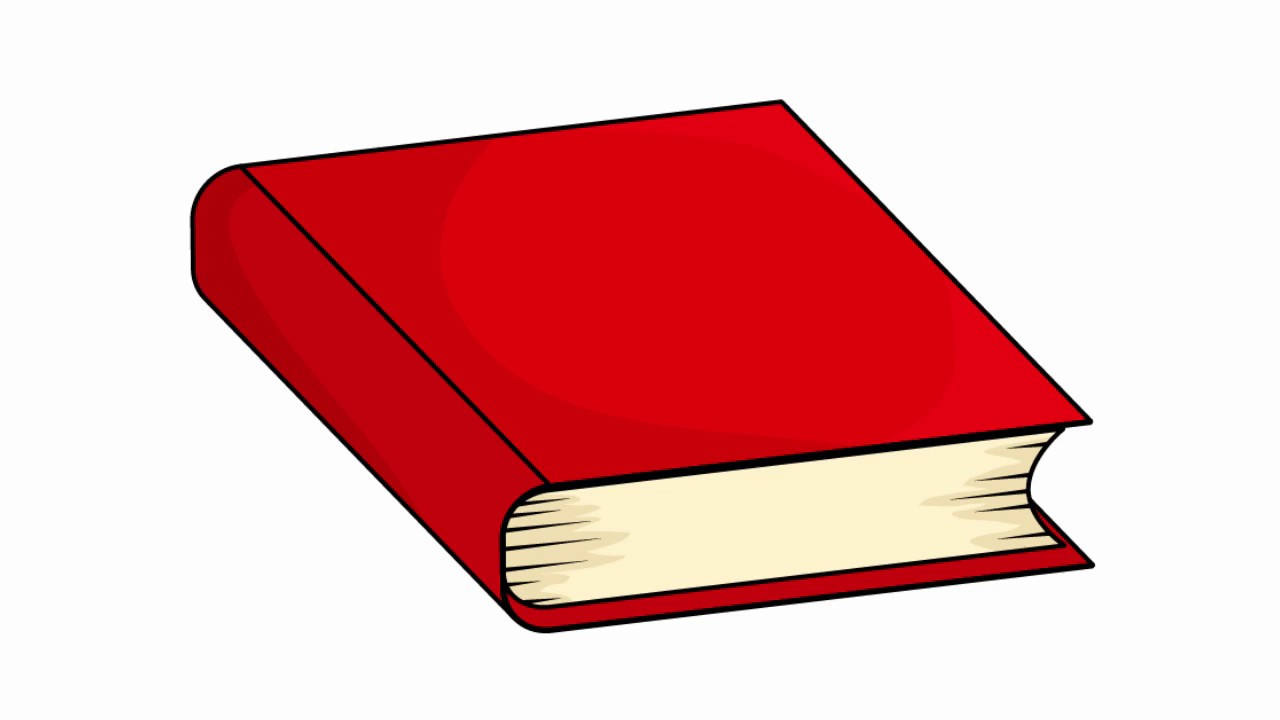 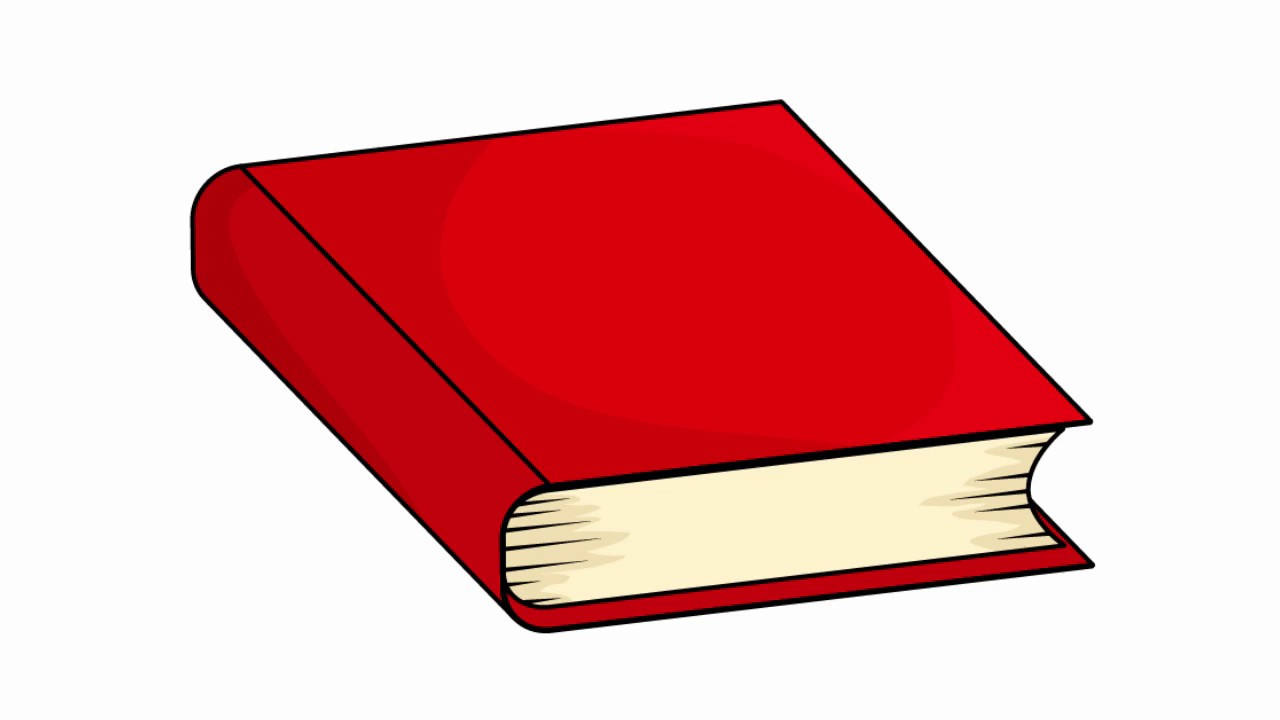 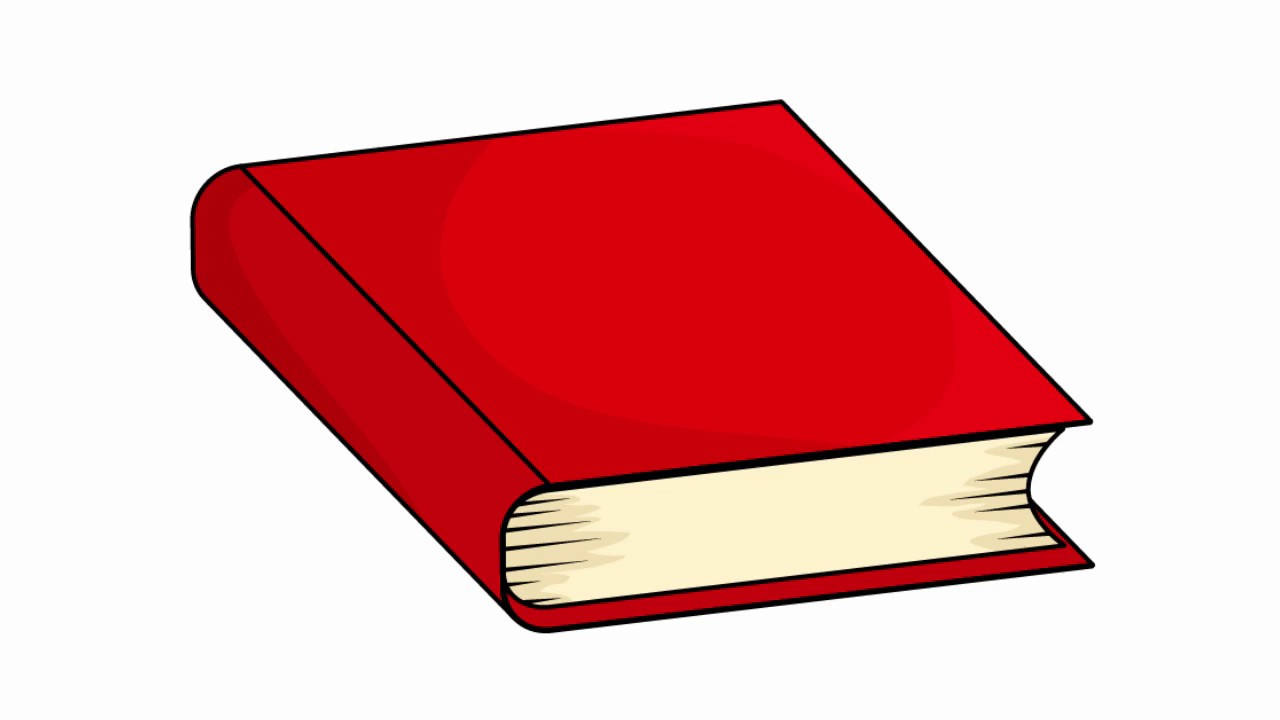 20
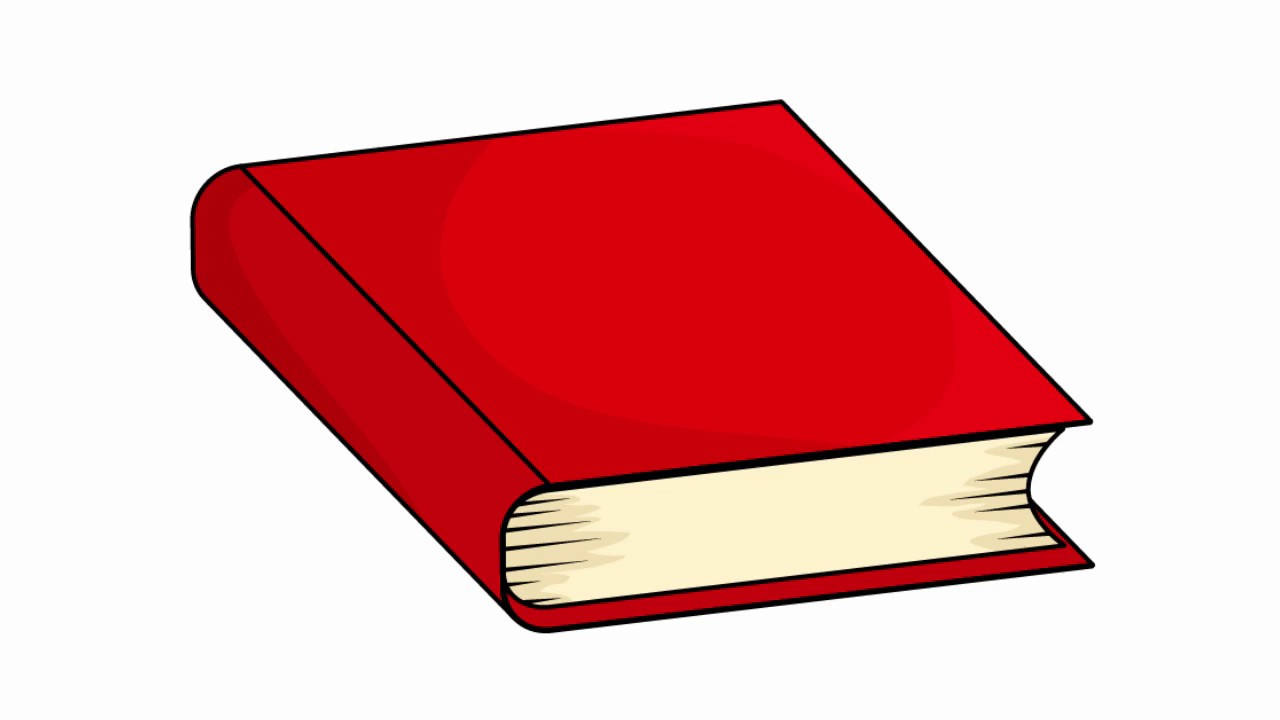 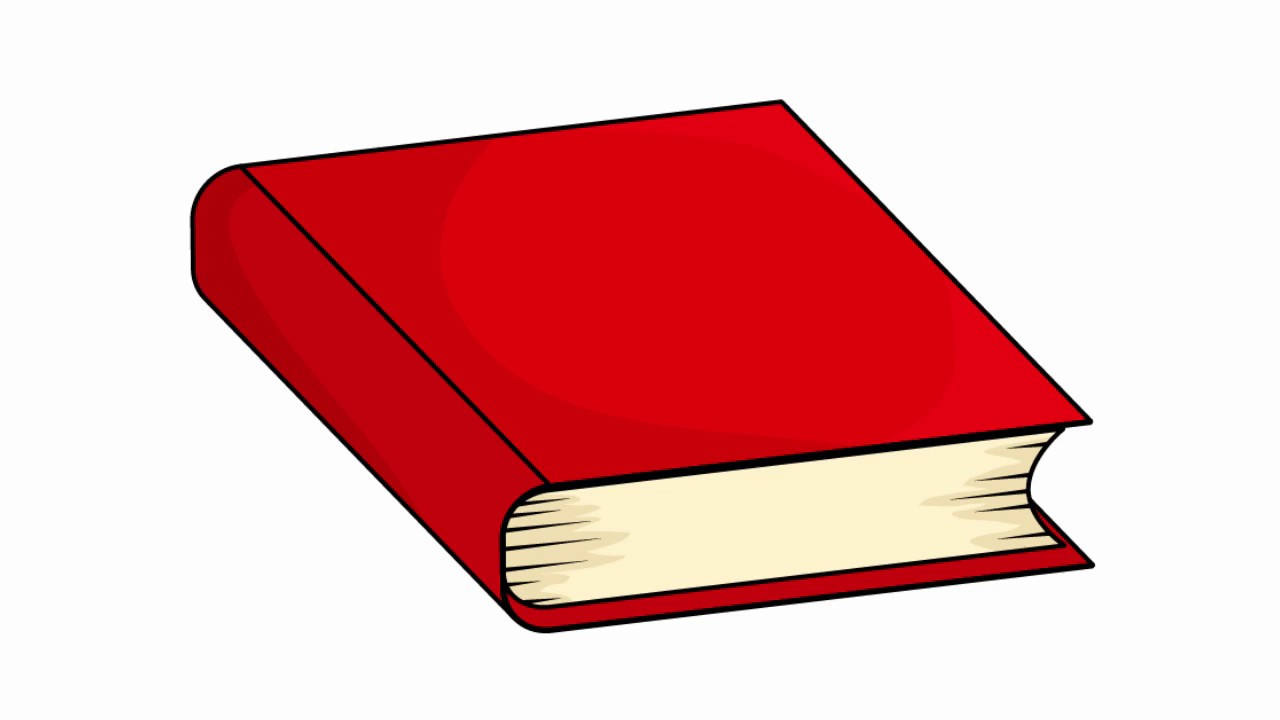 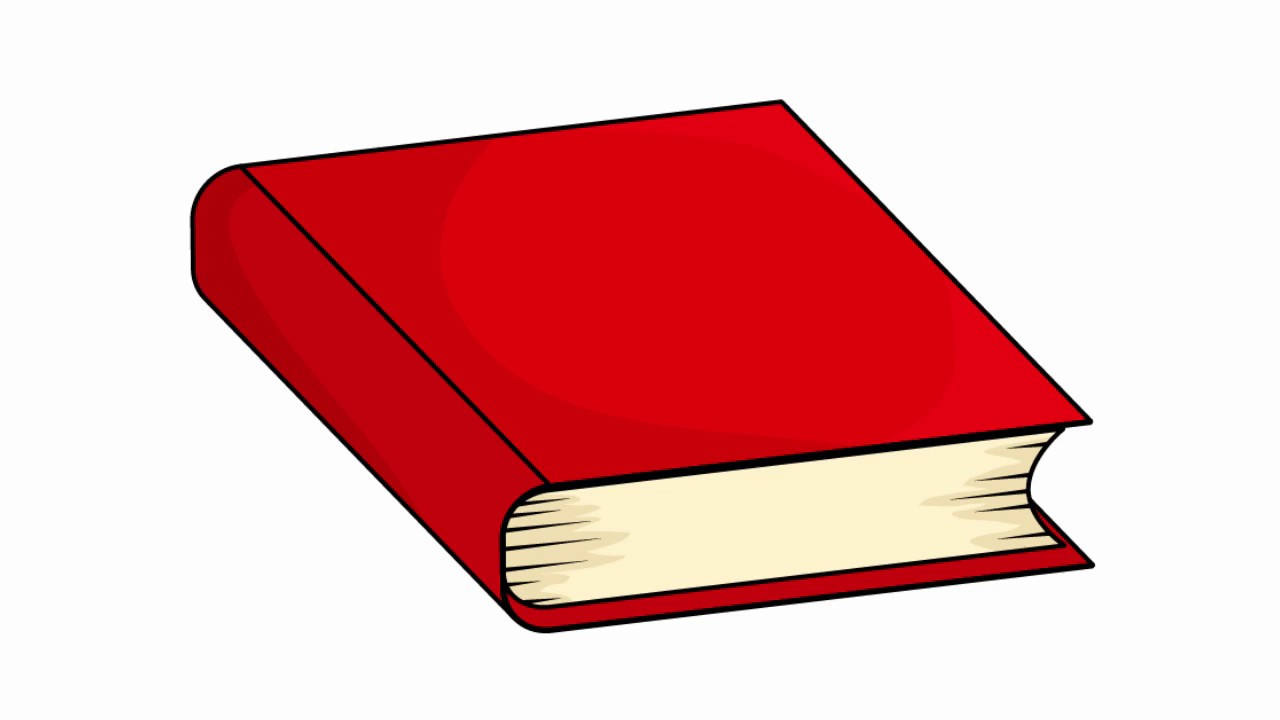 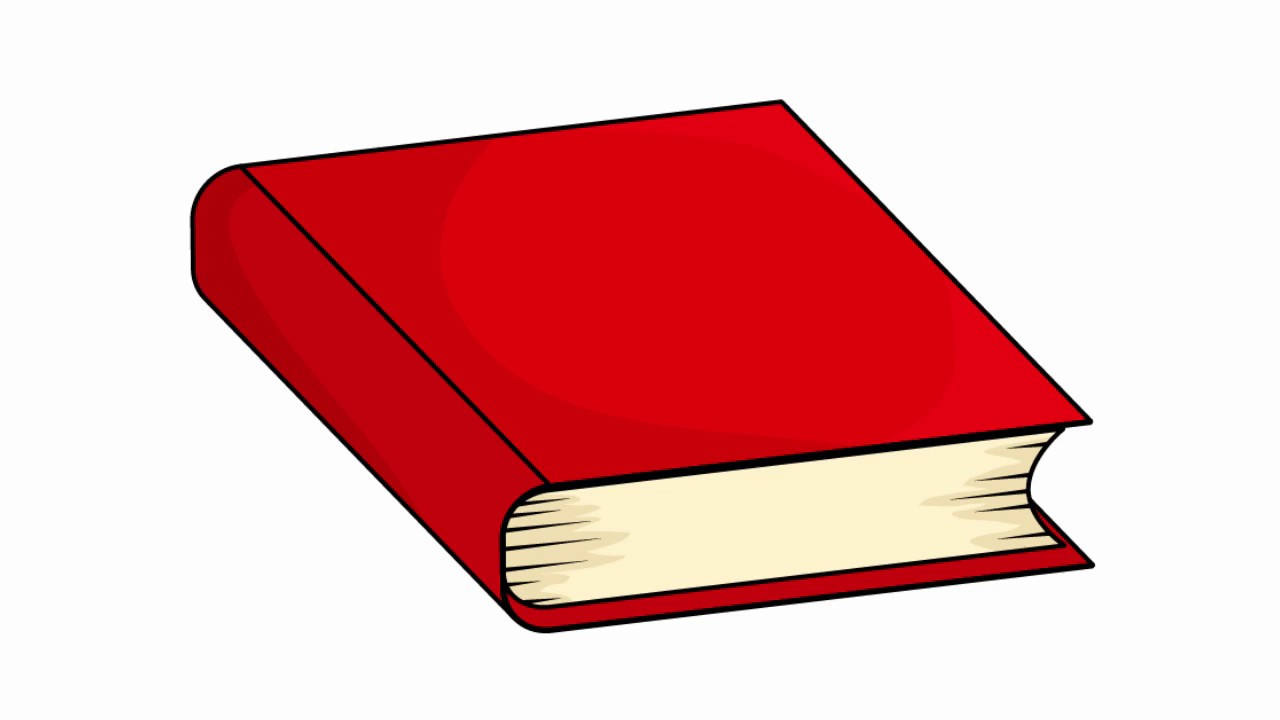 25
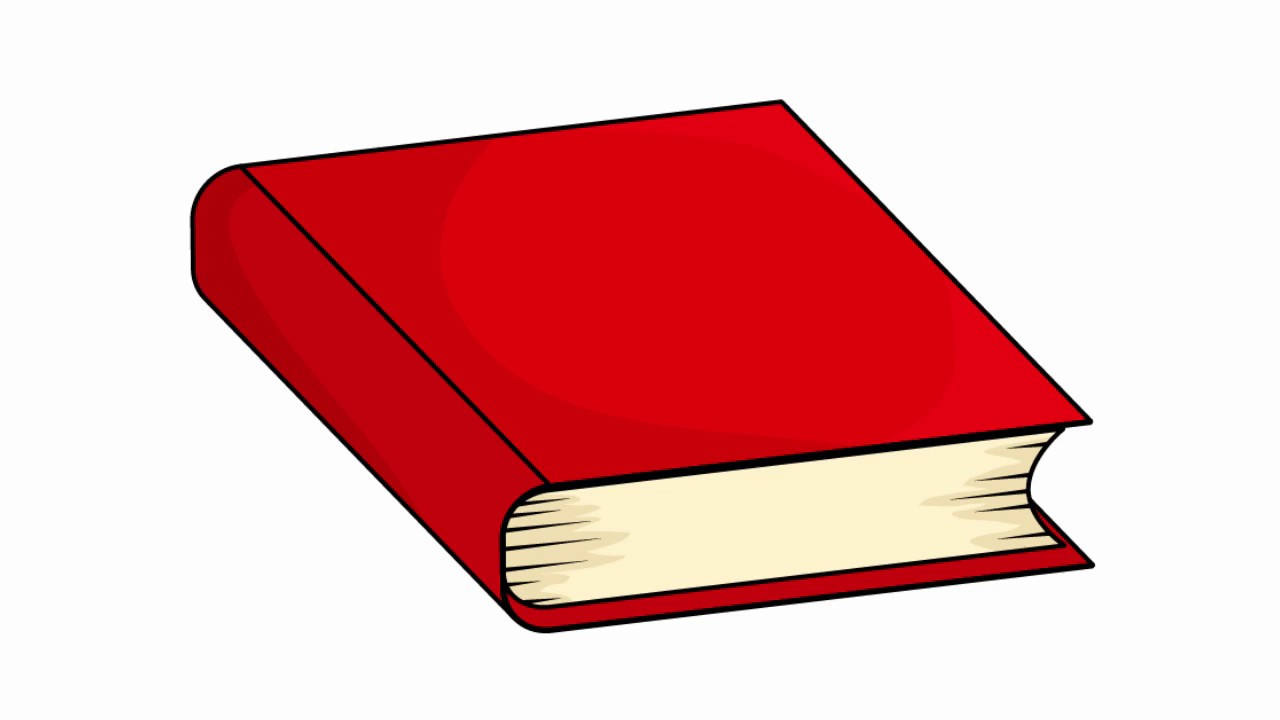 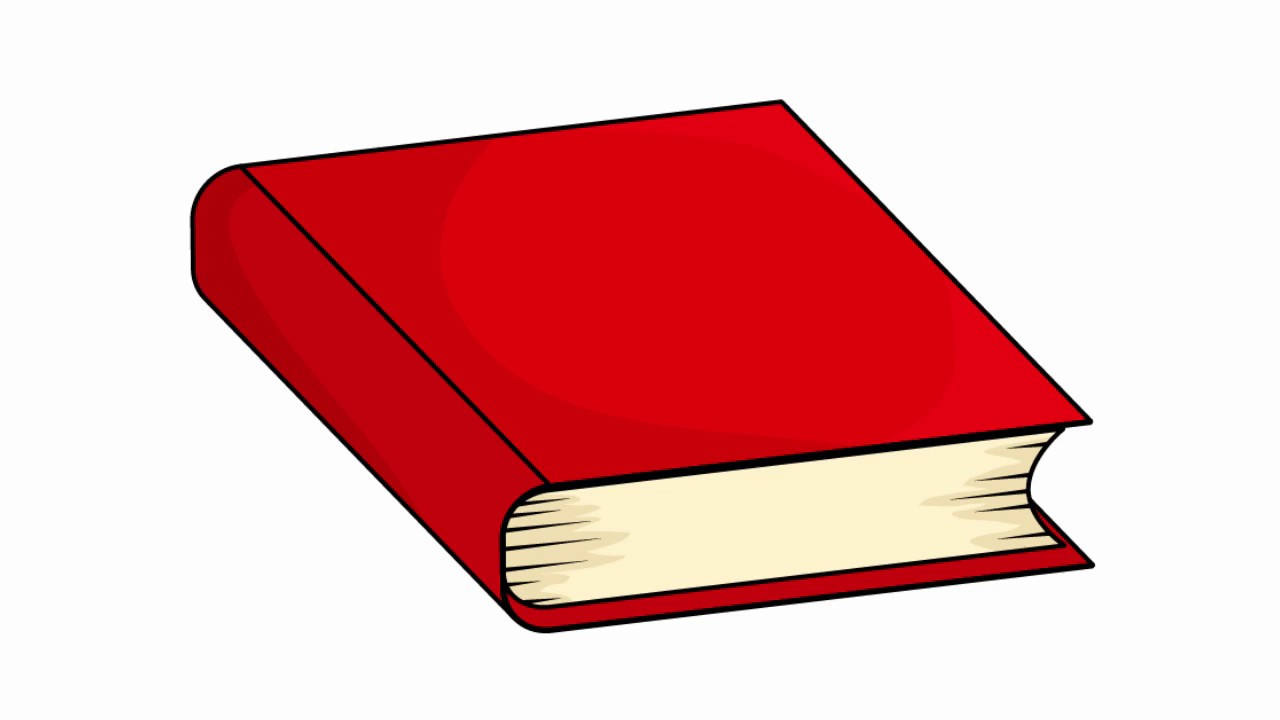 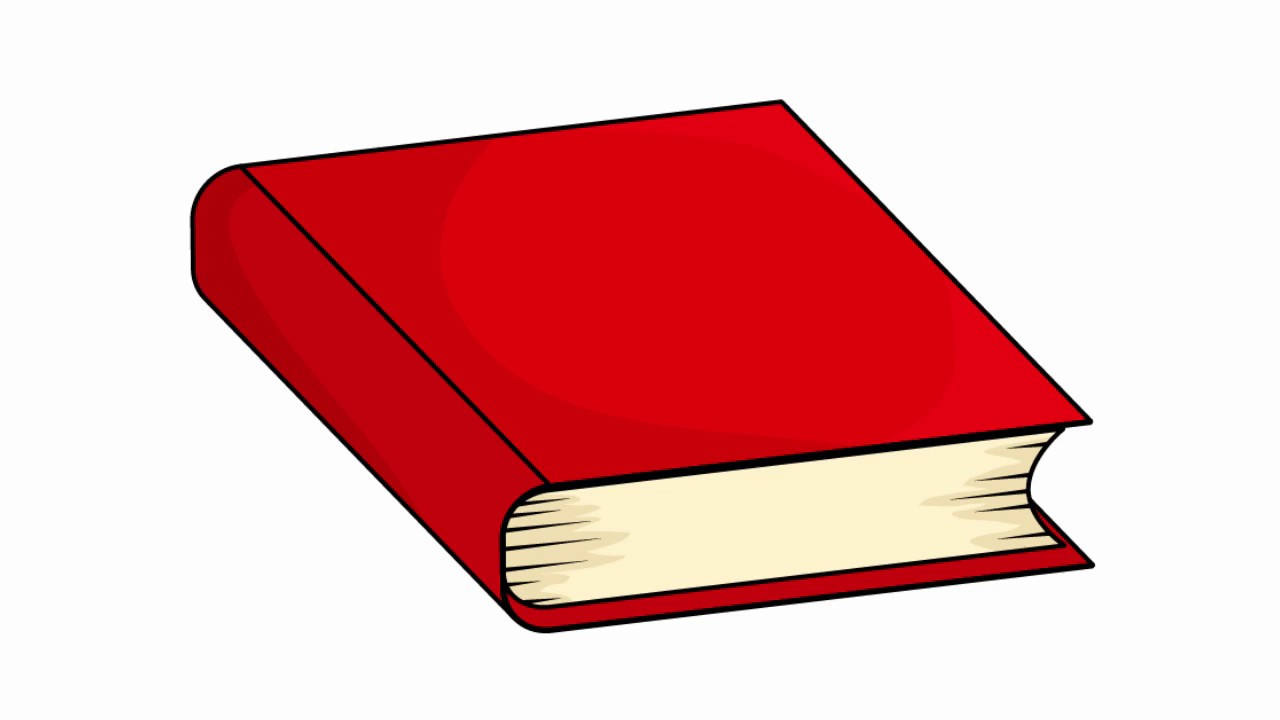 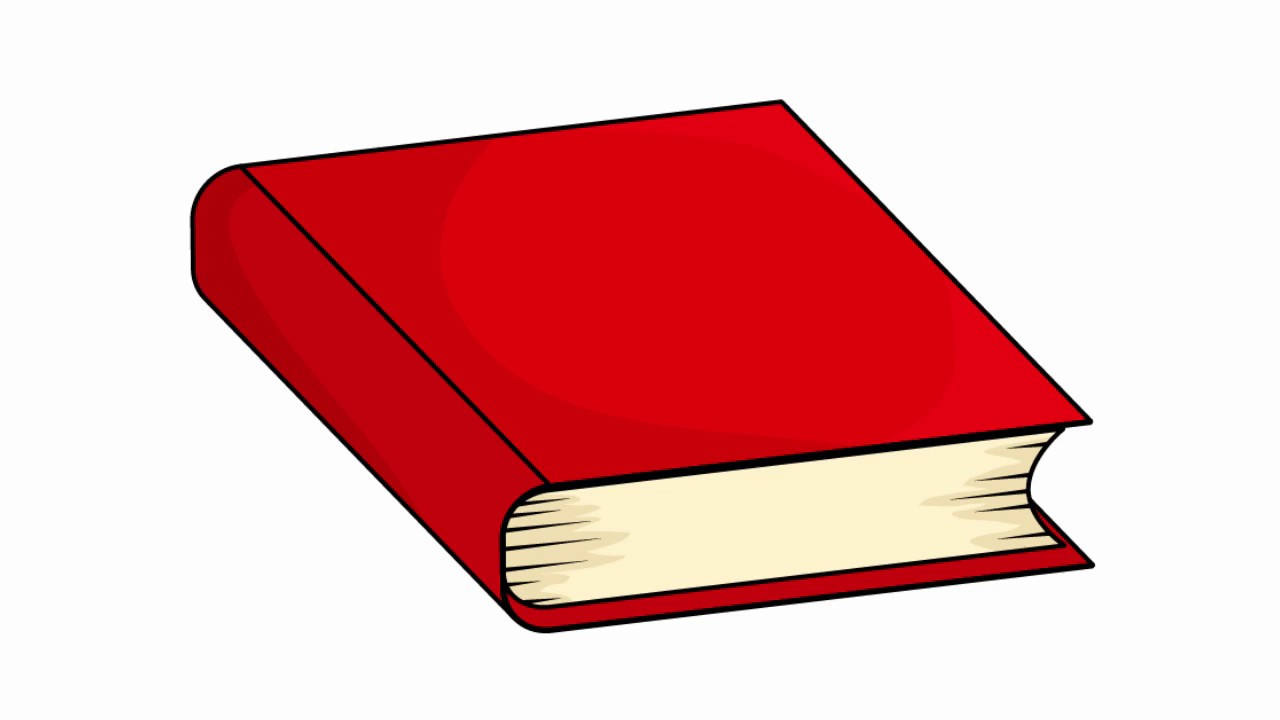 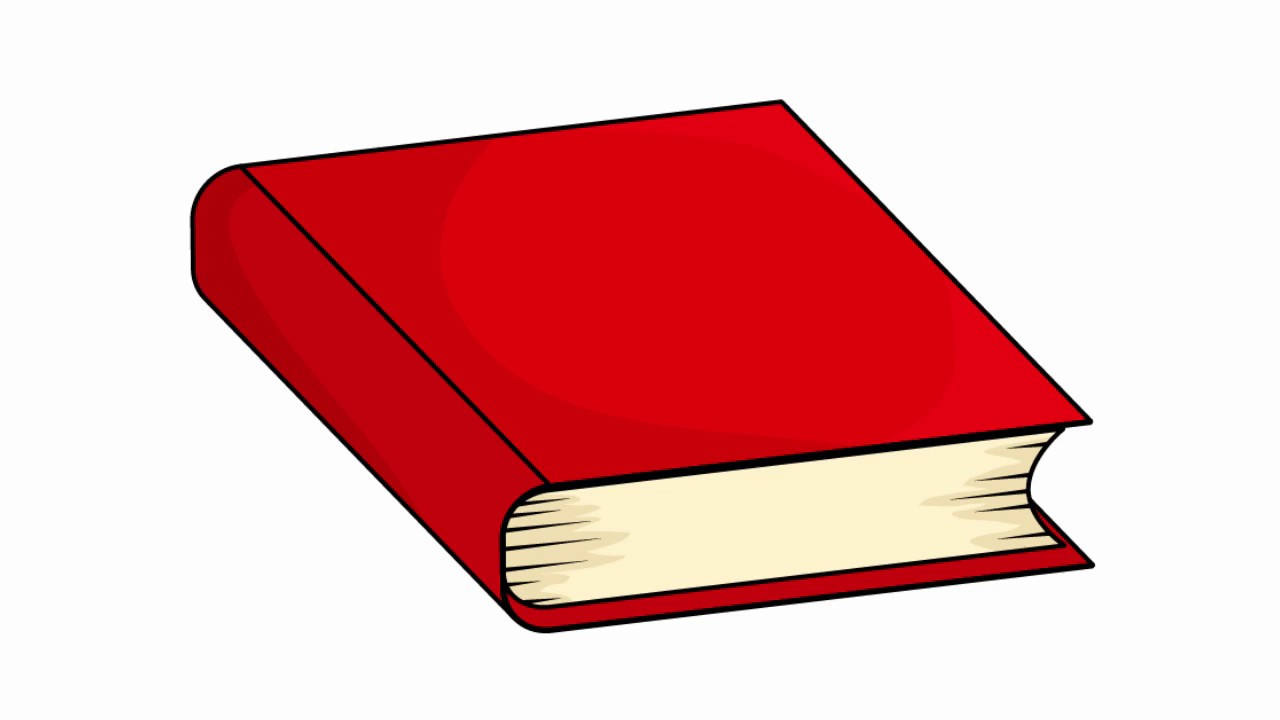 How many more books did class 4 read to class 2?
Class 4 read 10 more books than Class 2
Key        = 5 books
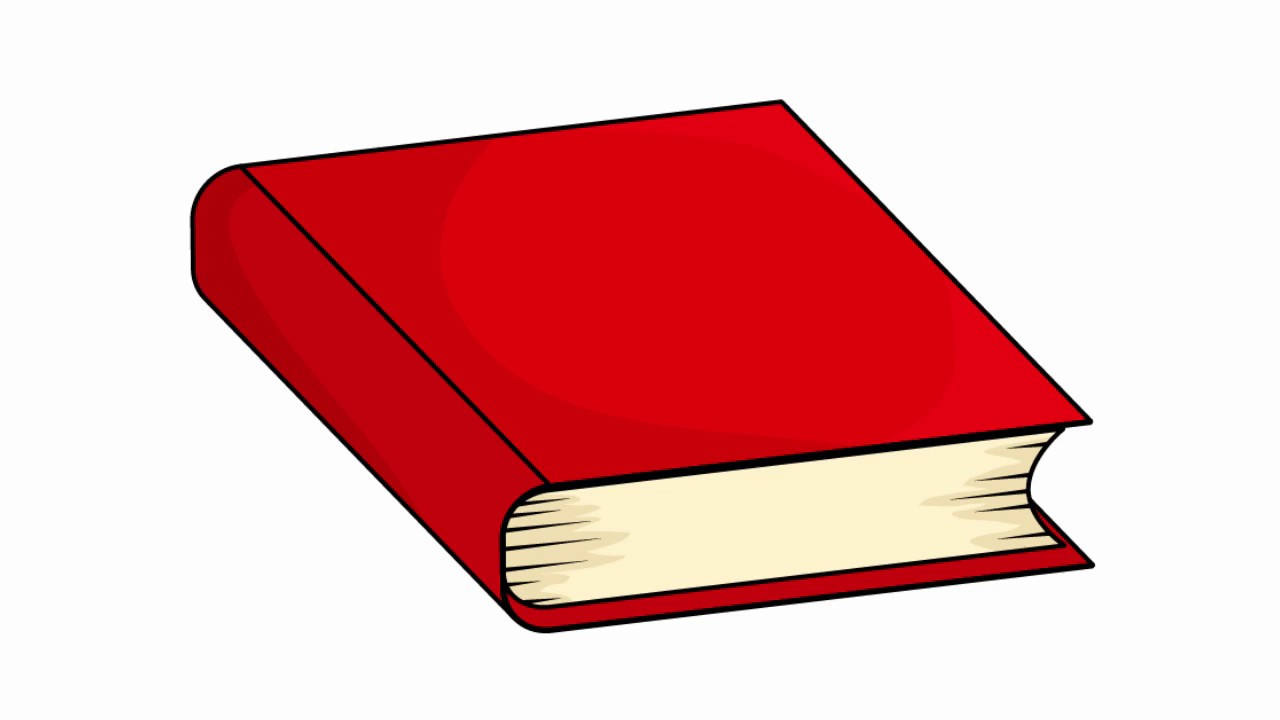 Let’s have a look at another one…
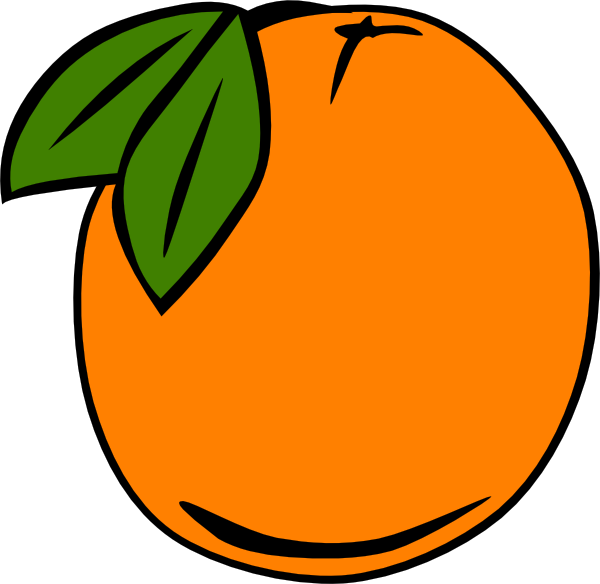 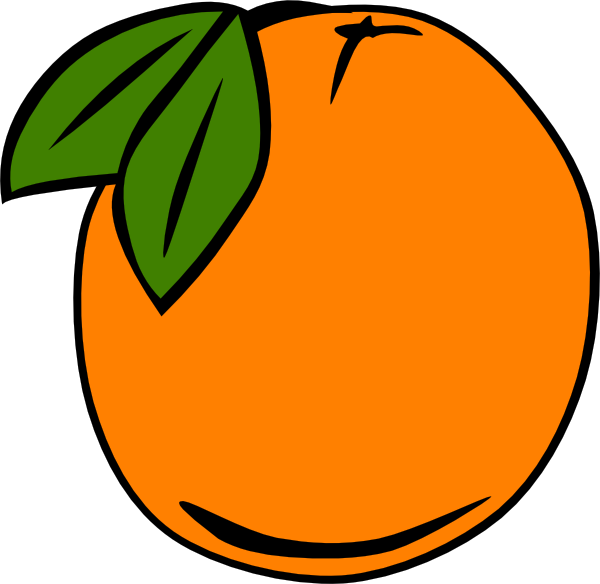 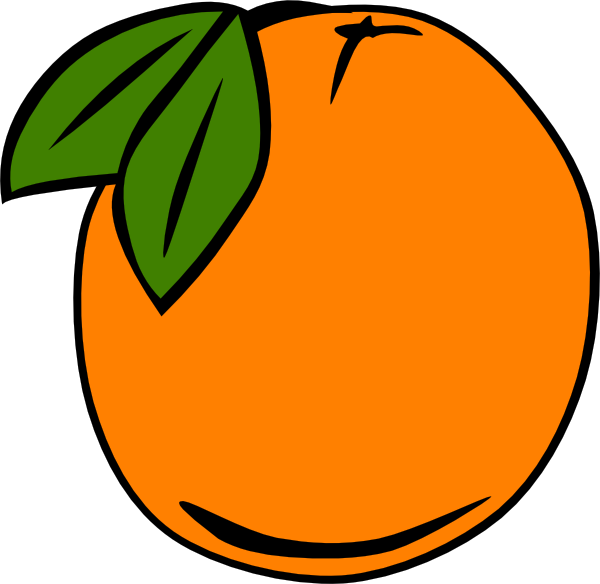 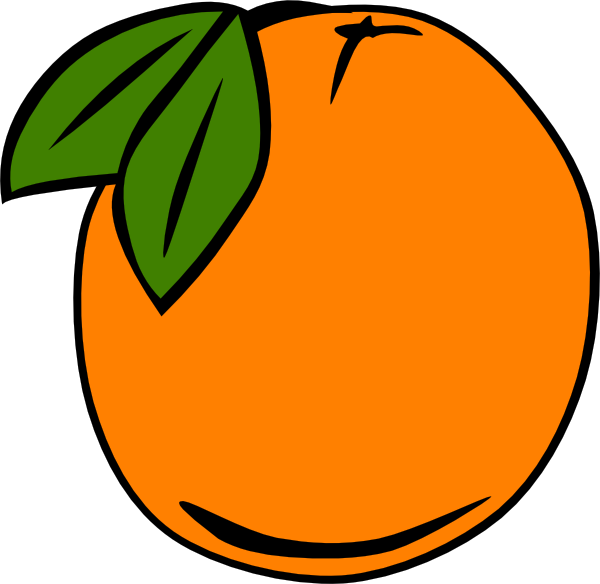 Key        =  4 oranges
Group 1 collected 16 oranges
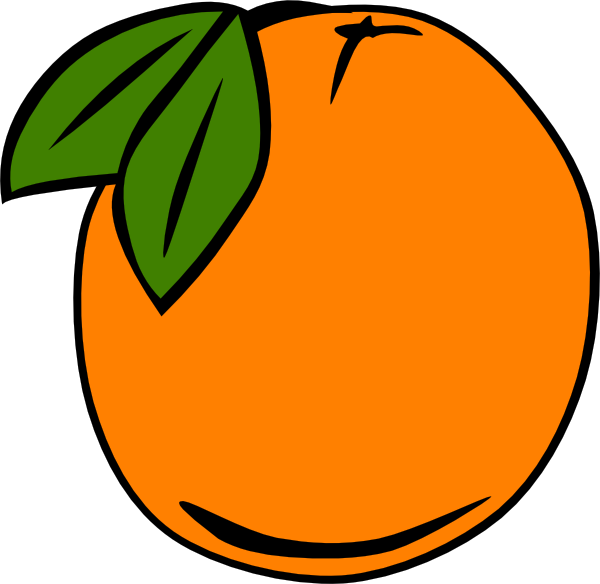 Let’s have a look at another one…
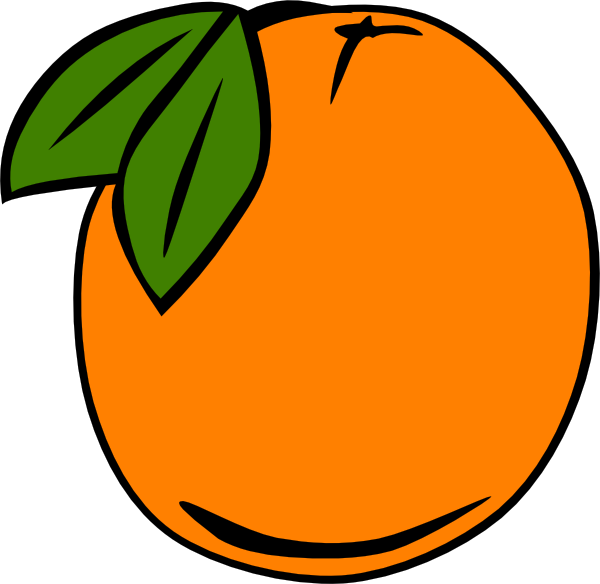 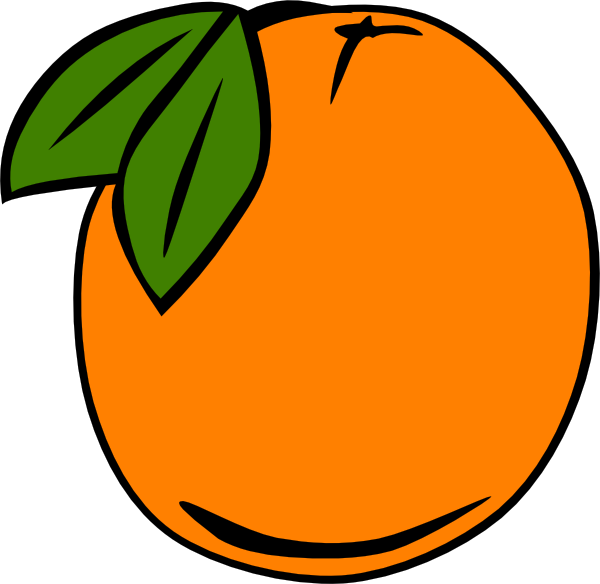 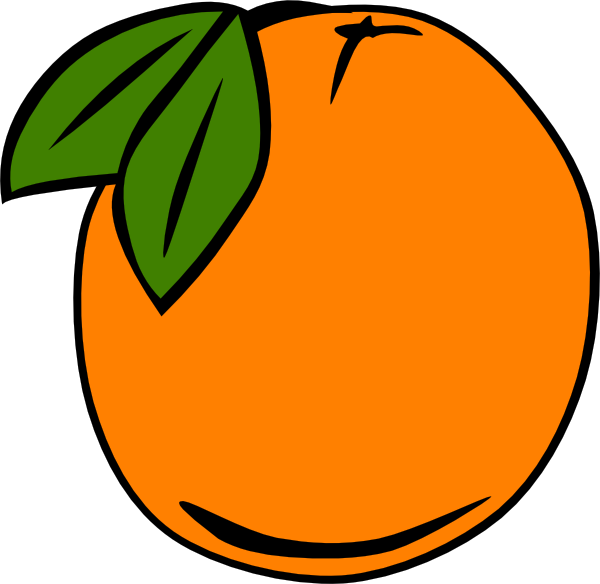 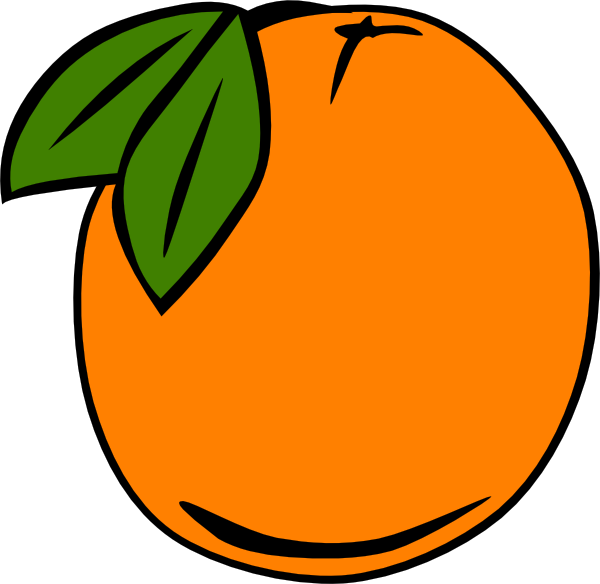 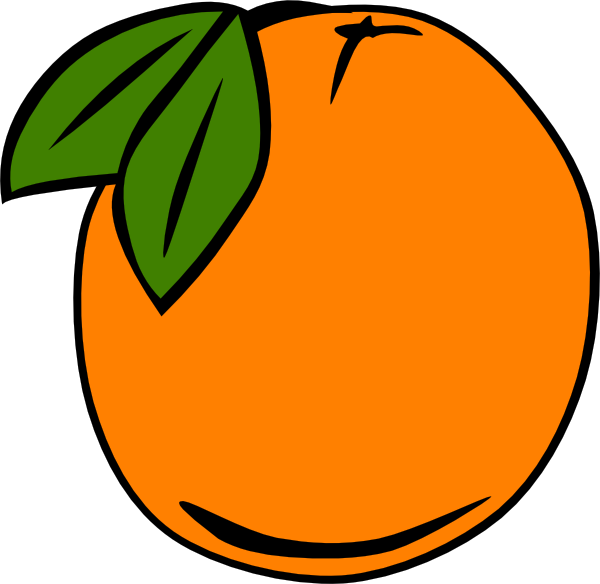 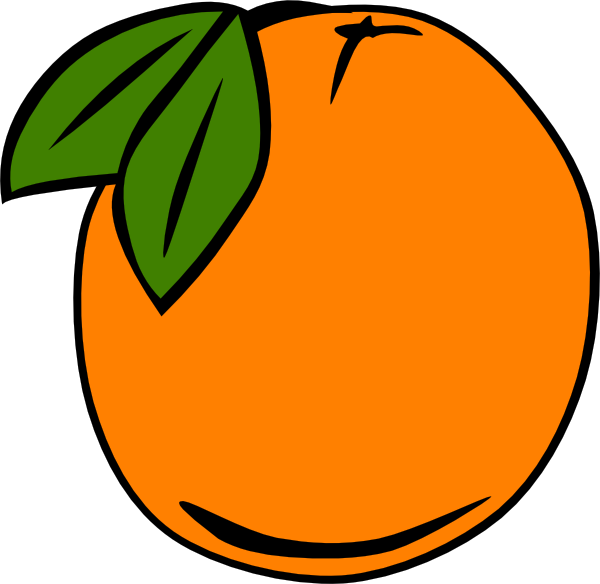 Key        =  4 oranges
Group 3 collected 6
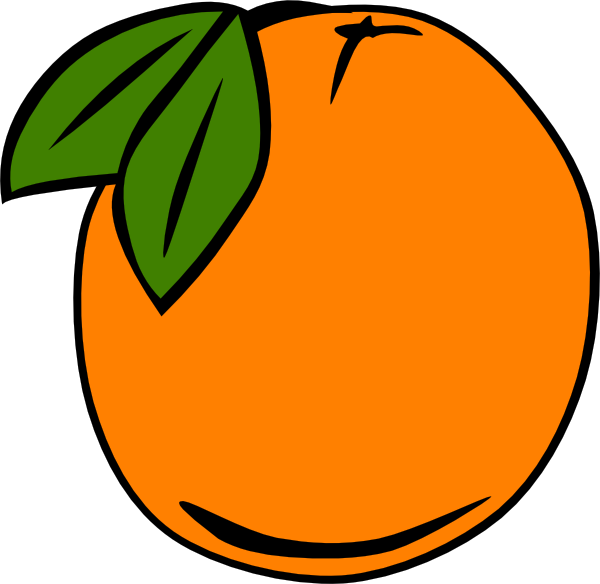 In your Green Home learning book have a go at….
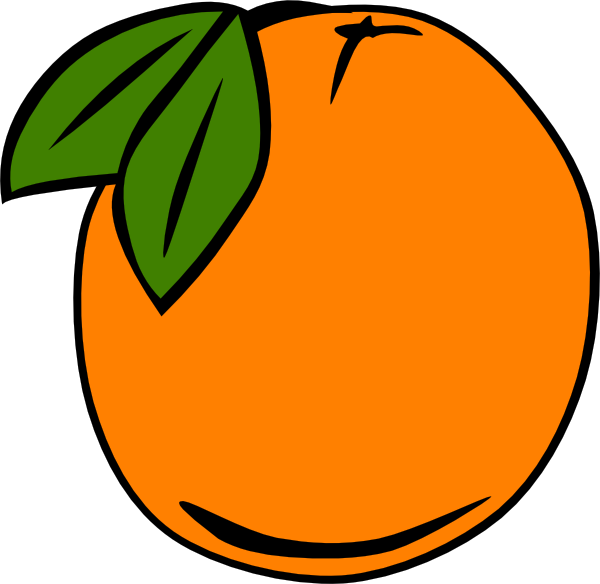 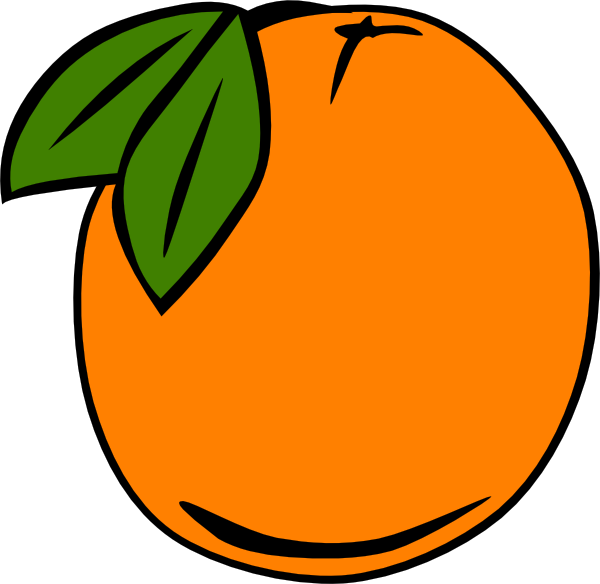 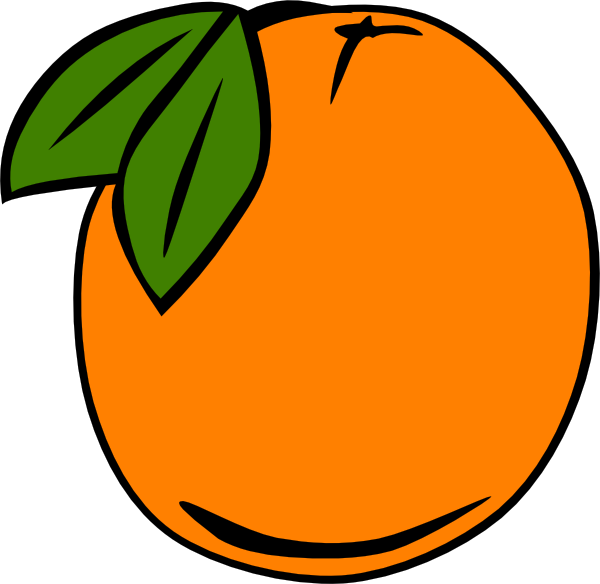 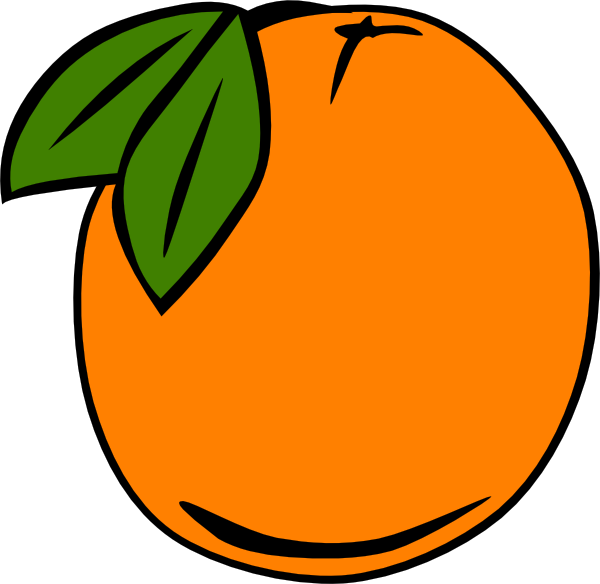 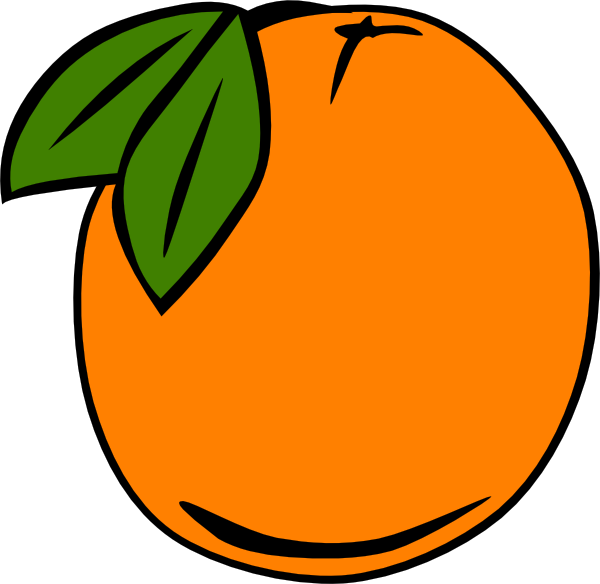 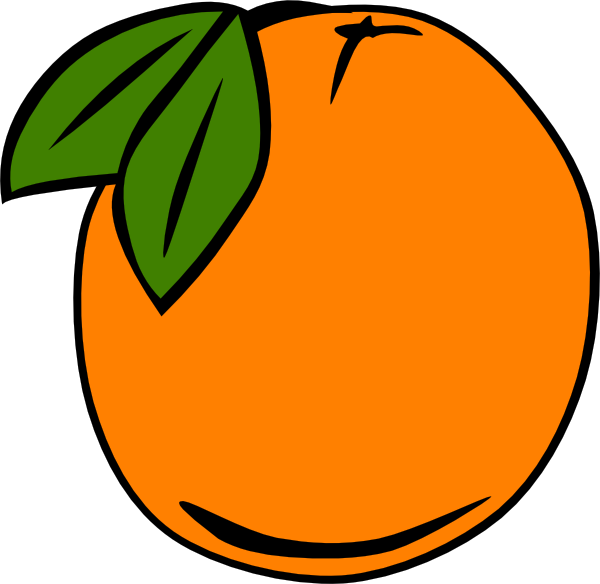 Key        =  4 oranges
Group 2 collected 24 oranges
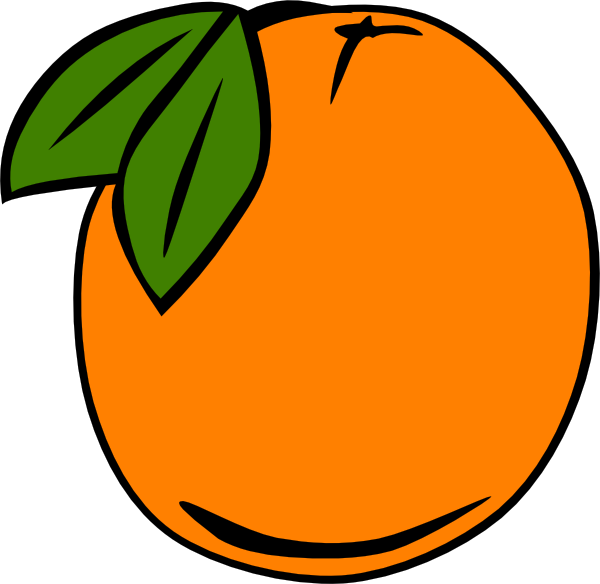 In your Green Home learning book have a go at….
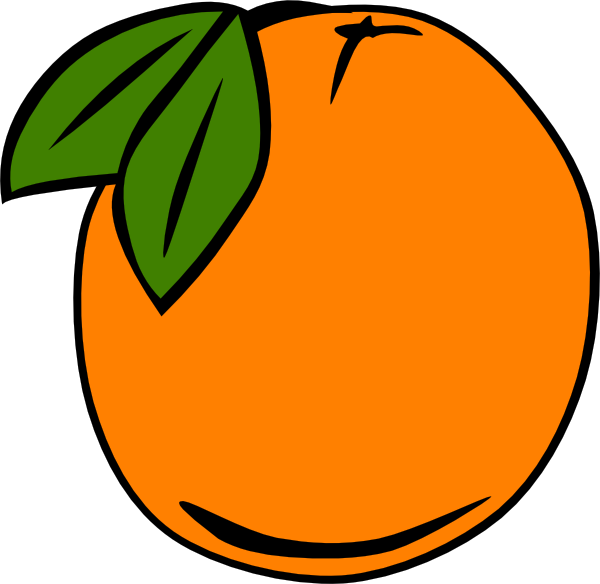 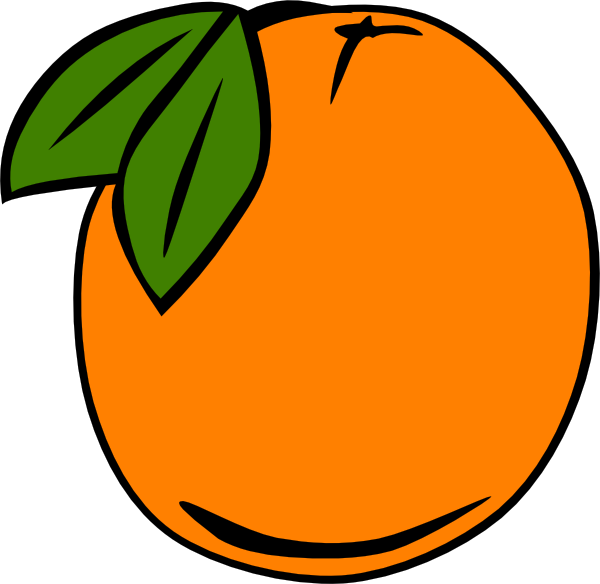 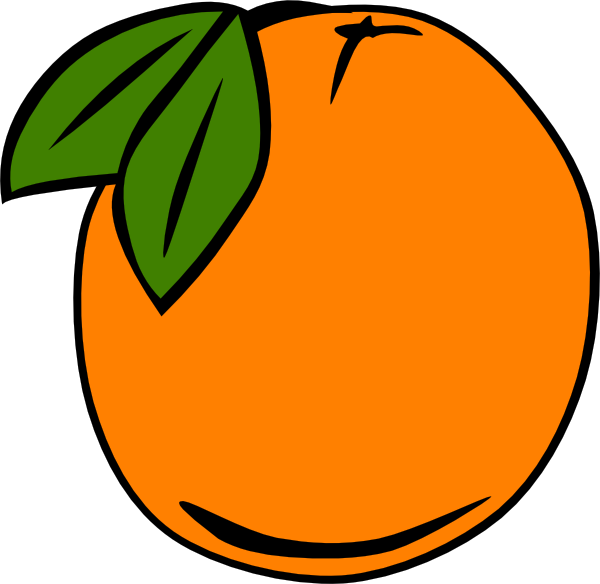 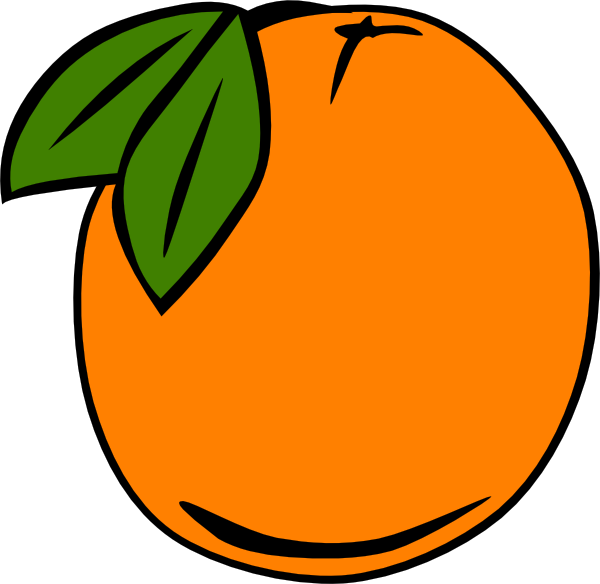 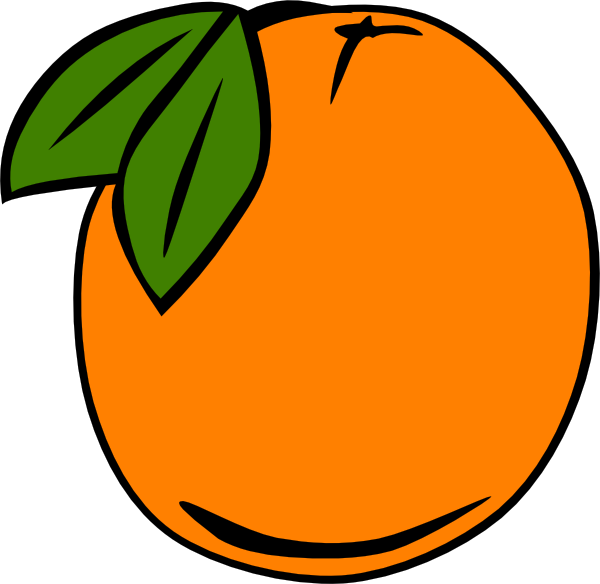 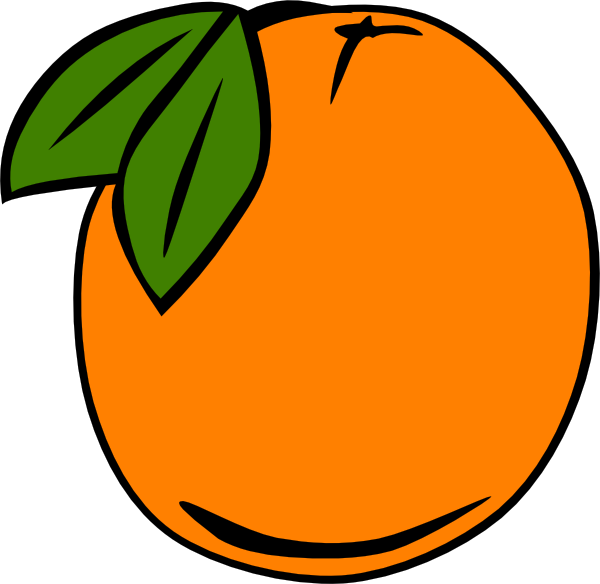 Key        =  4 oranges
Group 4 collected half as many as Group 1
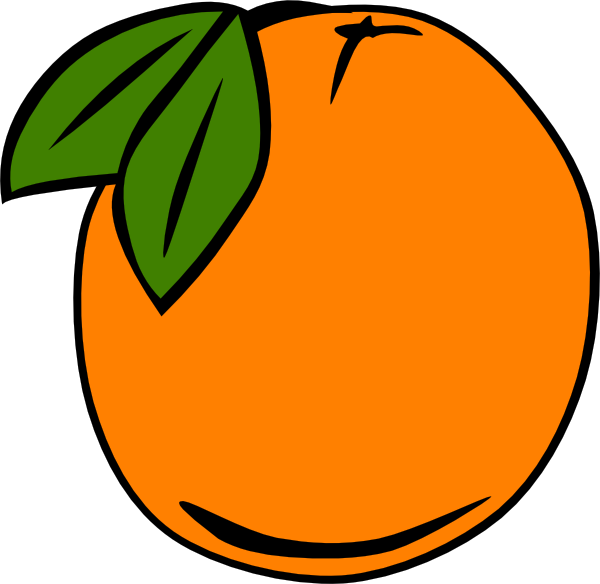 Answers
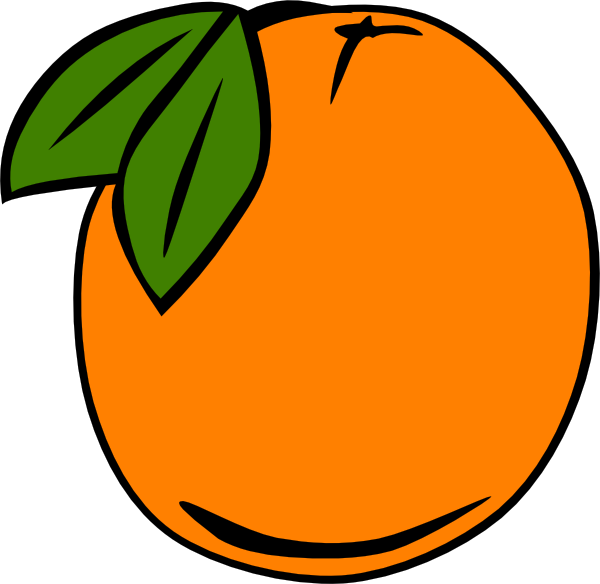 Answers
16
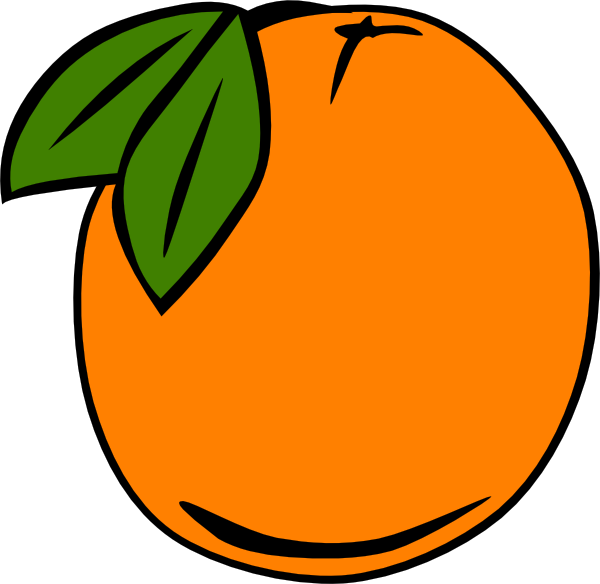 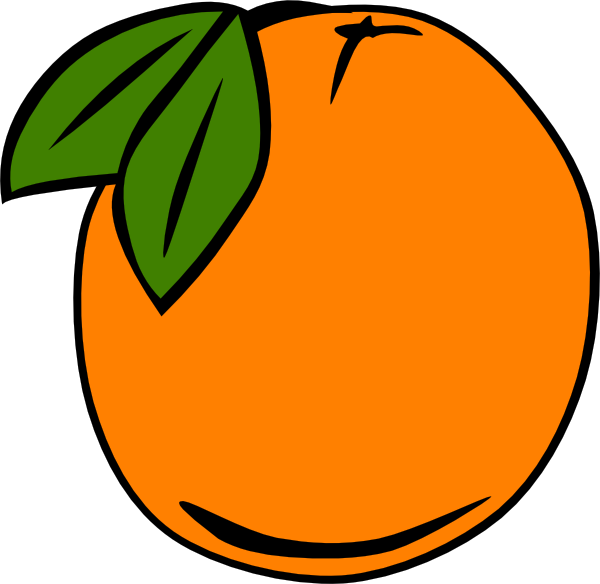 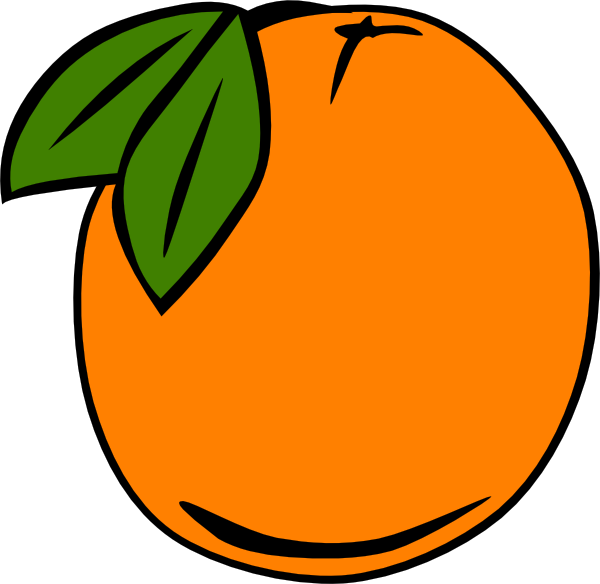 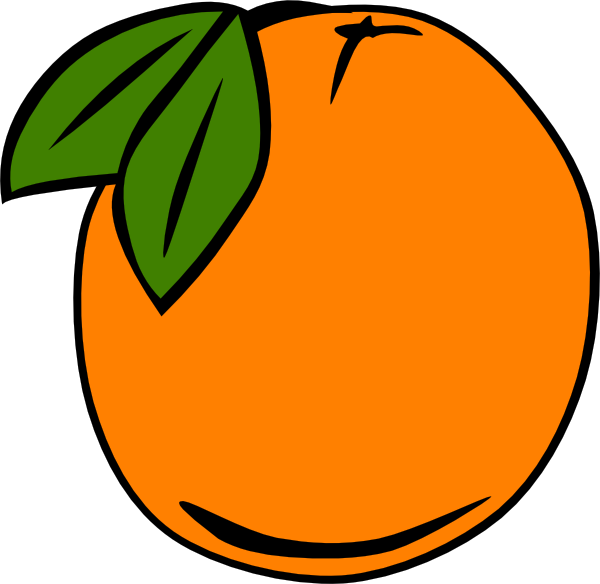 24
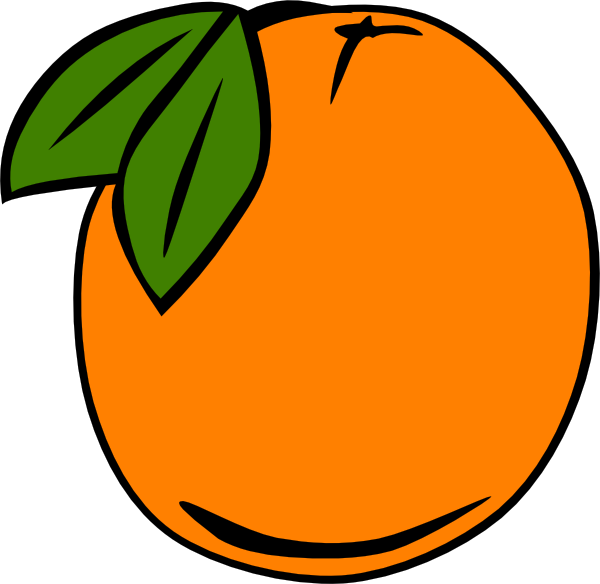 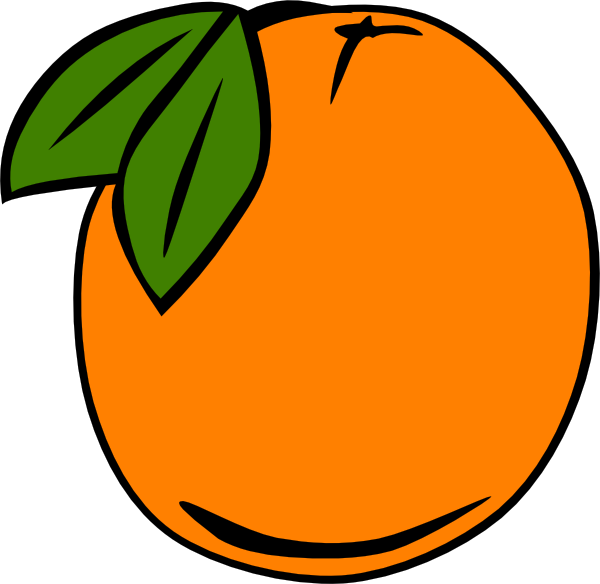 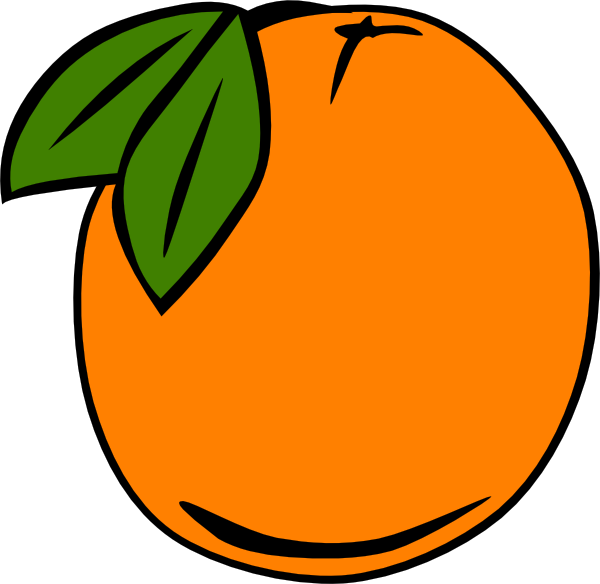 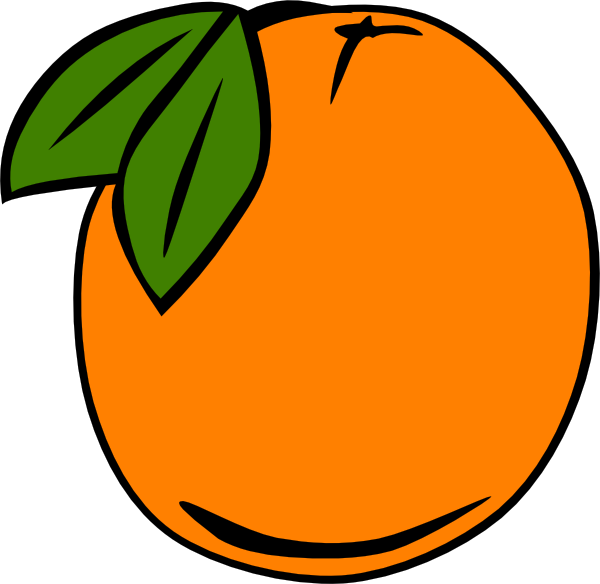 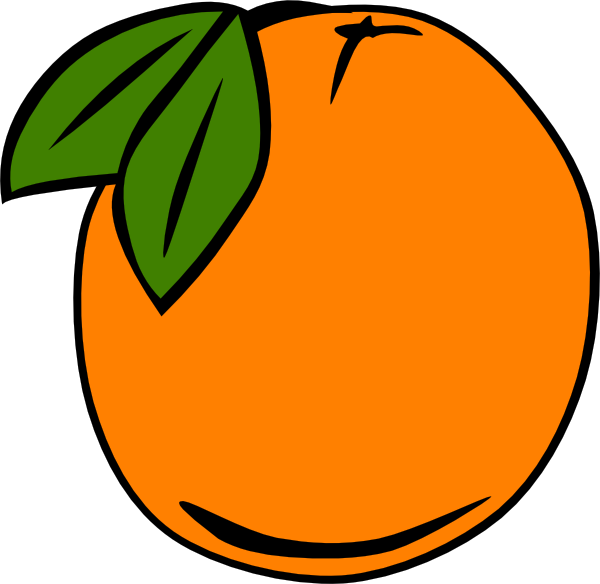 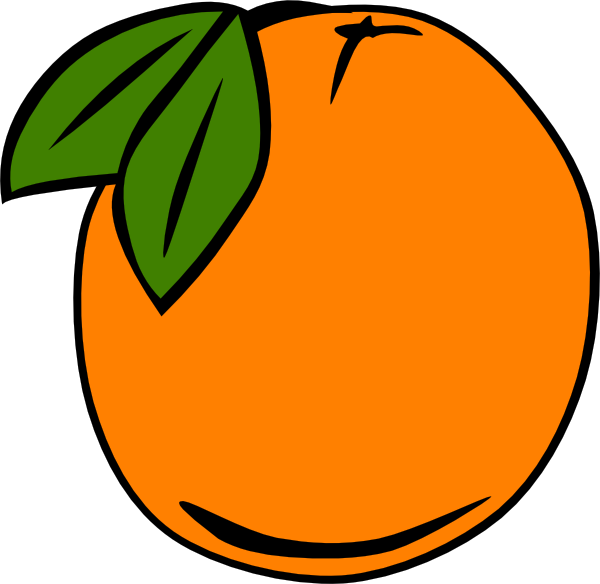 6
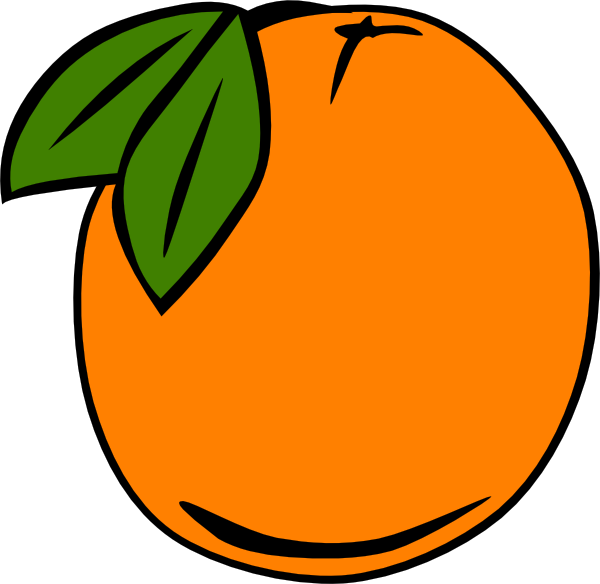 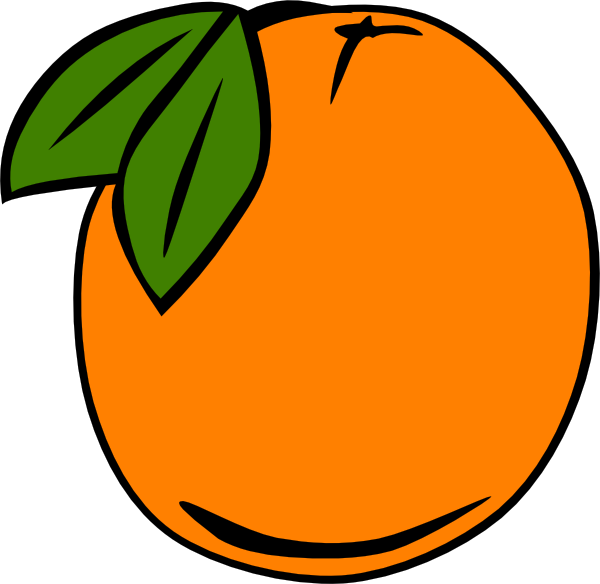 8
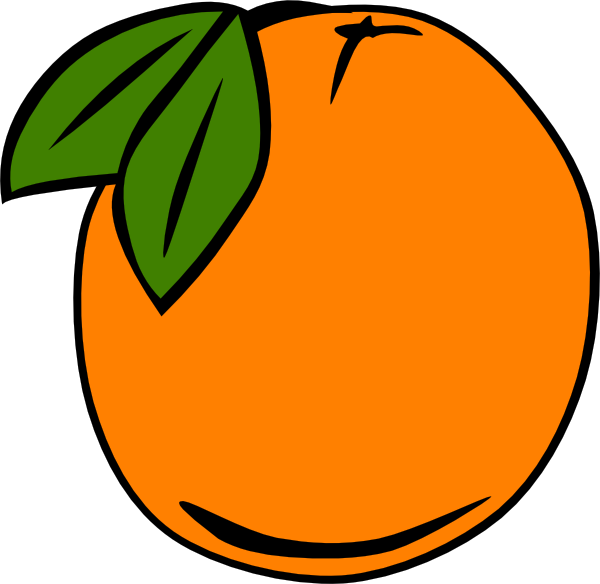 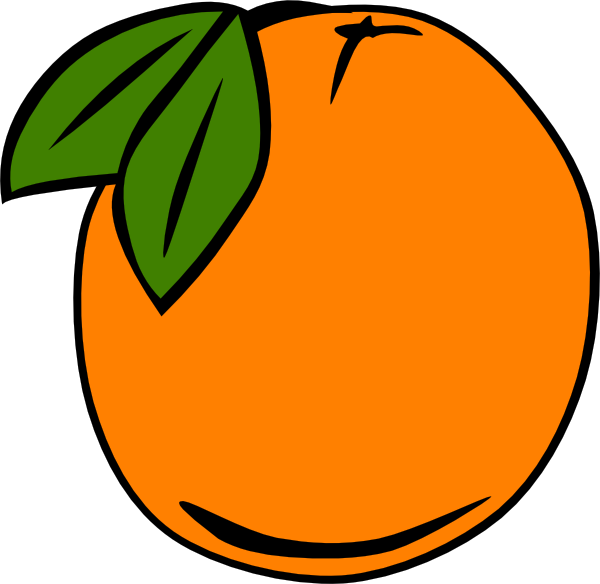 Key        =  4 oranges
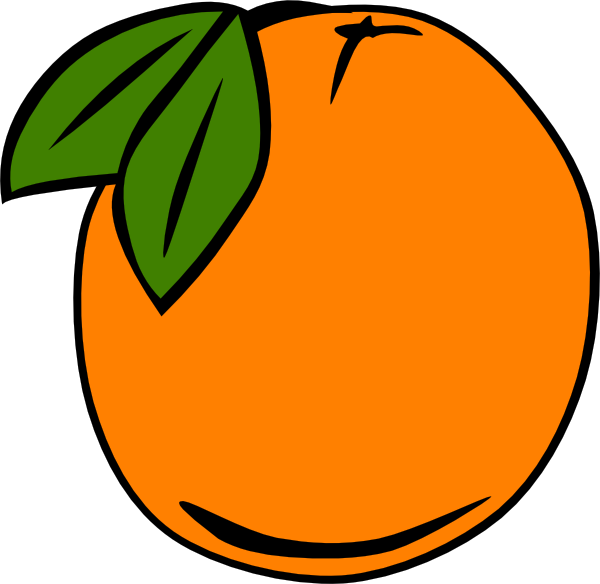